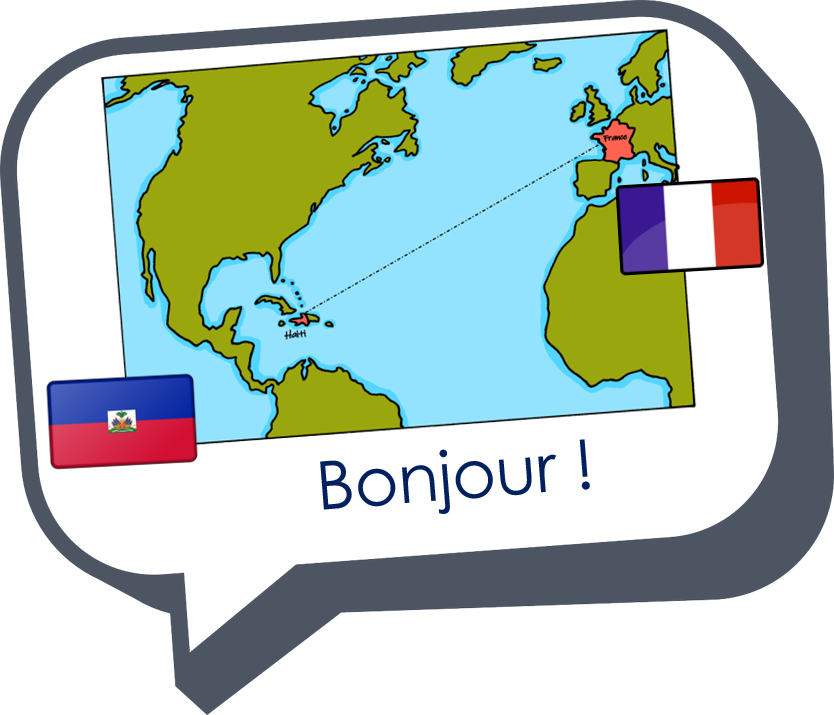 Interactions
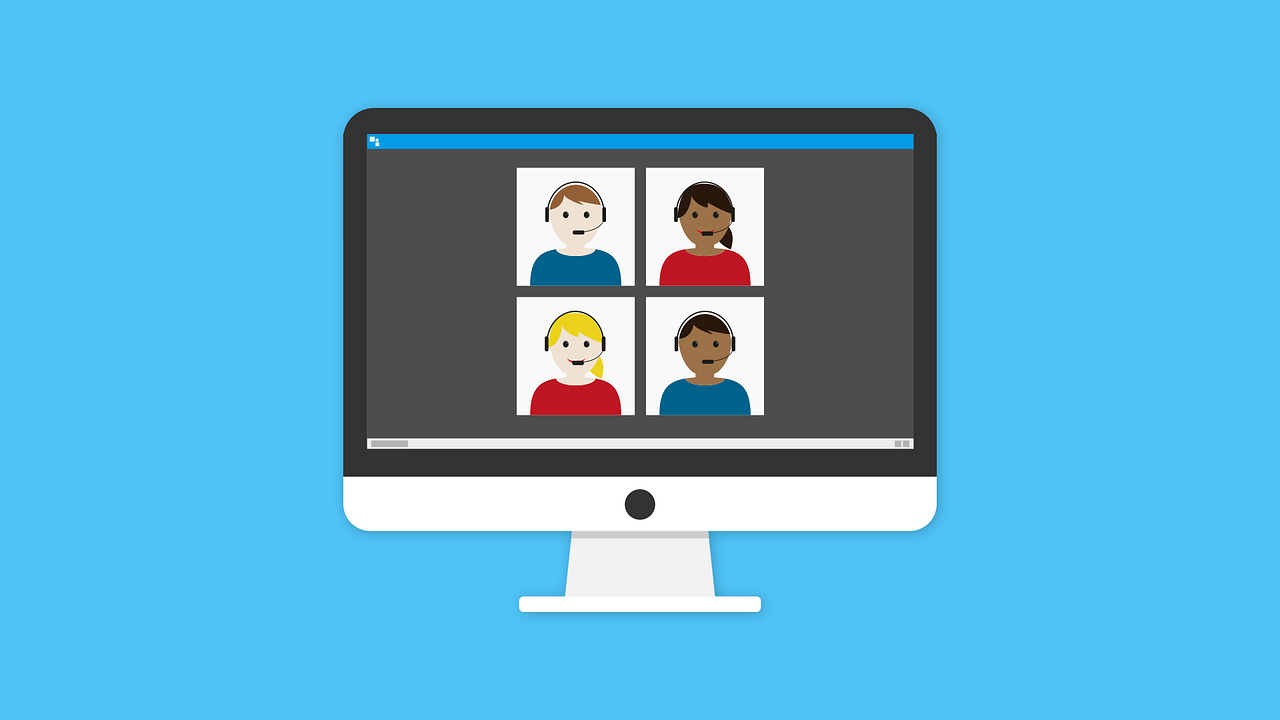 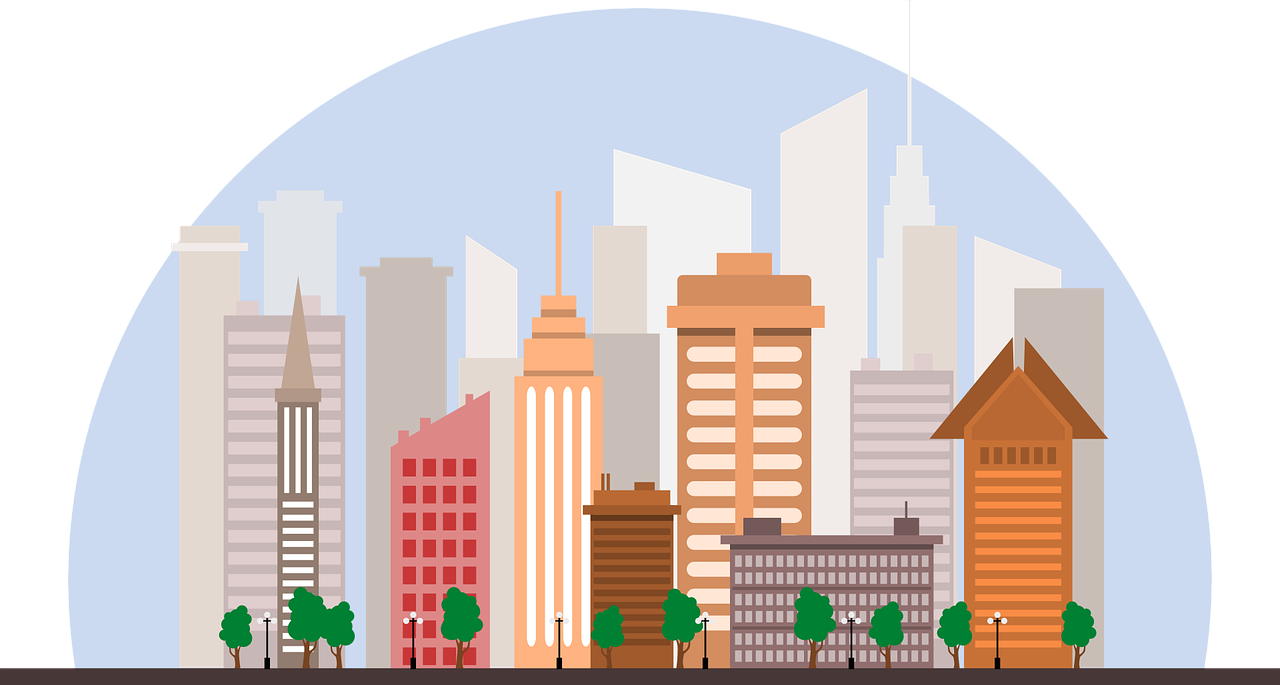 vert
Échange en ligne
« avoir » nous avons / vous avez 
adjective agreement (plural) 
liaison
[Speaker Notes: Artwork by Steve Clarke. Pronoun pictures from NCELP (www.ncelp.org). All additional pictures selected from Pixabay and are available under a Creative Commons license, no attribution required.

Phonics:  liaison

Vocabulary: avons [8] avez [8] nous [31] vous [50] bâtiment [1952] derrière [805] devant [198] entre [55] où [48] dans [11] sur [16] sous [122] ici [167]
Revisit 1: activité [452] chaise [3419] chanson [2142] garçon [1599] fille [629] jeu [291] langue [712] règle2 [488] spectacle [1687]
Revisit 2: être [5] suis, est, es [5] je [22] tu [112]  il [13] elle [38] qui ? [14] ami(e) [467] école [477] monsieur [79] madame [294] professeur(e) [110] absent [2016] actif [1219] anglais [784] content [1841] créatif [>5000] grand [59] français [251] indépendant [954] intelligent [2509] négatif [1520] petit [138] positif [949] présent [216] sportif [2670] triste [1843] bien [47] mal [277] Salut ! [2205] Ça va ? [54/53] Oui [284] Non [75] Bonjour ! [1972] Au revoir [n/a] 
Londsale, D., & Le Bras, Y.  (2009). A Frequency Dictionary of French: Core vocabulary for learners London: Routledge.

The frequency rankings for words that occur in this PowerPoint which have been previously introduced in these resources are given in the SOW and in the resources that first introduced and formally re-visited those words. 
For any other words that occur incidentally in this PowerPoint, frequency rankings will be provided in the notes field wherever possible.]
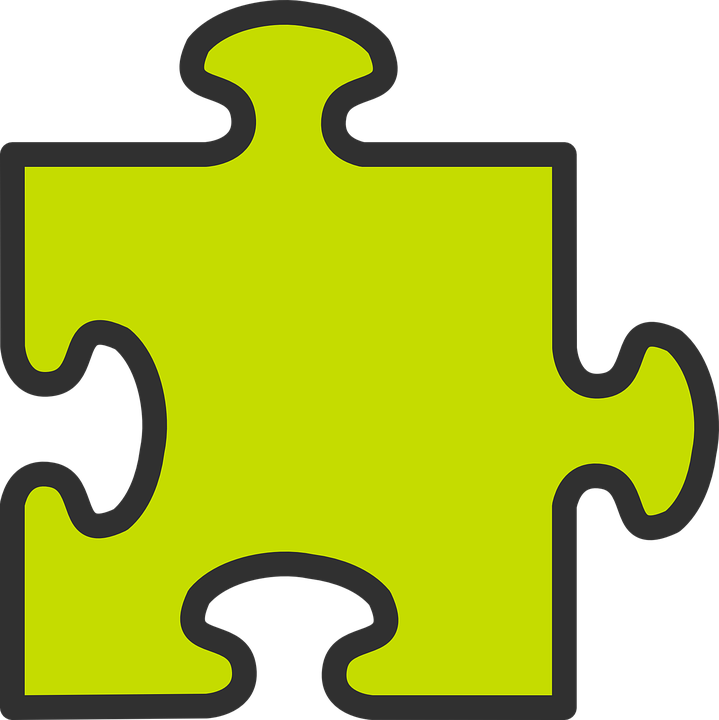 La liaison
You know that ‘s’ is usually a Silent Final Consonant.
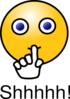 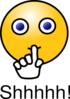 There are some shops.
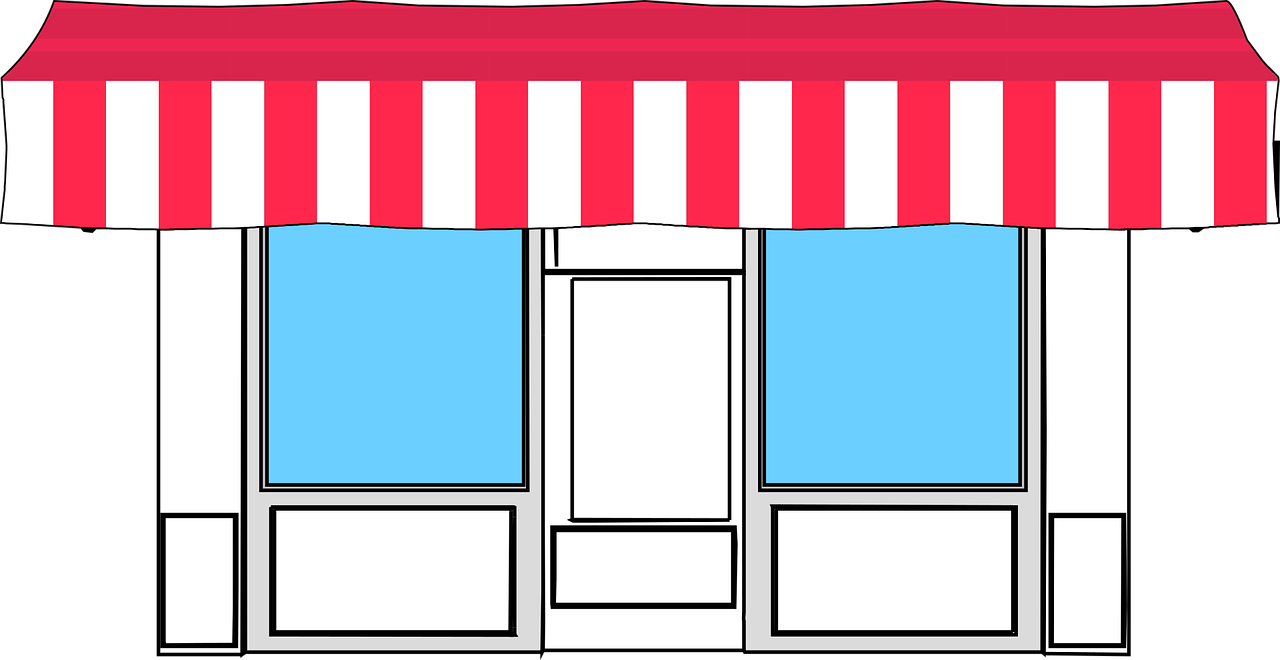 Il y a des magasins.
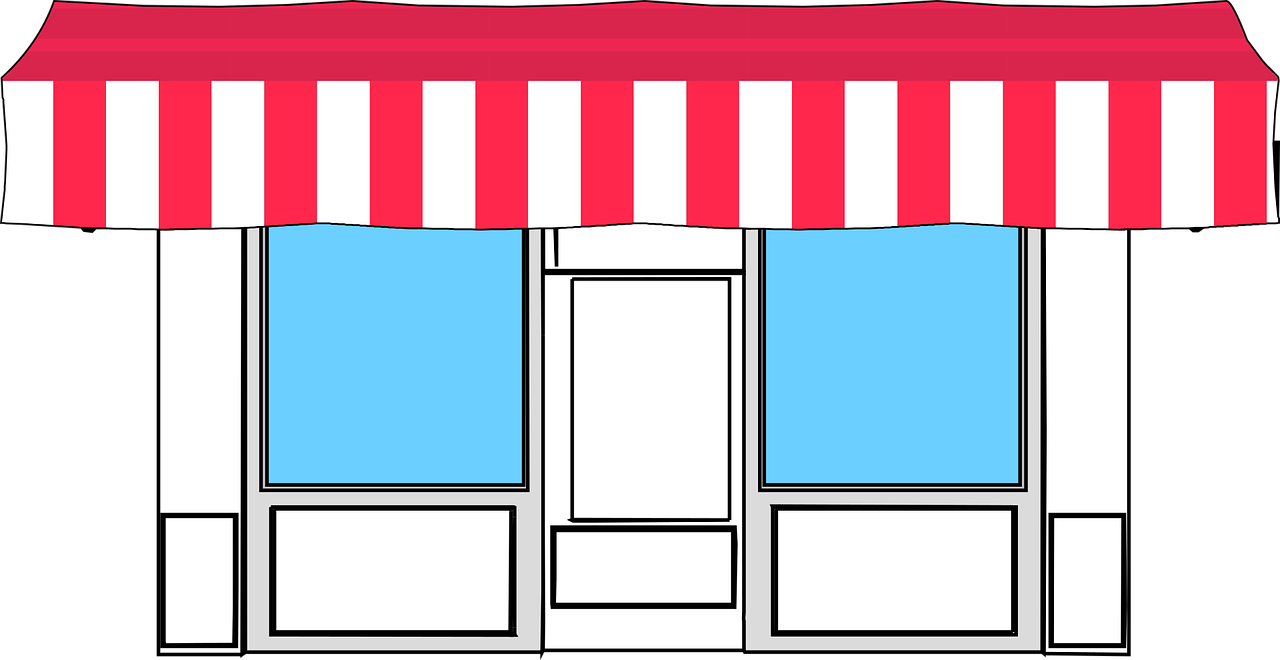 The ‘s’ here sounds like a ‘z’.
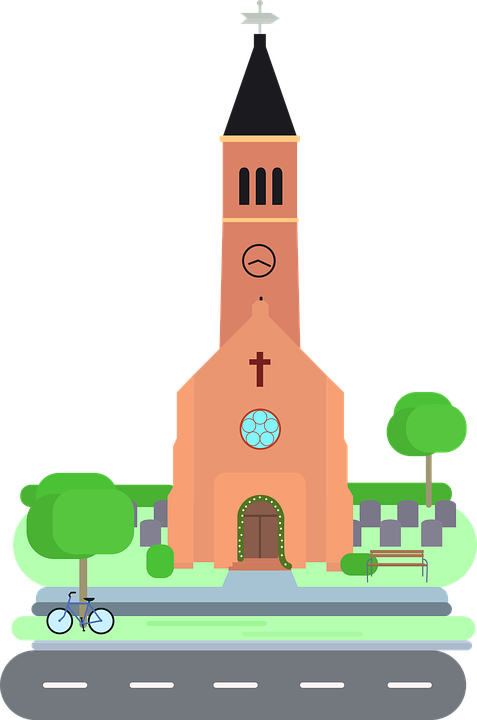 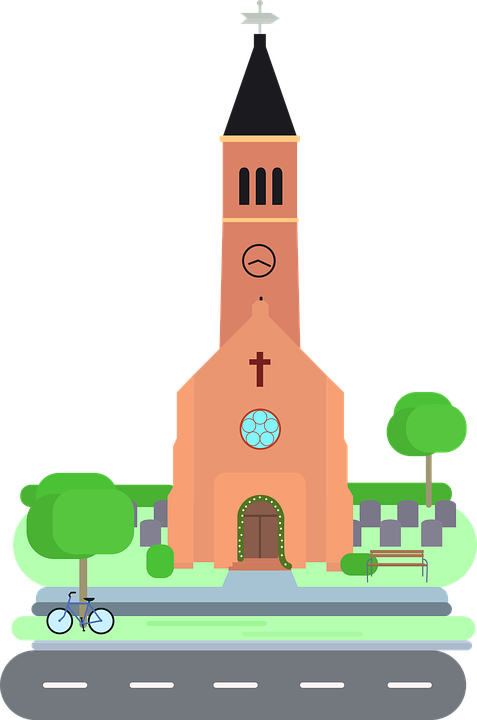 But…
Il y a des églises.
There are some churches.
Because the ‘s’ is followed by a vowel you pronounce it.
Remember that this is called liaison.
[Speaker Notes: Timing: 2 minutes

Aim: to introduce s-liaison with between des and nouns starting with a vowel.

Procedure:
Click to present the new information about liaison.
2.   Elicit the English for the French examples.]
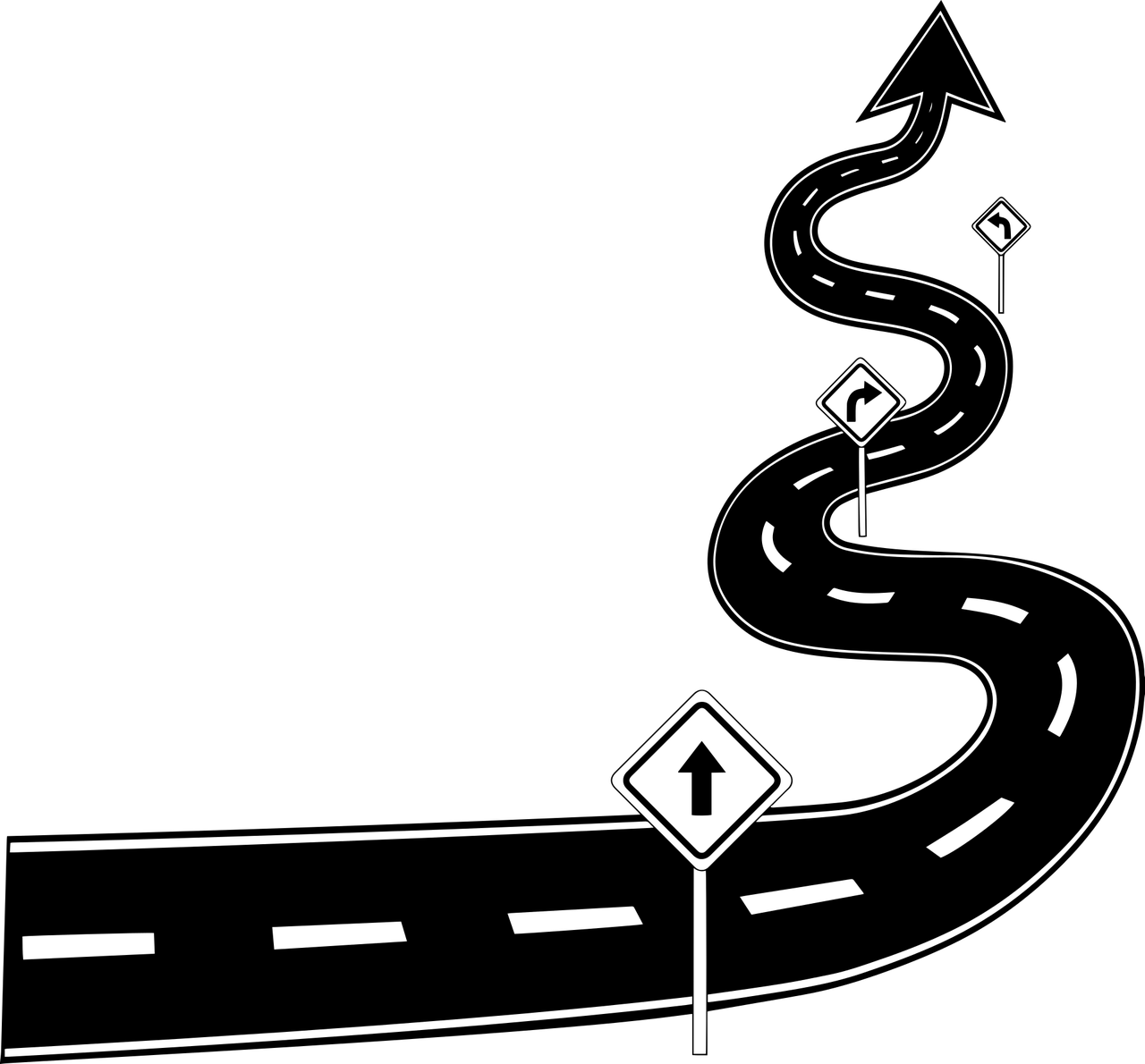 Liaison
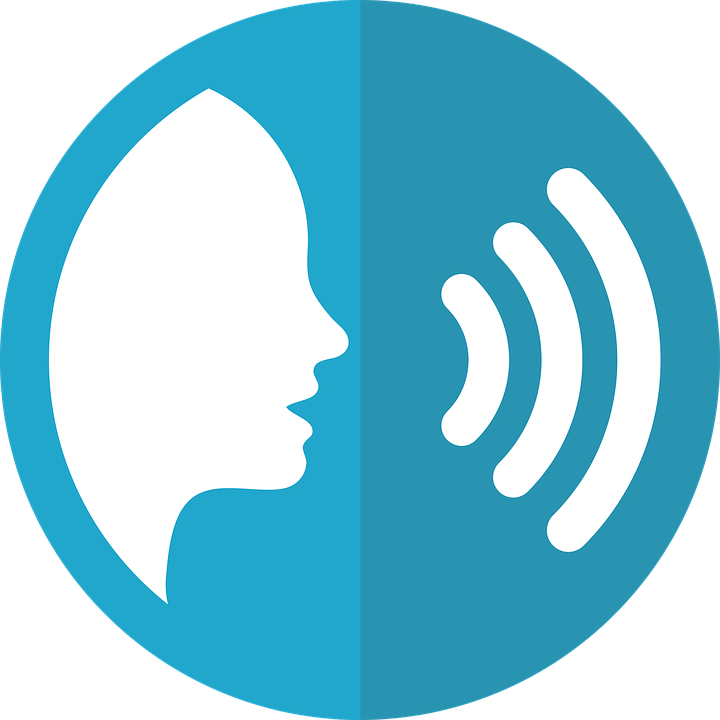 Il y a quoi ?  Il y a …
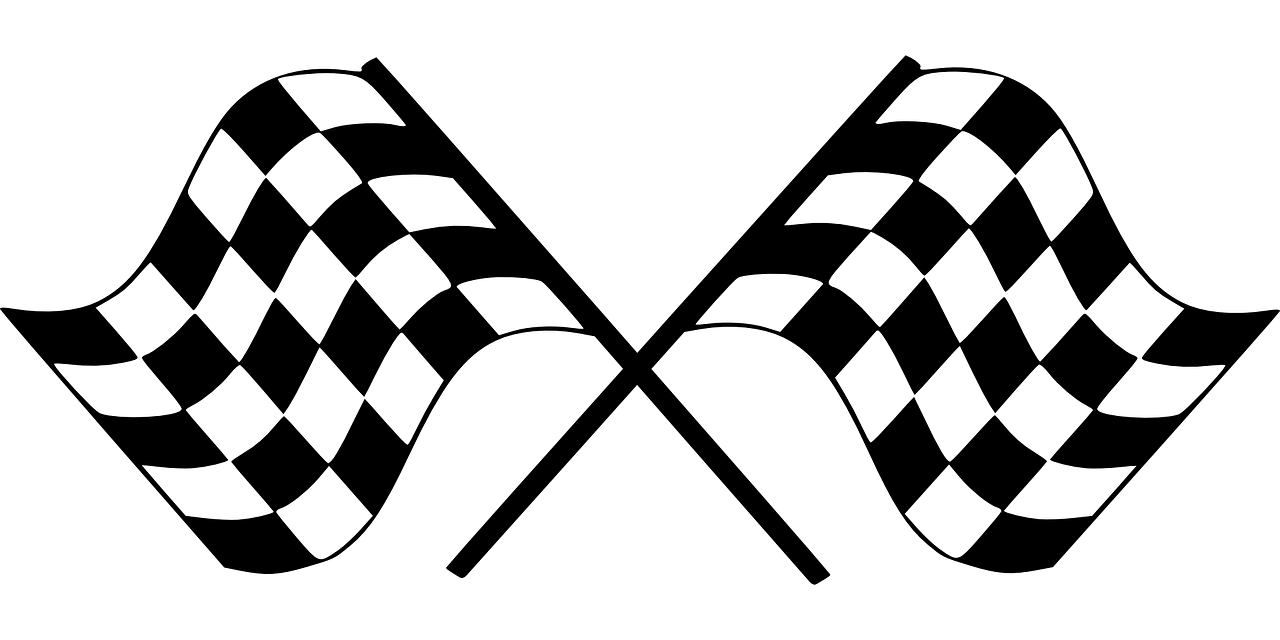 prononcer
40
des cafés
des musées
des parcs
des amis
des amis
Fin
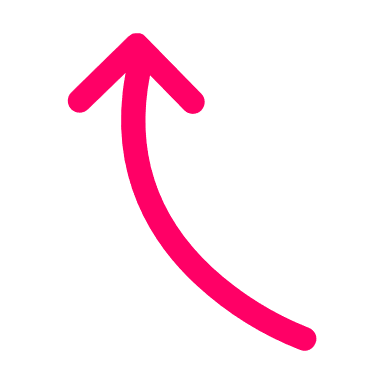 S
des universités
des cinémas
des activités
des activités
des universités
des rues
des hôtels
des hôtels
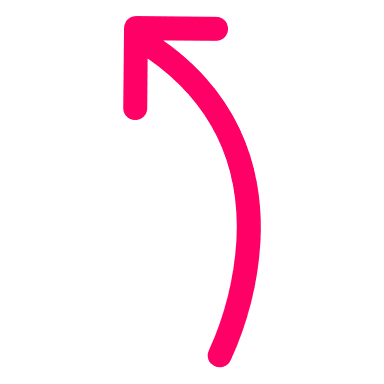 des églises
des églises
des postes
Début
des ponts
des magasins
0
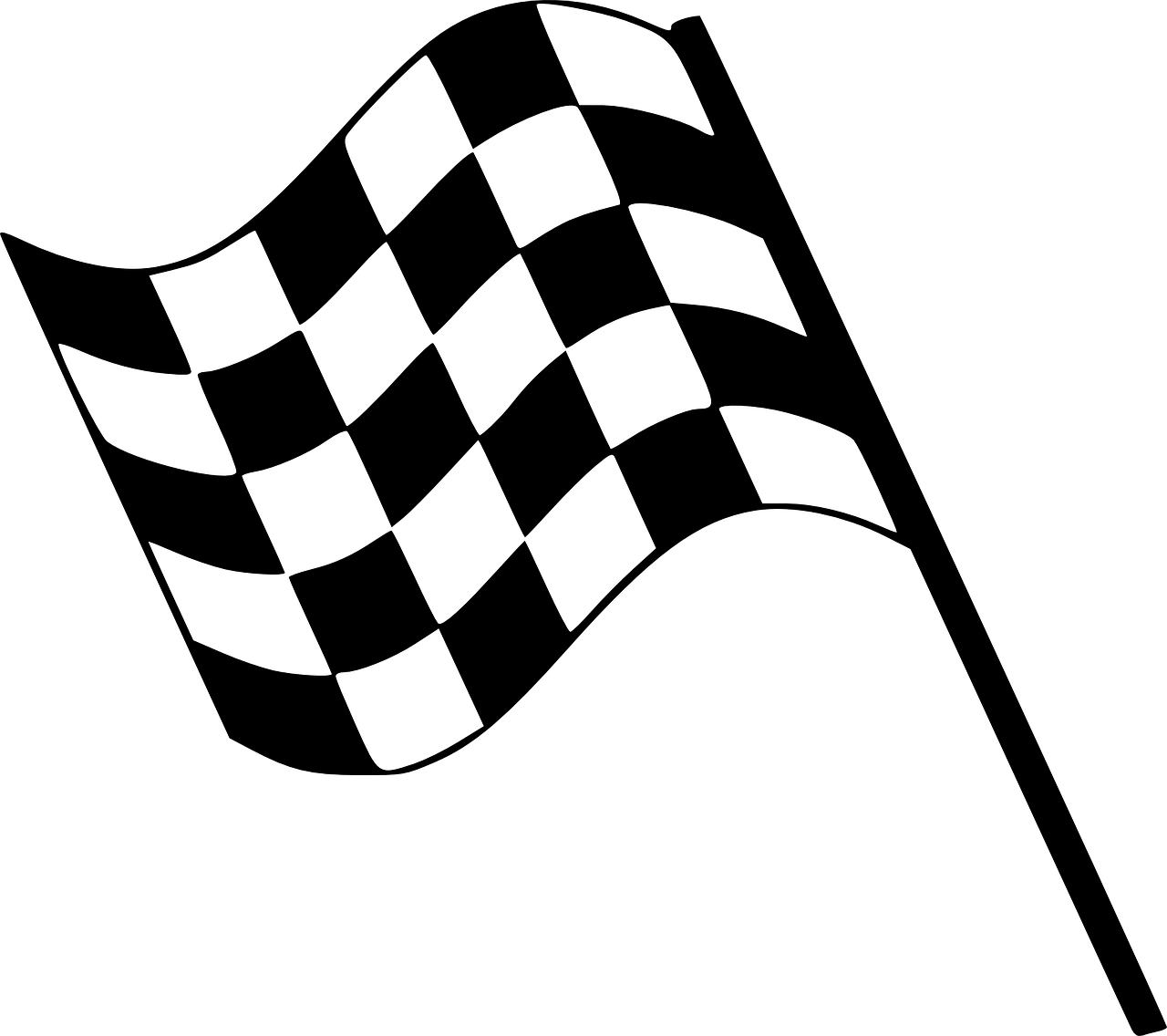 DÉBUT
[Speaker Notes: Timing: 2 minutes

Aim: to practise liaison following ‘s’ and a vowel and no liaison after ‘s’ plus a consonant.

Procedure:
Pupils take it in turns trying to say all of the sentences (with il y a each time) within the 40 second time-limit.
Partners listen carefully and they can make their partner re-start if s/he liaises or doesn’t liaise appropriately.
The time element is to speed up processing in a low stakes way.  This is at least the 4th time pupils have practised liaison explicitly.]
[to have | having]
Avoir
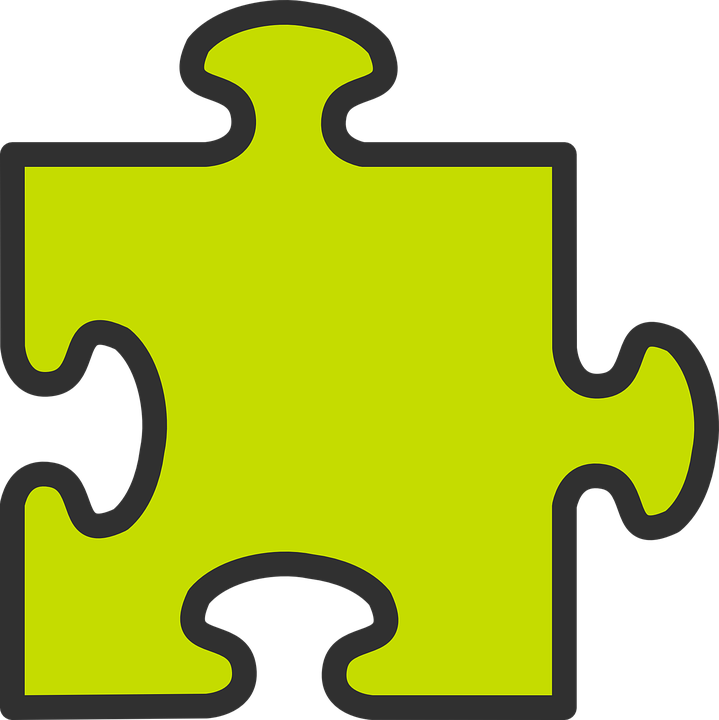 You already know some parts of avoir:
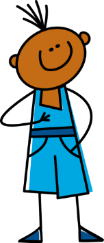 I have
J’ ai
__
you have
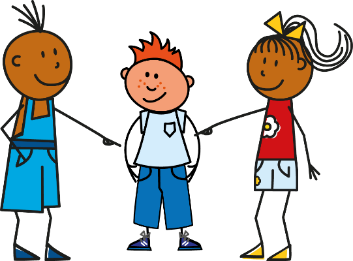 Tu as
__
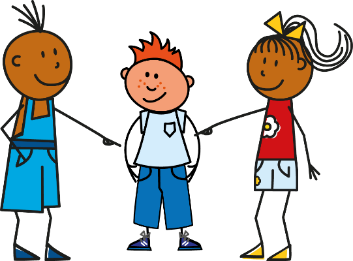 he has
Il a
__
You hear the ‘s’ (like ‘z’) on ‘nous’ because of the vowel that follows. This liaison is always made.
You hear the ‘s’ (like ‘z’) on ‘vous’ because of the vowel that follows. This liaison is always made.
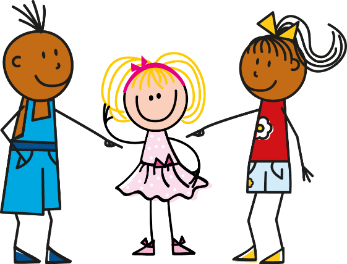 Elle a
she has
__
To say ‘we’ and ‘you (plural)’ + avoir:
(z)
(z)
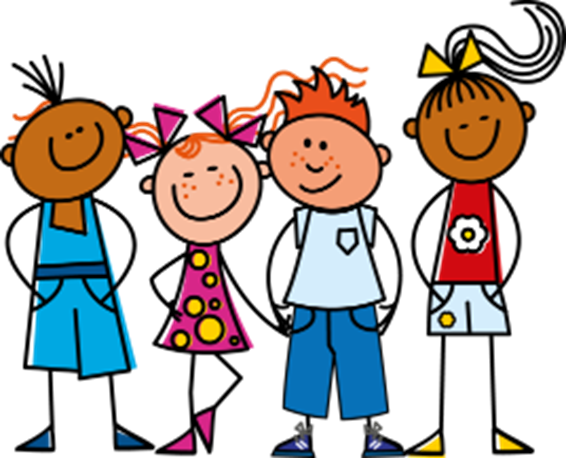 Nous avons des églises.
Nous avons des église.
We  have some churches.
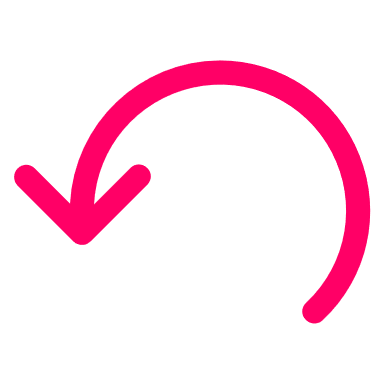 (z)
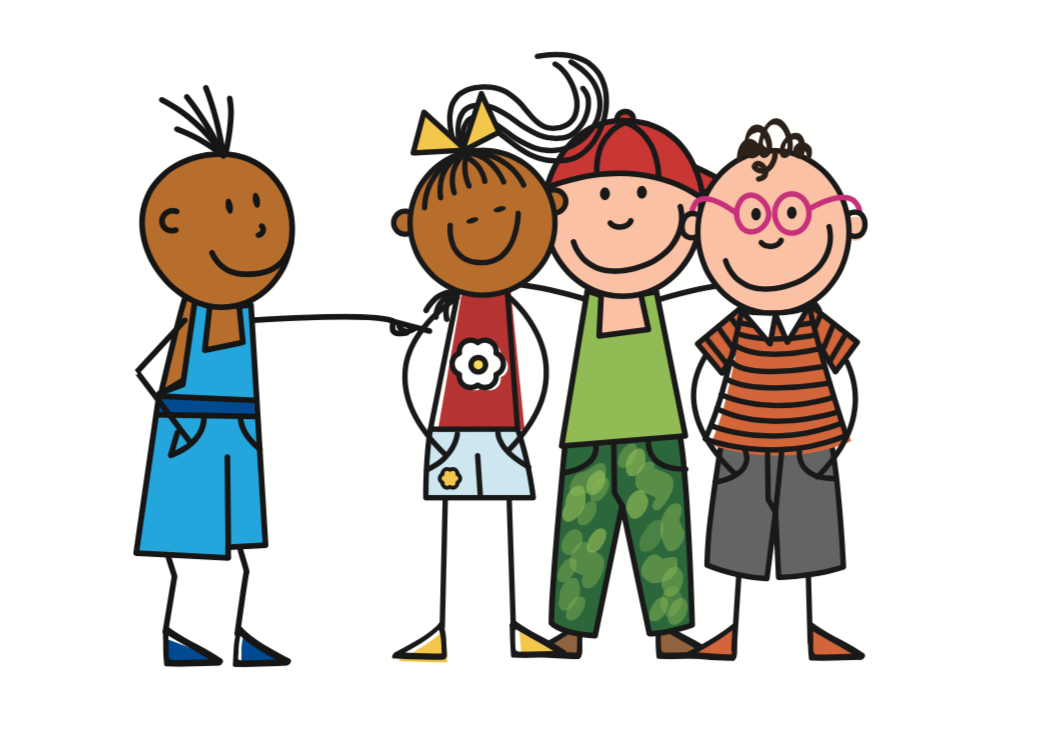 Vous avez des ponts.
You (all) have some bridges
Vous avez des ponts.
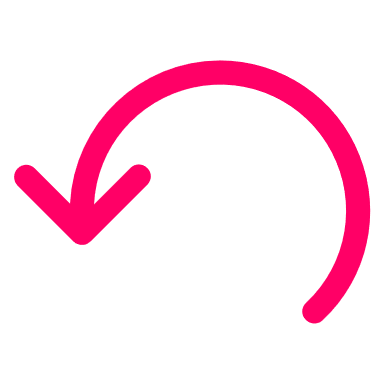 [Speaker Notes: Timing: 3 minutes

Aim: To present the 1st and 2nd person plural forms of avoir.

Procedure:
Teacher to remind students of the meaning of the forms of avoir that they already know, eliciting the pronouns from pupils
Teacher to present the two new forms of avoir.
Teacher to use animations to continue the focus on liaison.]
Pierre compare Lorient à Port-au-Prince.
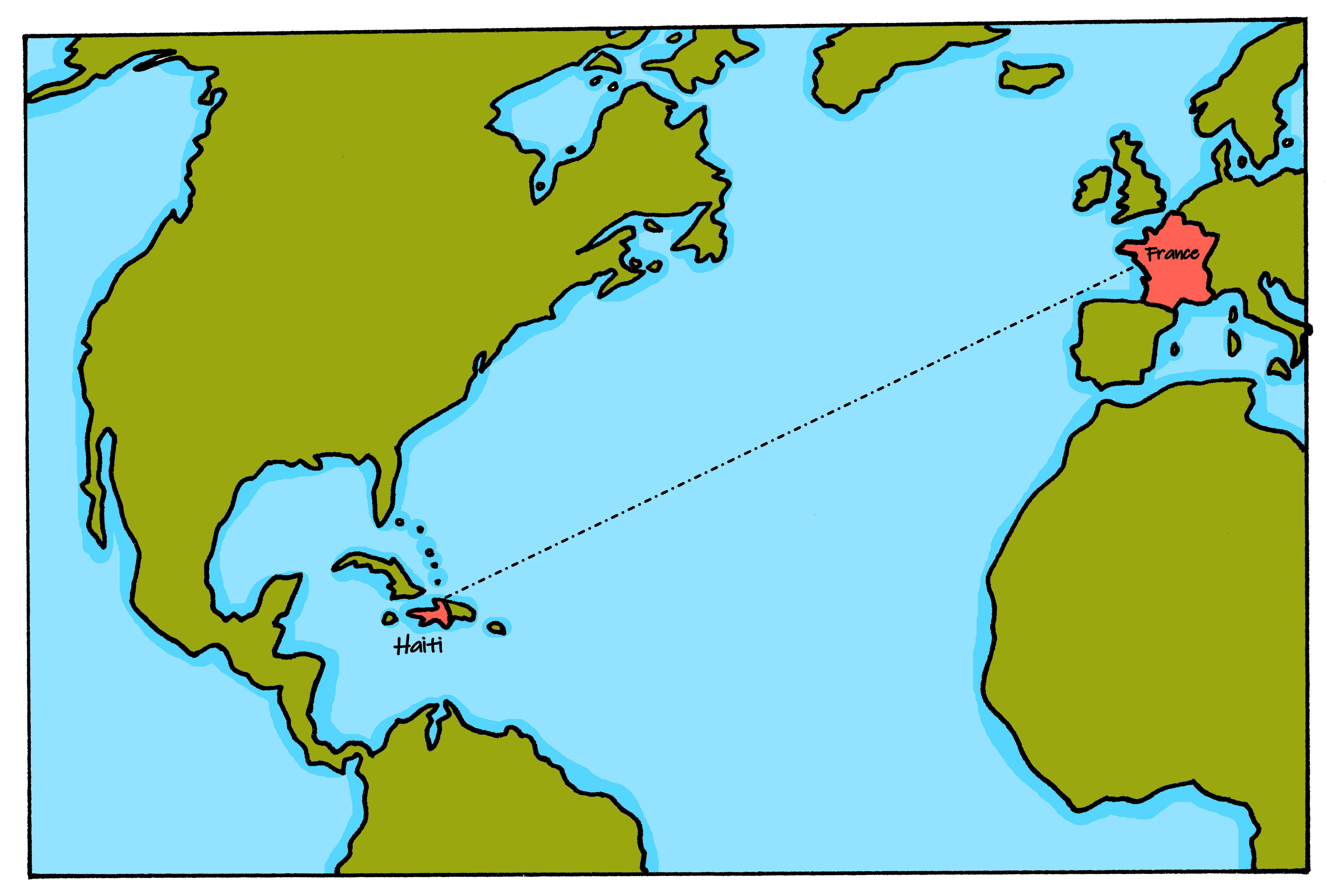 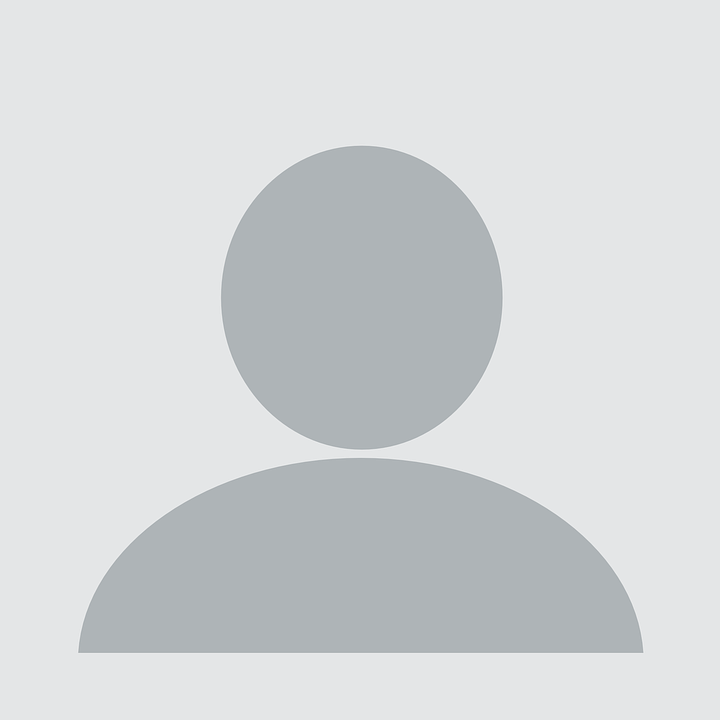 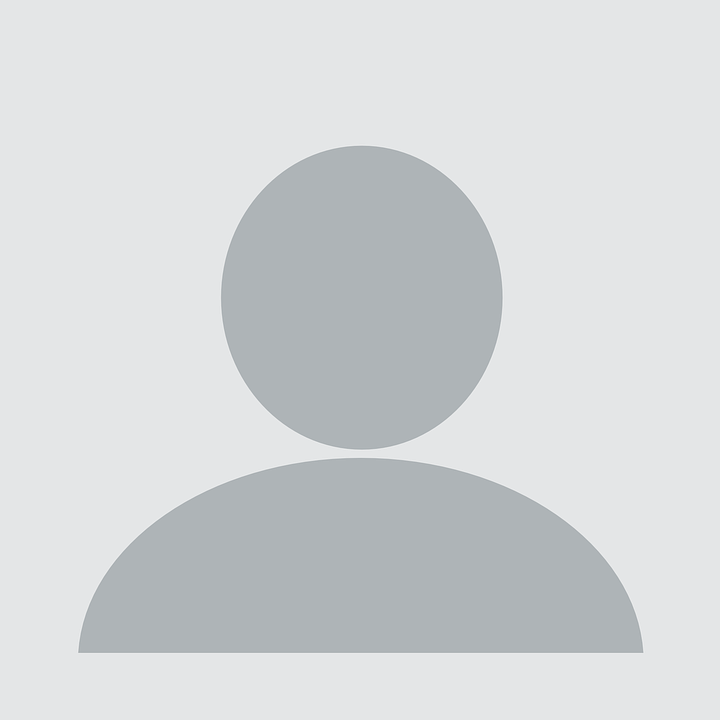 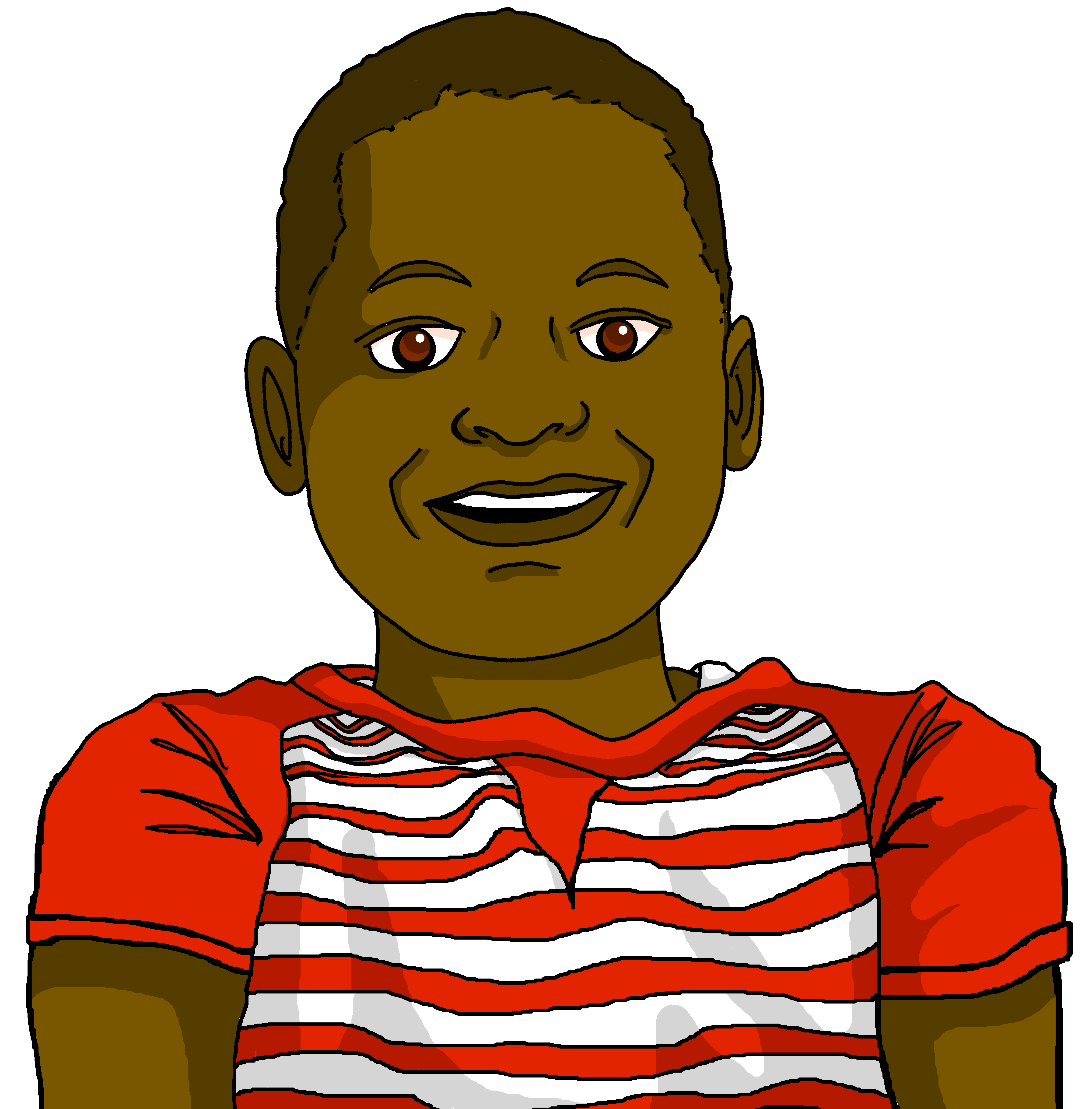 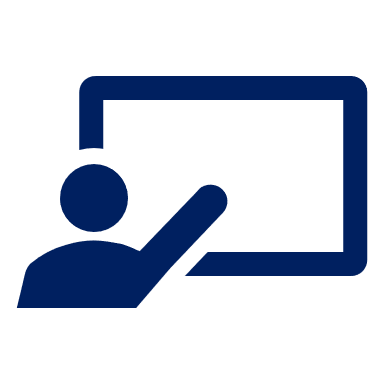 . Écoute les noms des animaux. C’est [ien] ou [(a)in]?
Pierre compare Lorient en France à Port-au-Prince à Haïti.
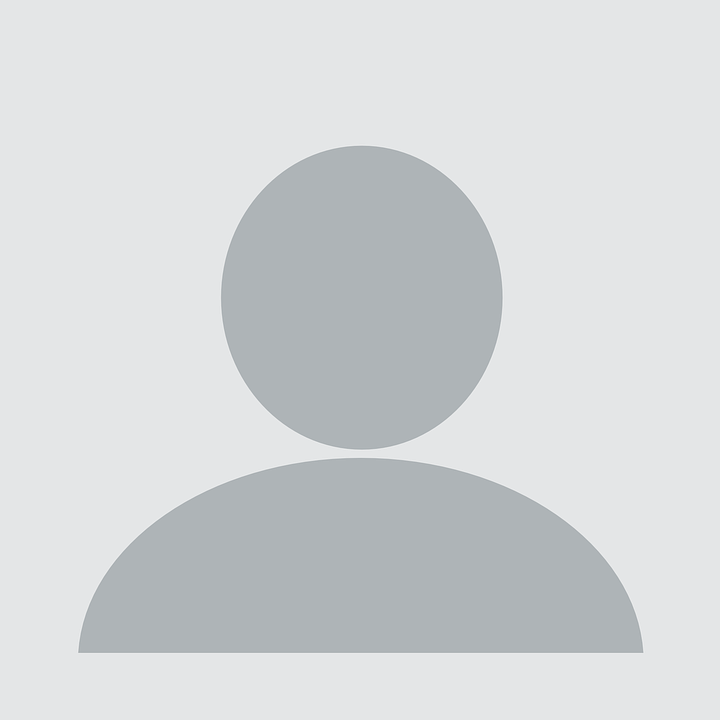 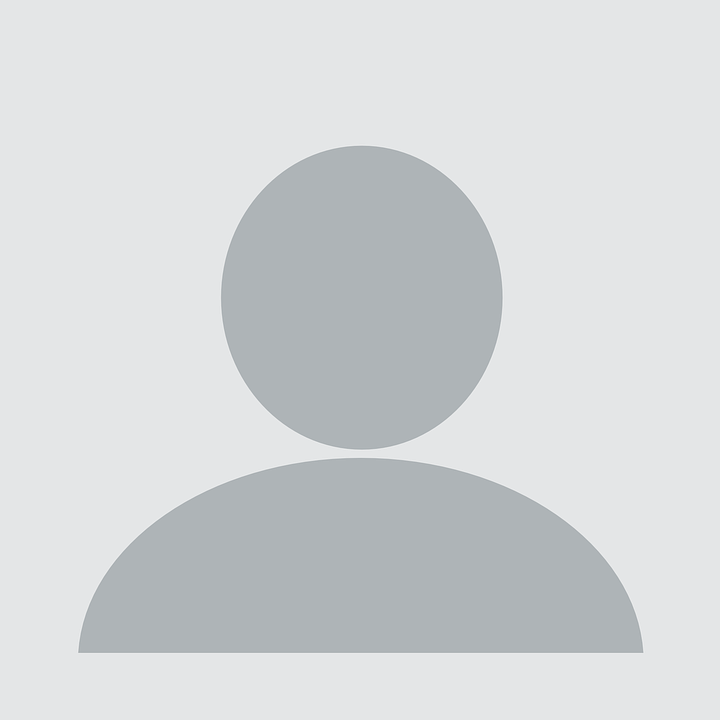 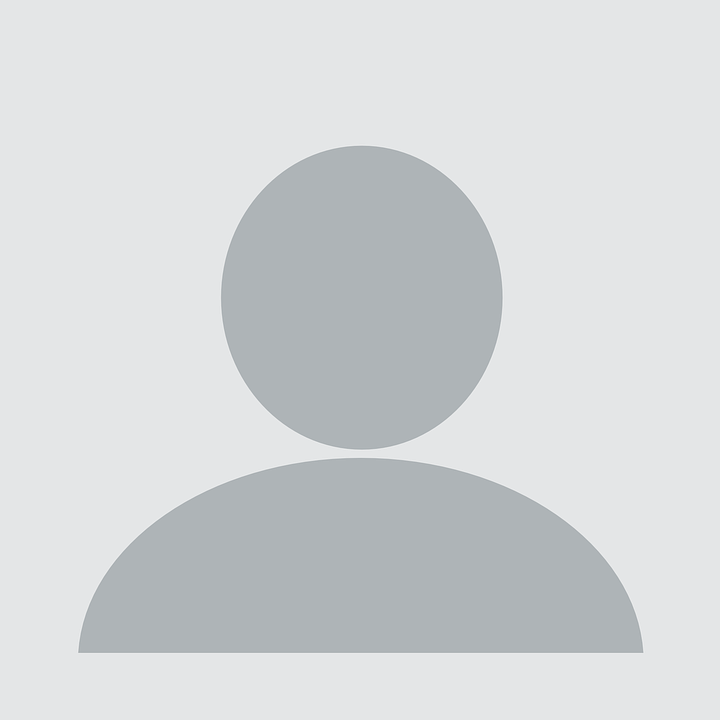 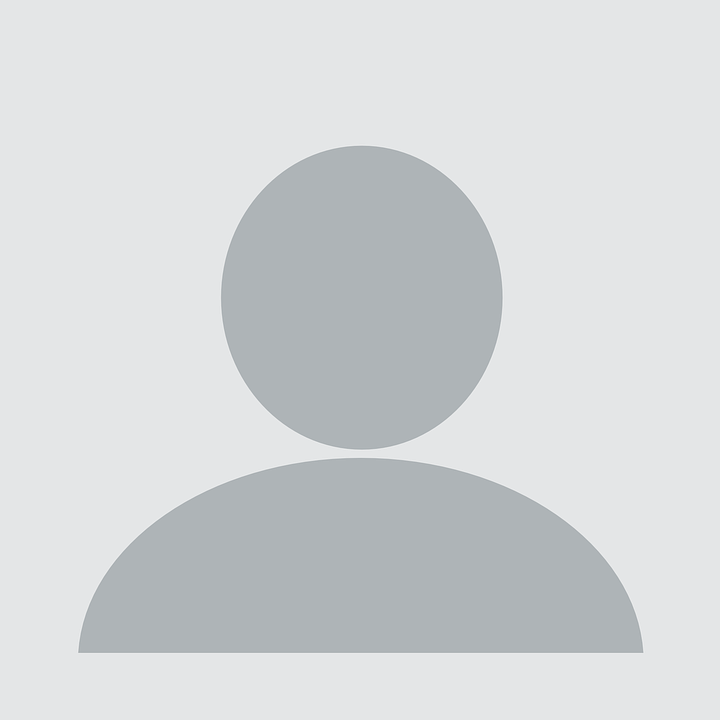 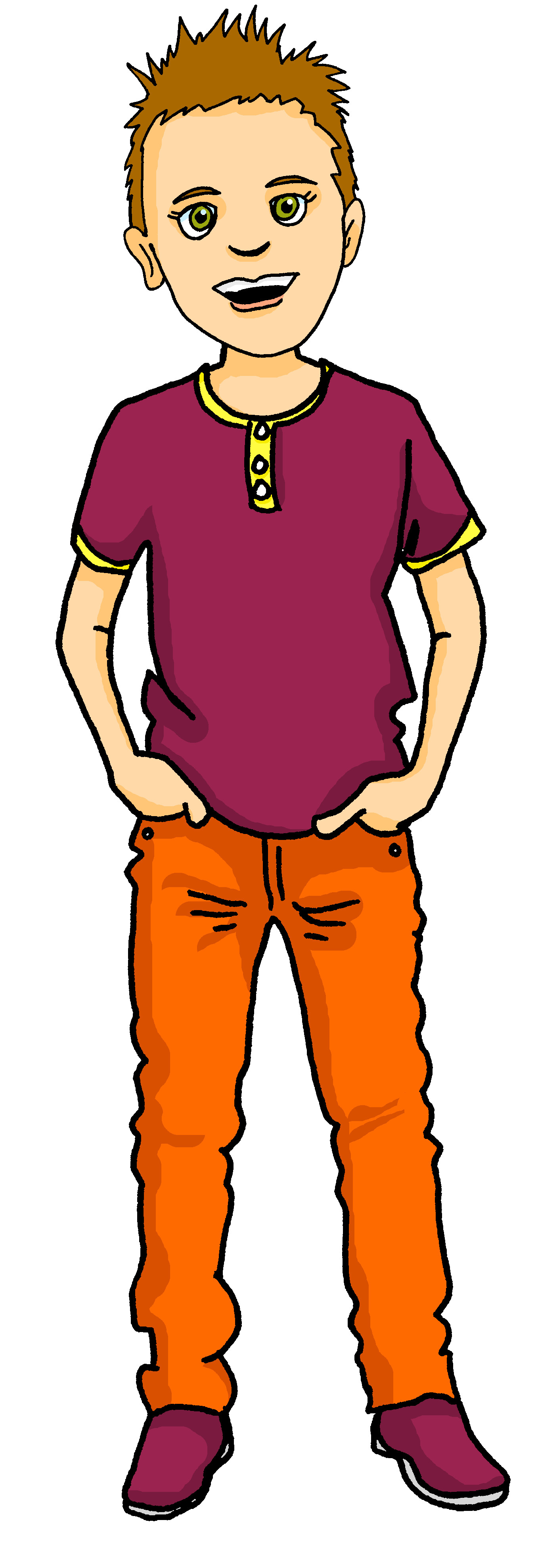 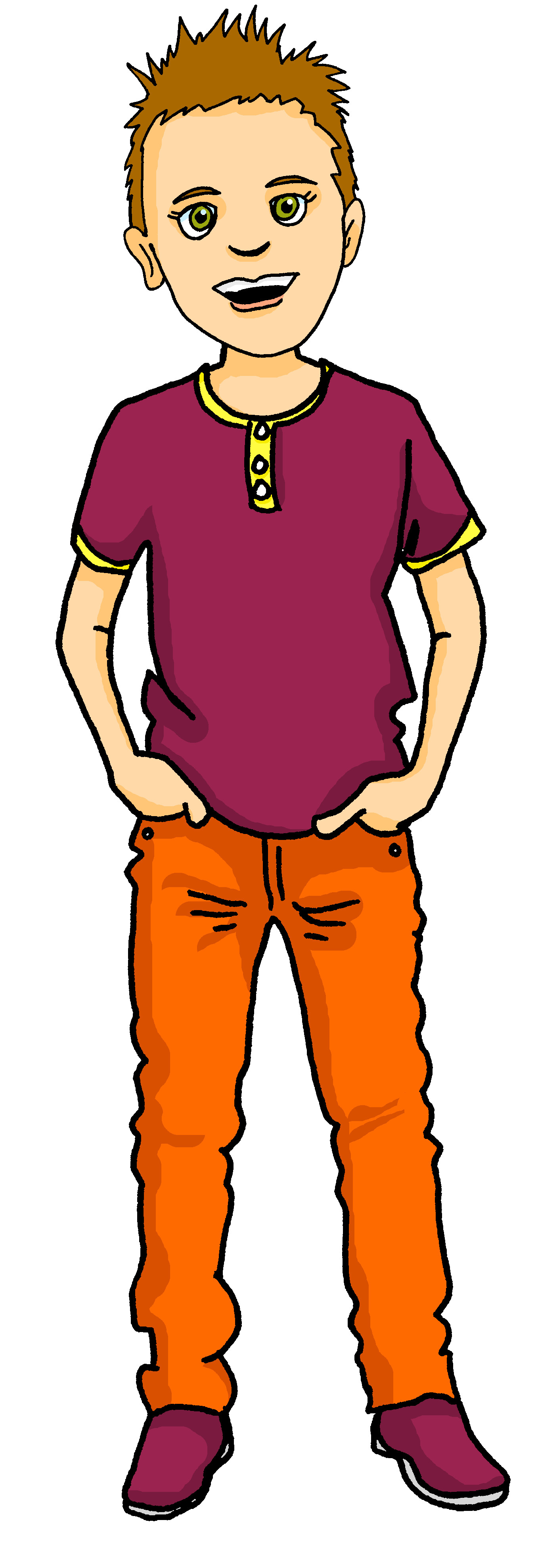 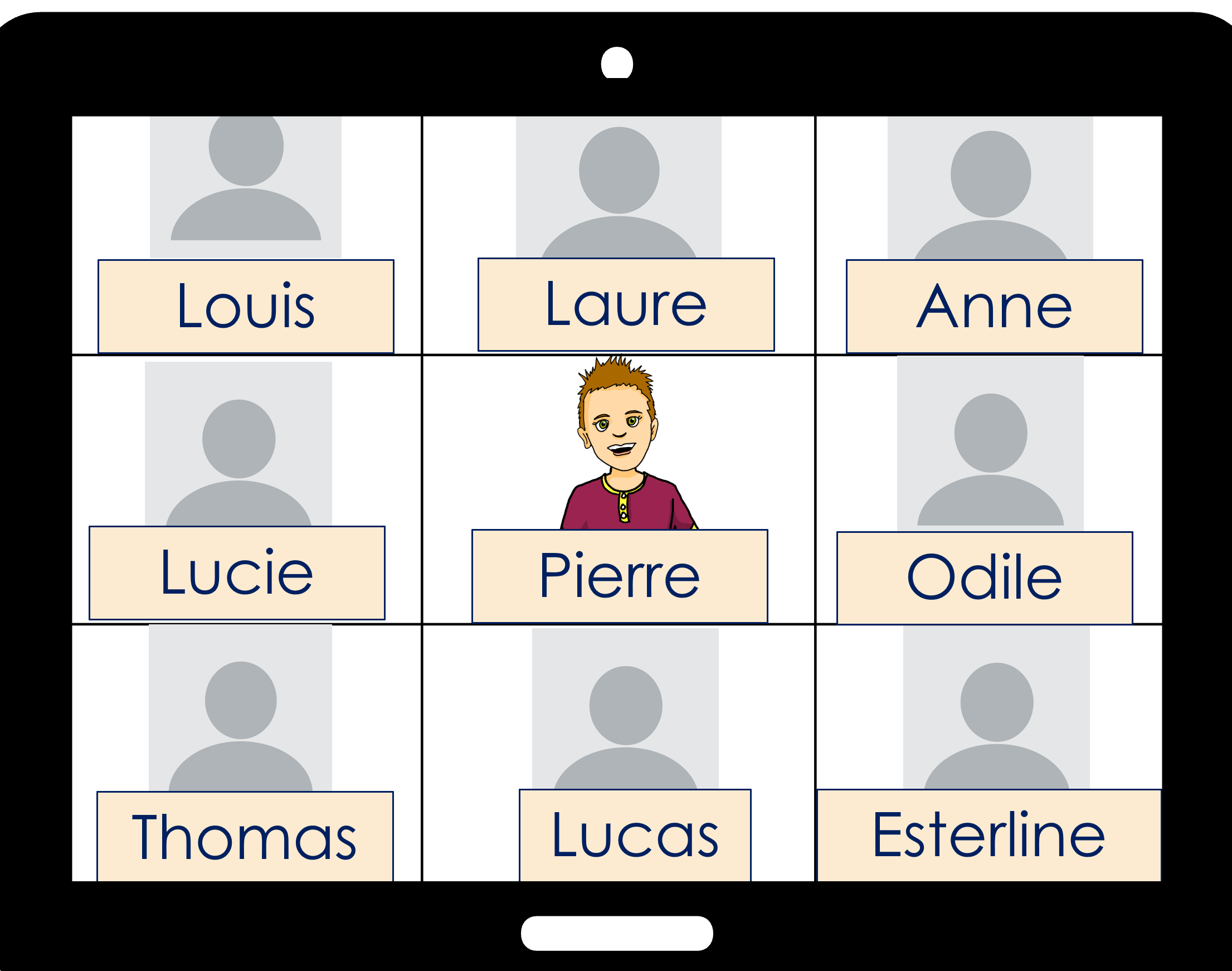 .
Nous avons……..     Vous avez…….
[Speaker Notes: Timing: 1 minute

Aim: to introduce the context for the next activity.

Procedure:
Read the scenario.]
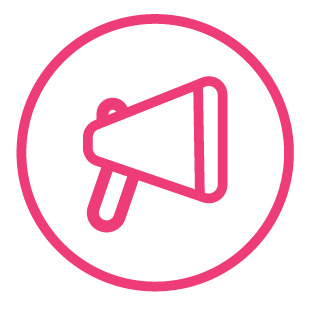 Écoute et répète.
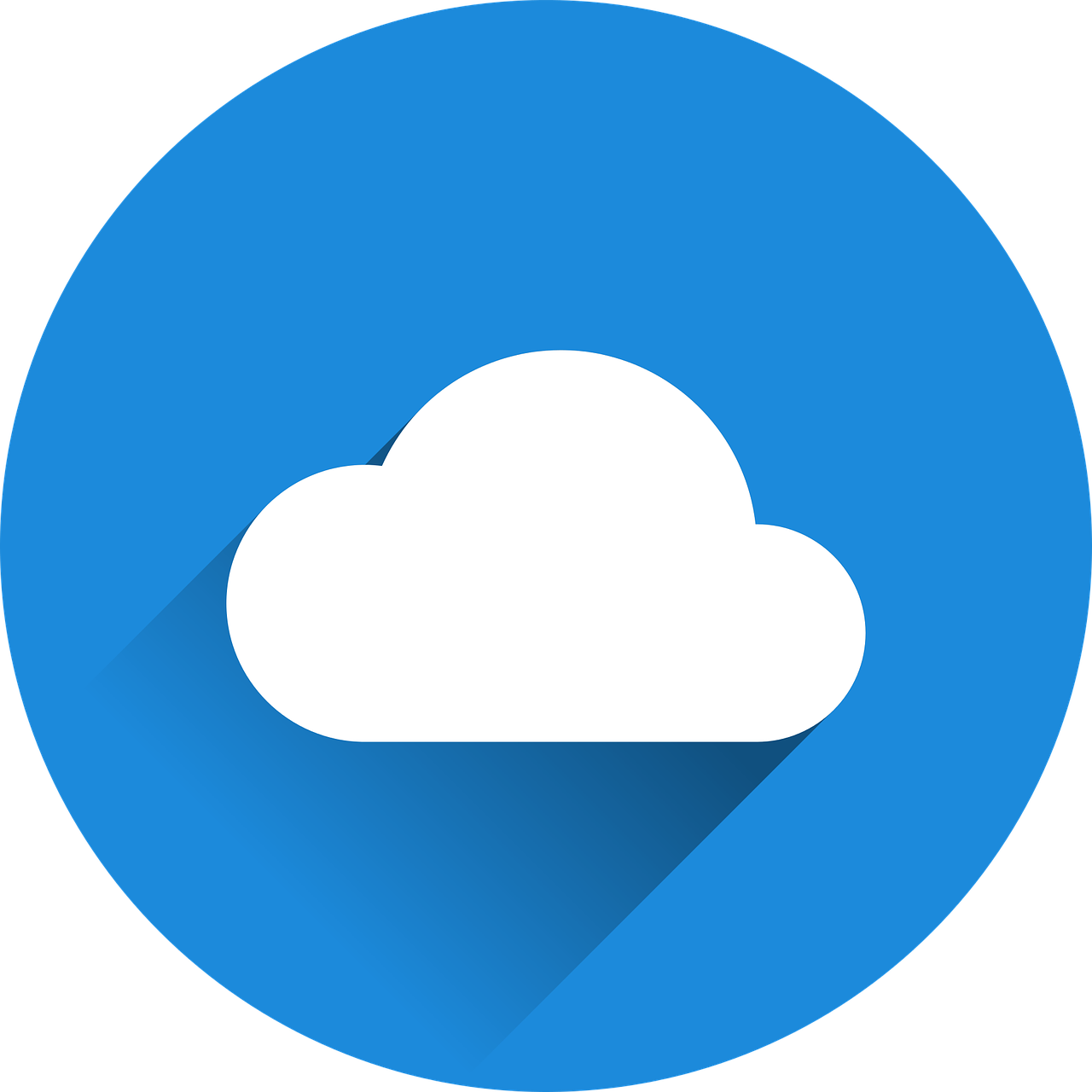 mots
vocabulaire
nous avons
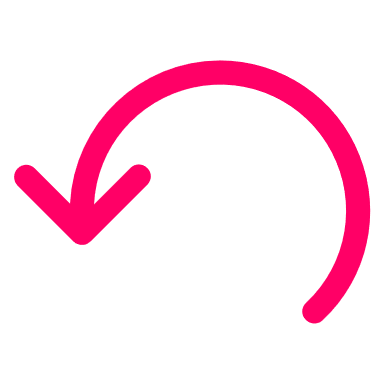 we have
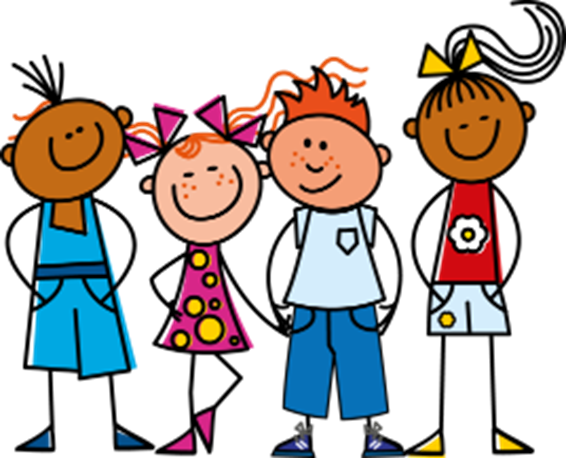 [Speaker Notes: Timing: 6 minutes (six slides)

Aim: to practise SFC ‘s’ before a consonant and s-liaison before a vowel in sentences with nous avons, vous avez and plural indefinite articles.

Procedure:
Click to bring up the sentence.
Click the audio button to hear the sentence.
Pupils repeat.
Elicit English meaning and click to reveal English and picture.
Continue with the next five slides.

Transcript:nous avons]
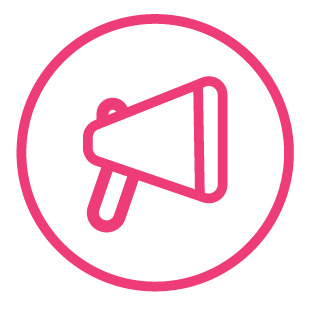 Écoute et répète.
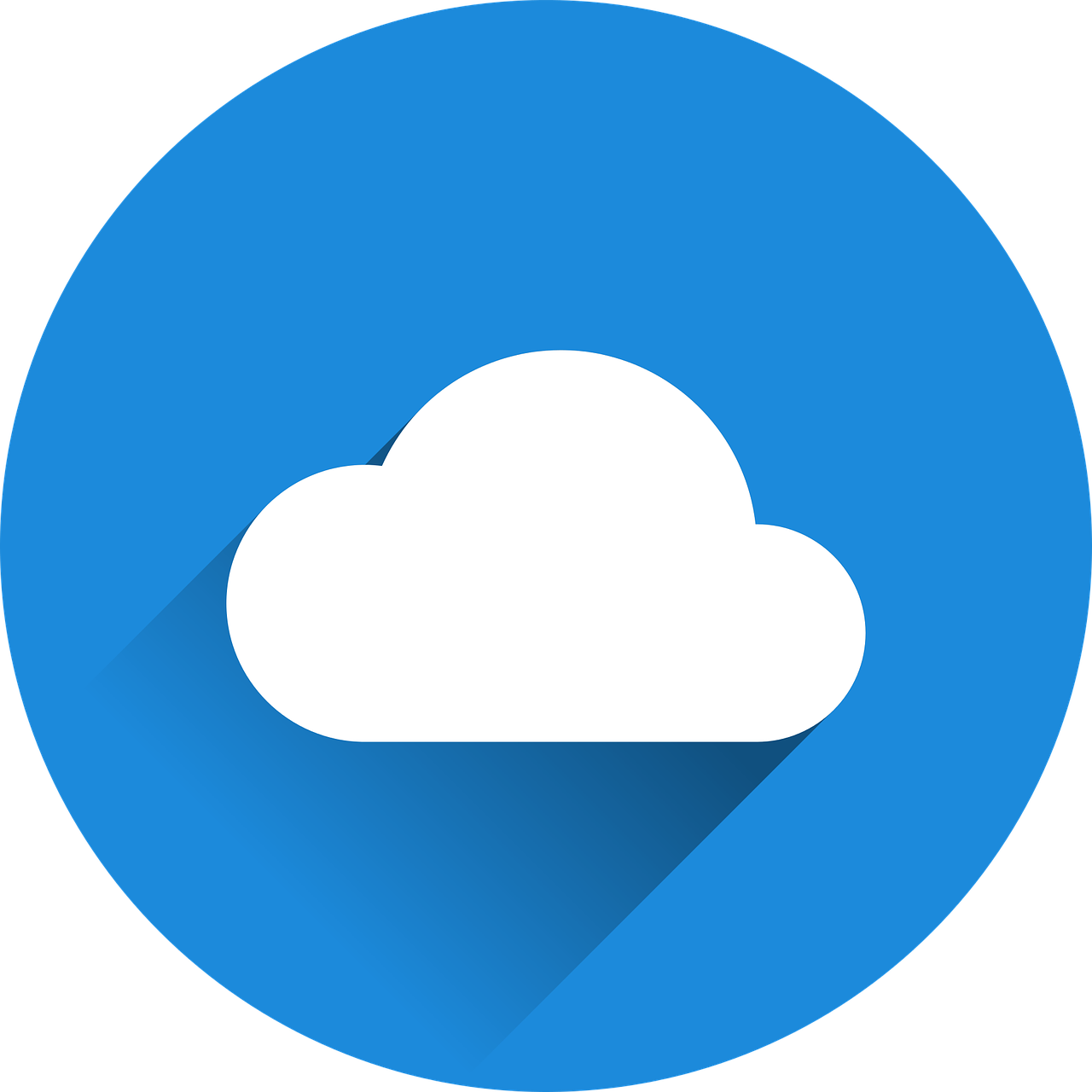 mots
vocabulaire
vous avez
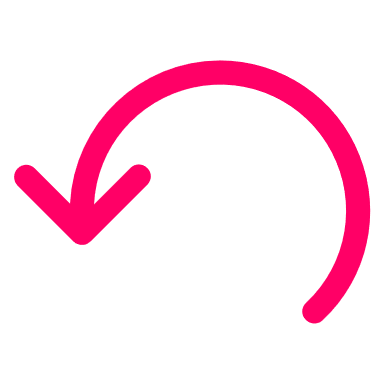 you (all) have
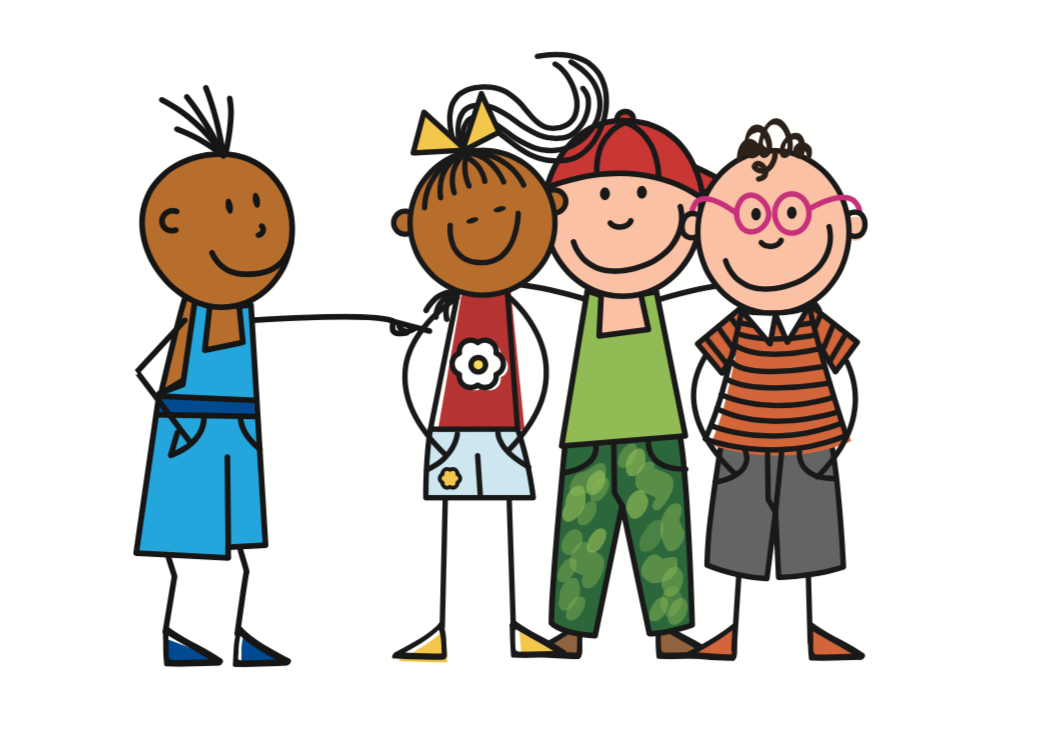 [Speaker Notes: [2/6]

Transcript:vous avez]
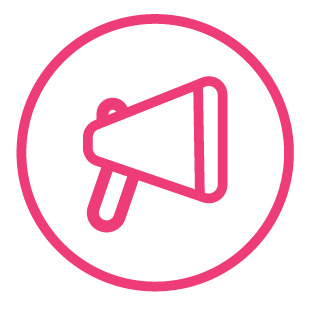 Écoute et répète.
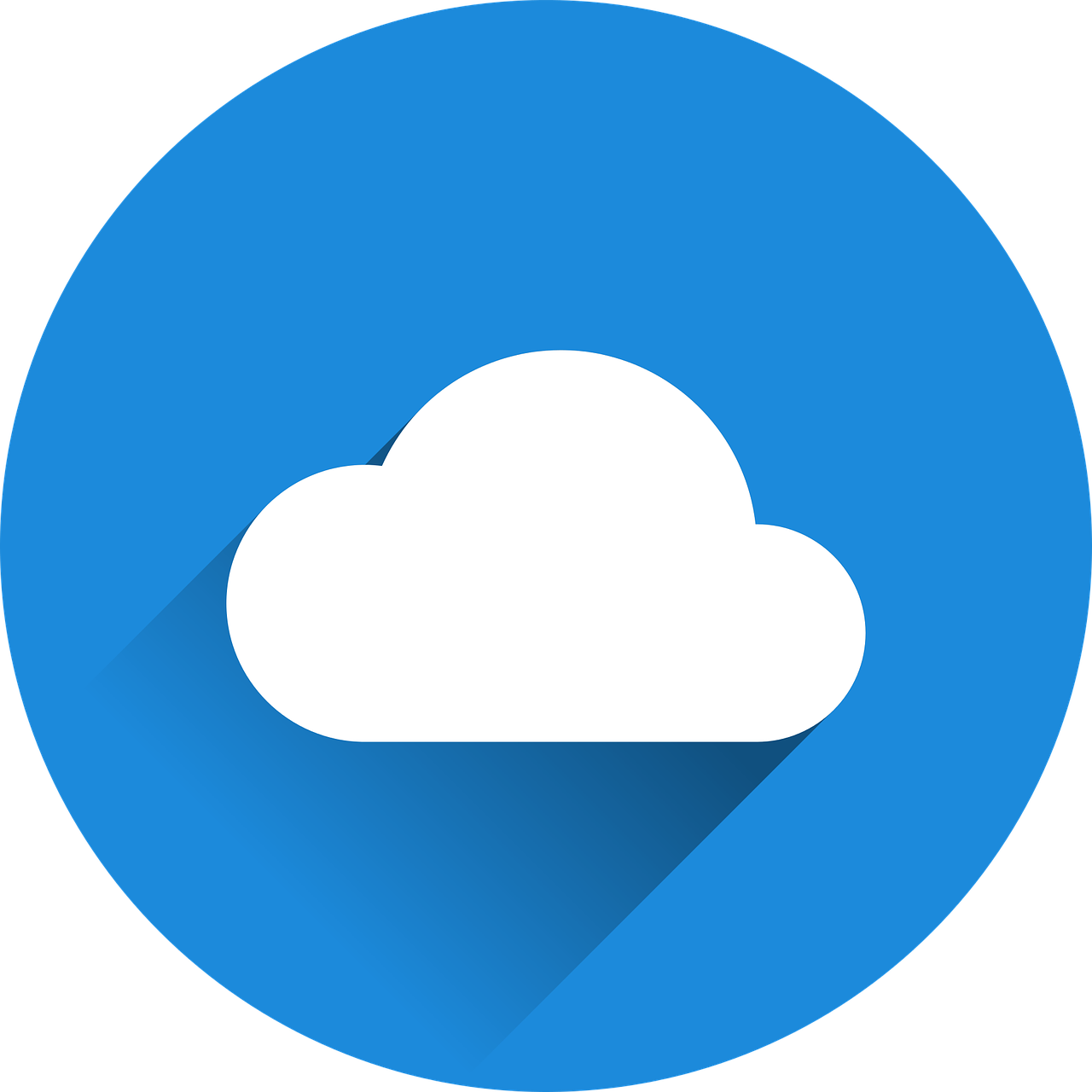 mots
vocabulaire
Vous avez des postes.
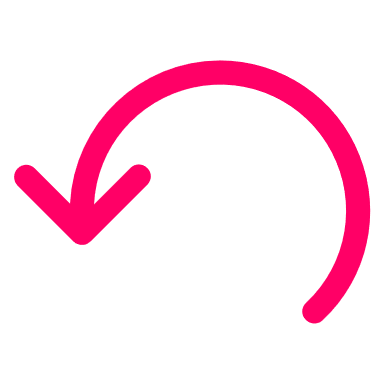 You (all) have some post offices.
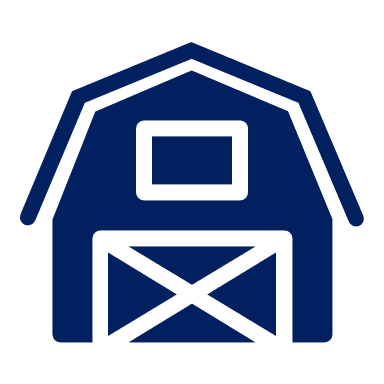 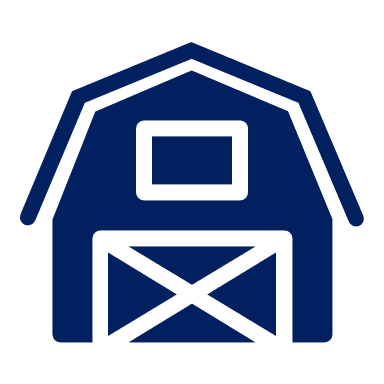 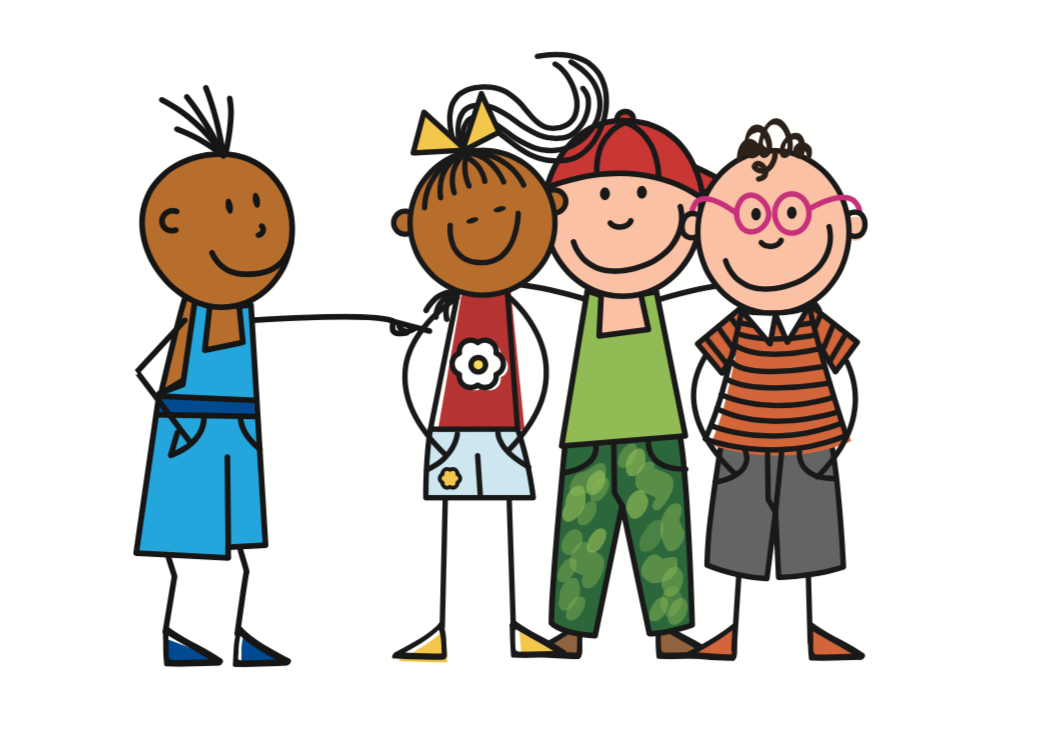 [Speaker Notes: [4/6]

Transcript:Vous avez des postes.]
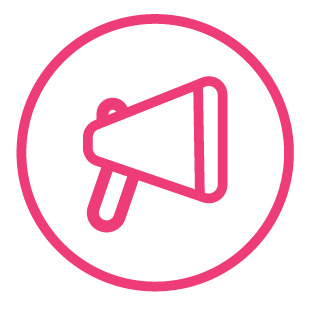 Écoute et répète.
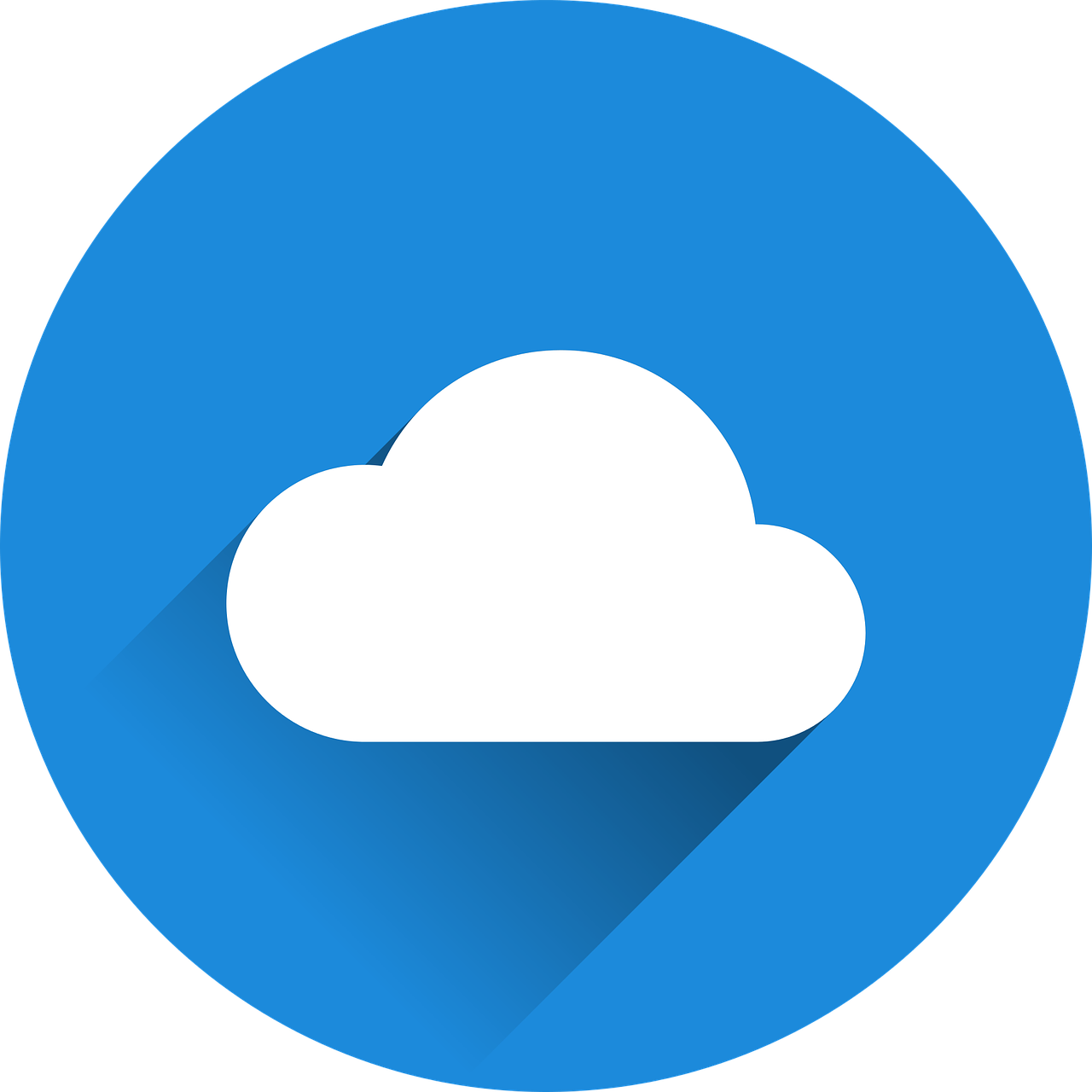 mots
vocabulaire
Nous avons des magasins.
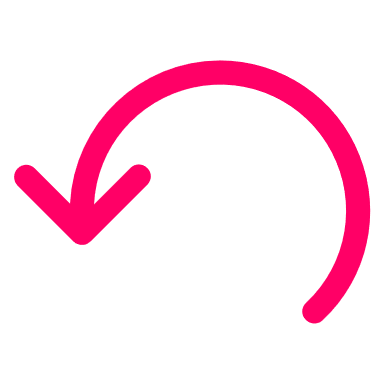 We have some shops.
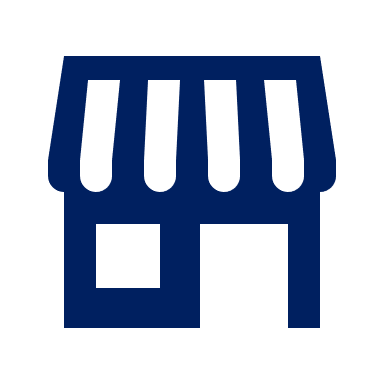 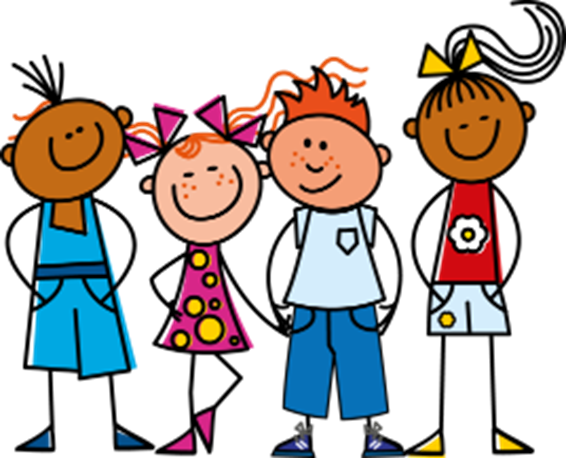 [Speaker Notes: [3/6]

Transcript:Nous avons des magasins.]
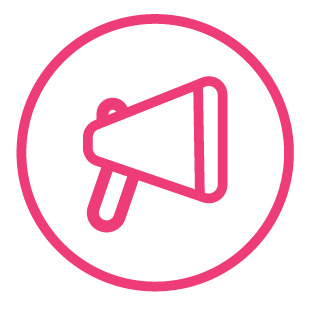 Écoute et répète.
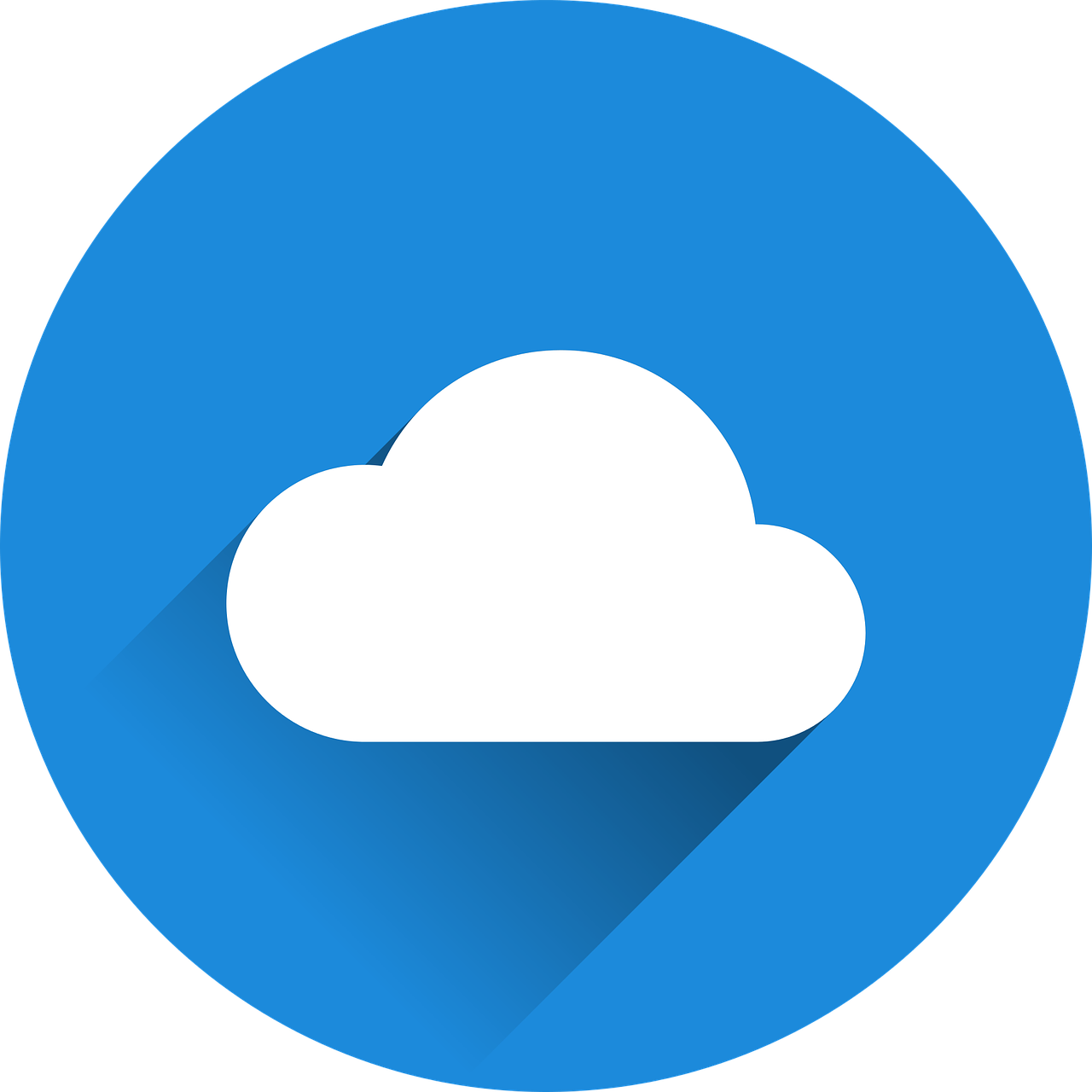 mots
vocabulaire
Vous avez des écoles.
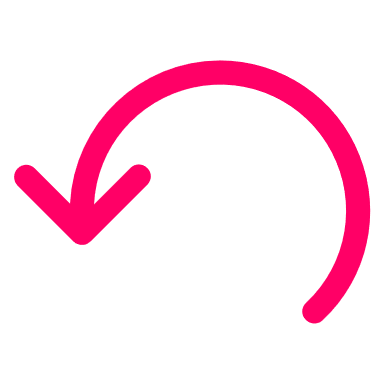 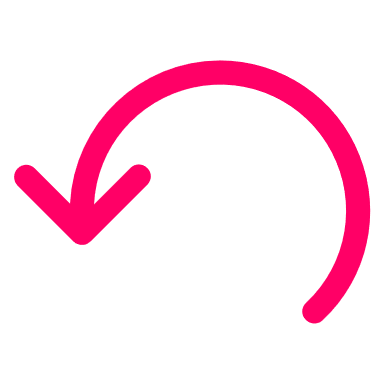 You (all) have some schools.
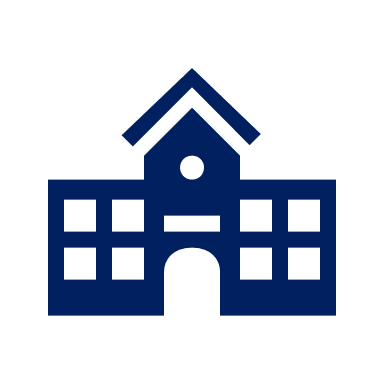 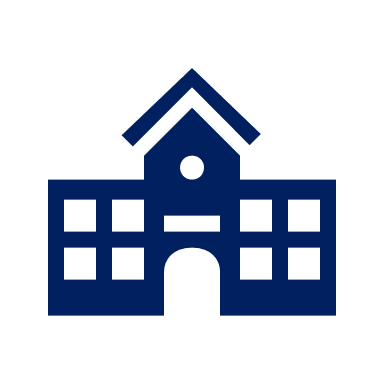 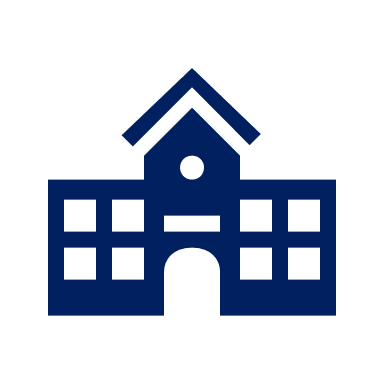 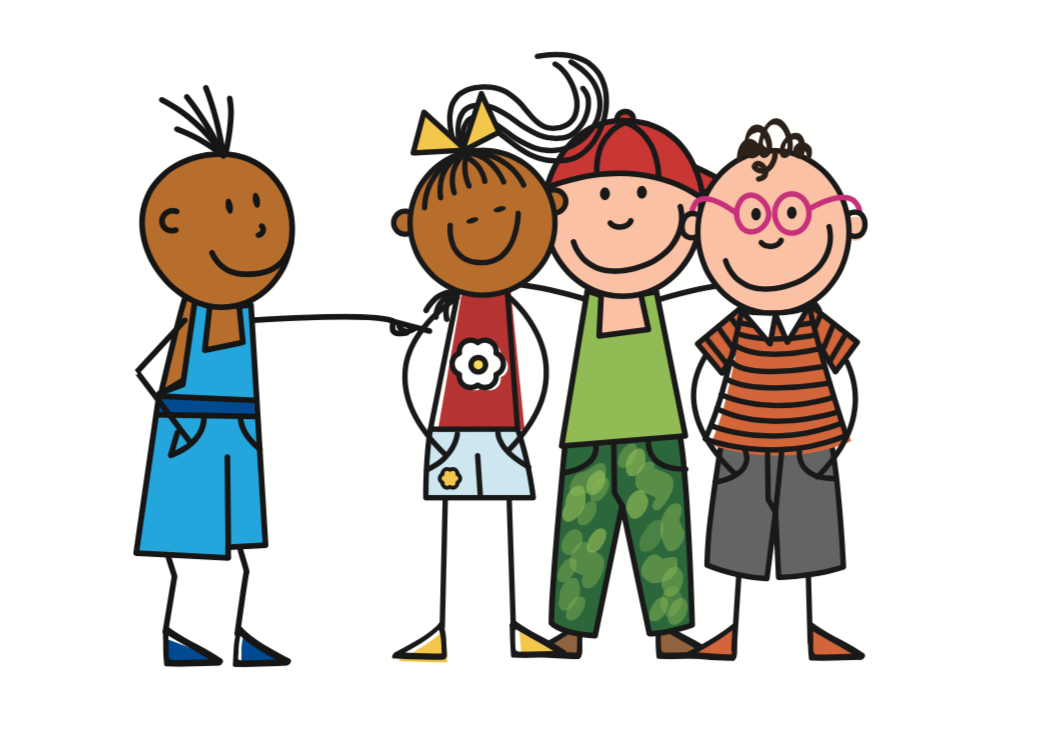 [Speaker Notes: [6/6]

Transcript:Vous avez des écoles.]
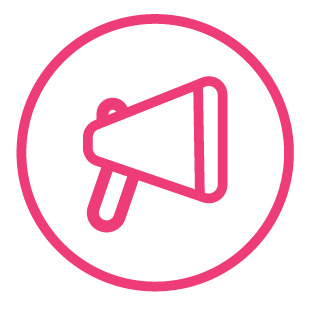 Écoute et répète.
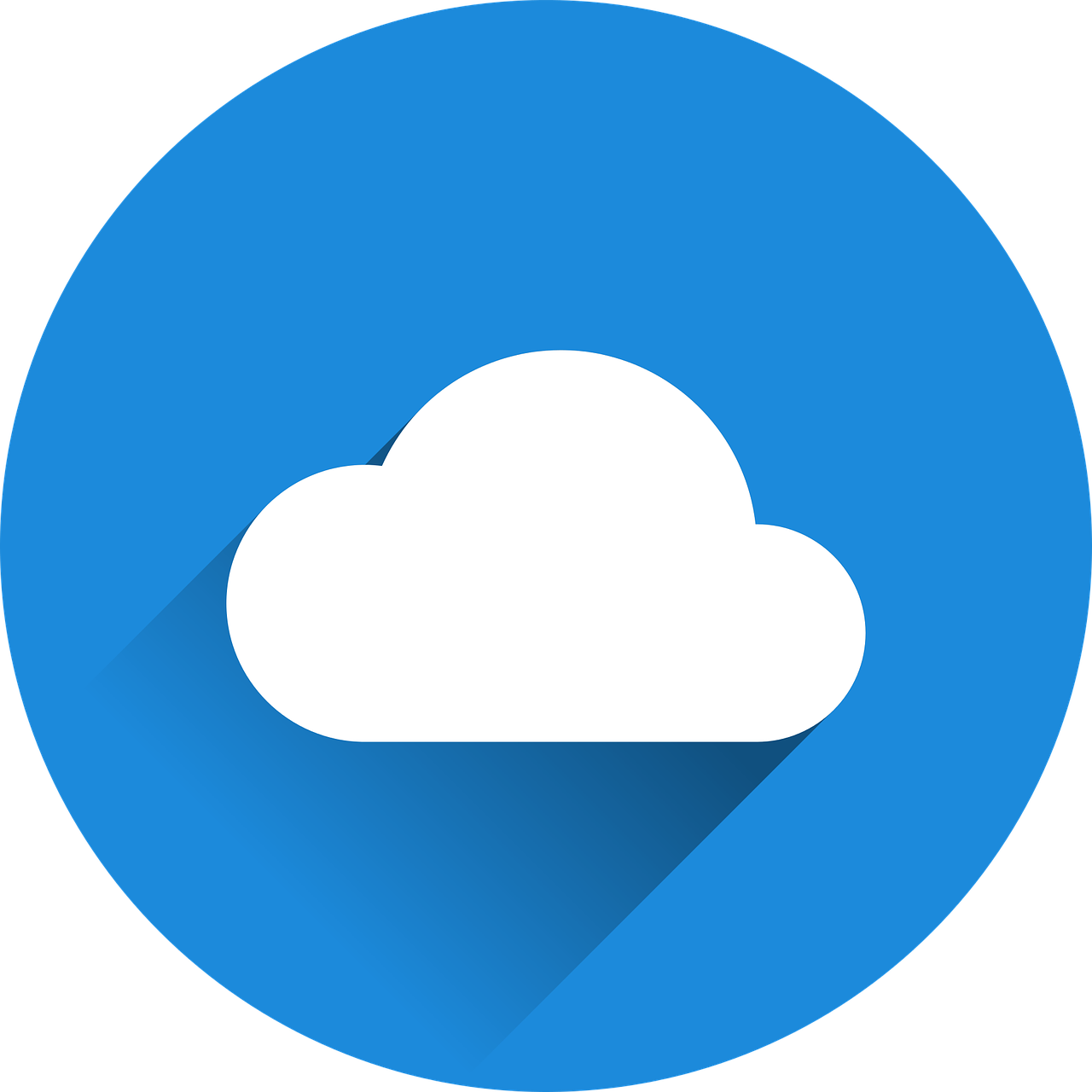 mots
vocabulaire
Vous avez des églises.
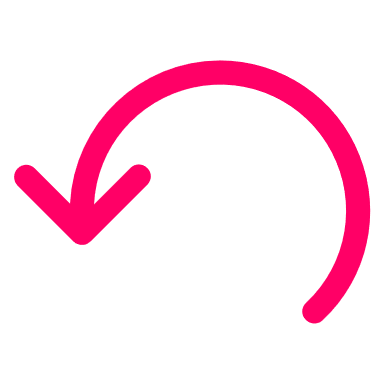 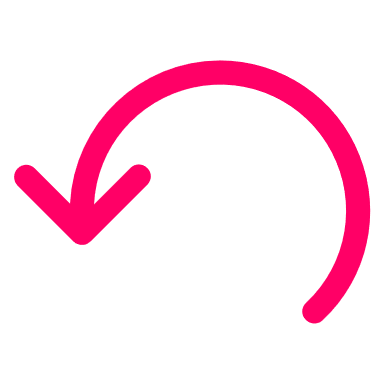 You (all) have some churches.
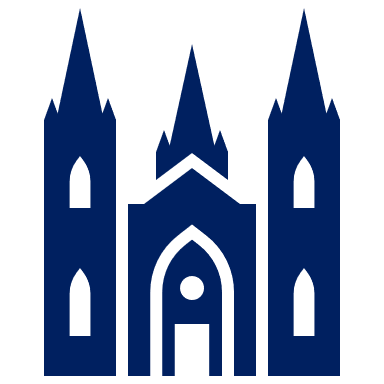 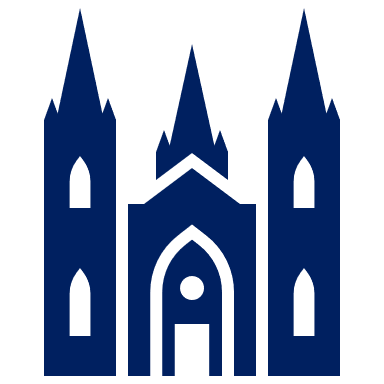 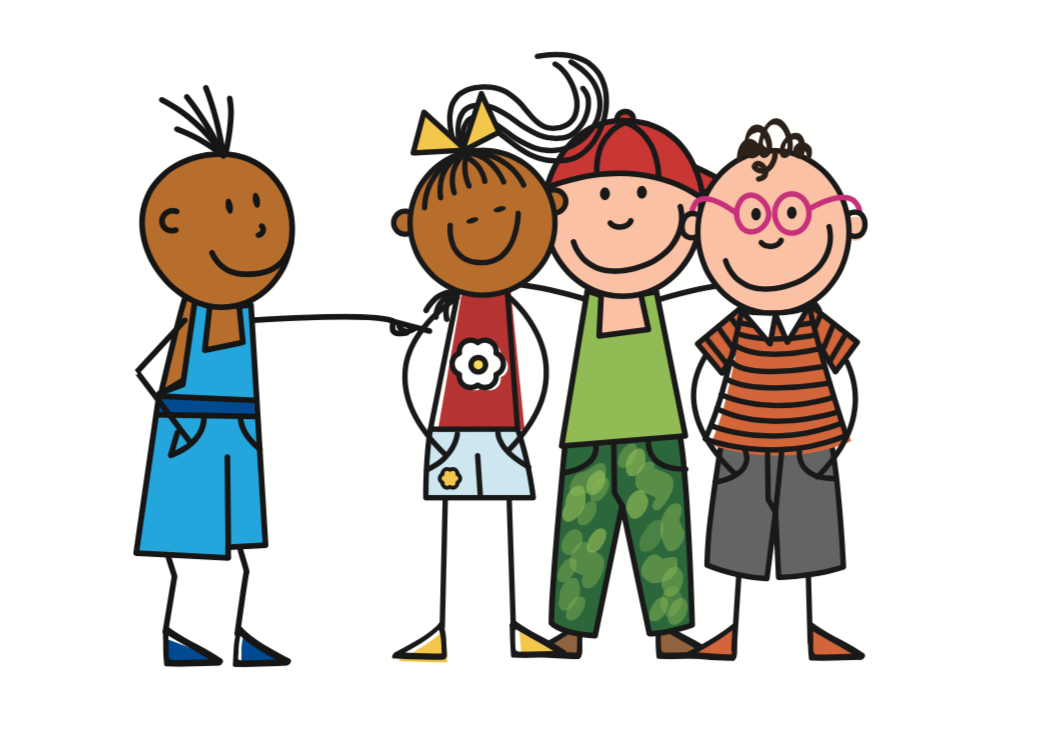 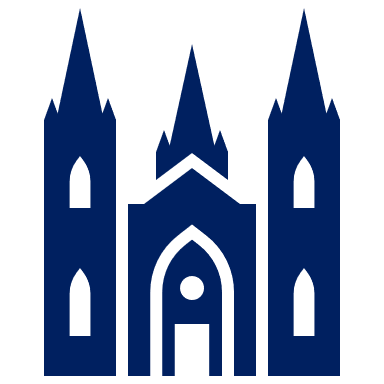 [Speaker Notes: [6/6]

Transcript:Vous avez des églises.]
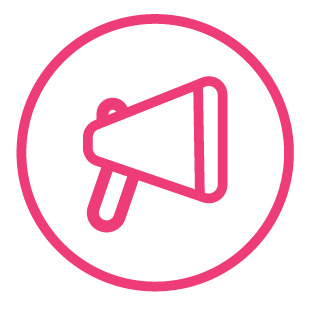 Écoute et répète.
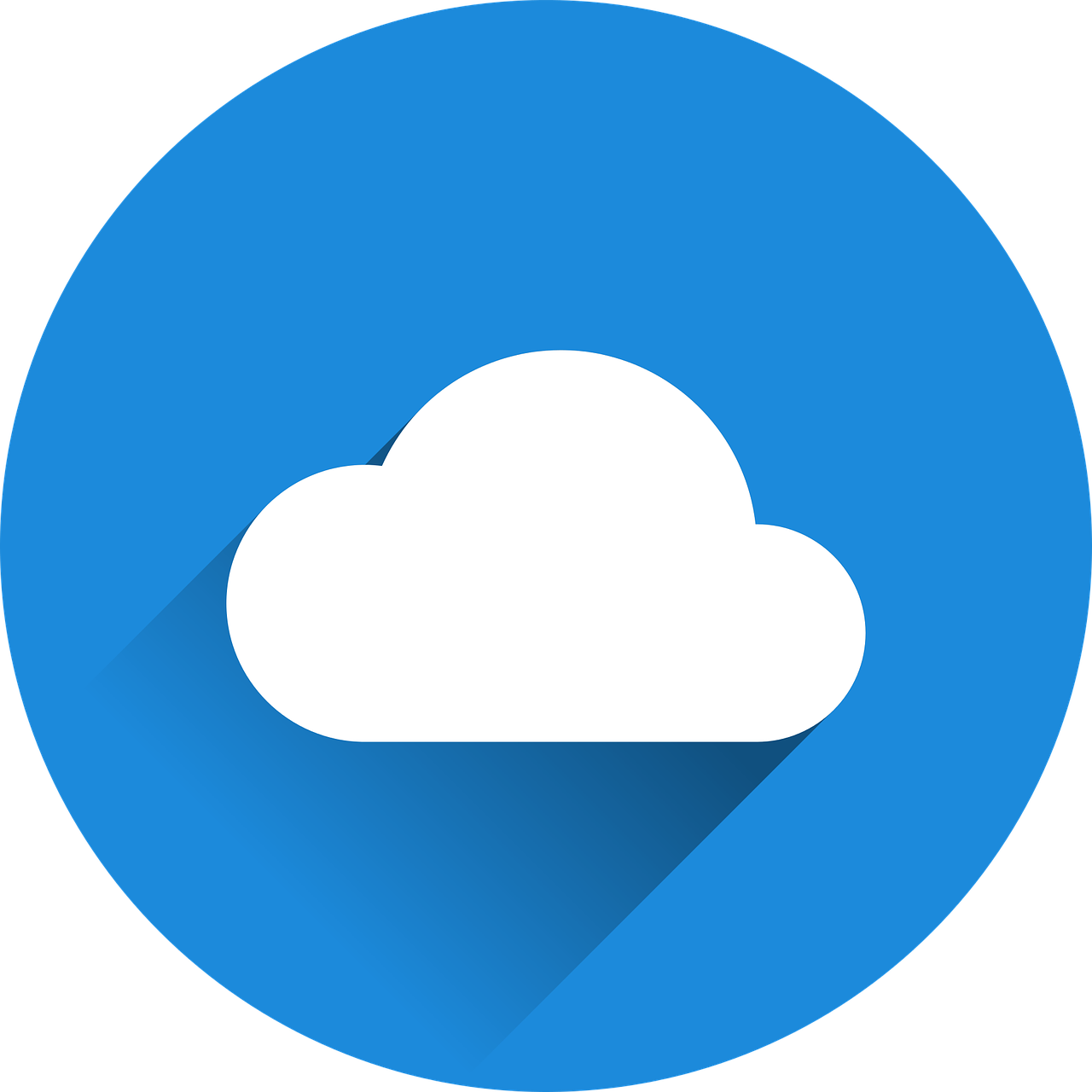 mots
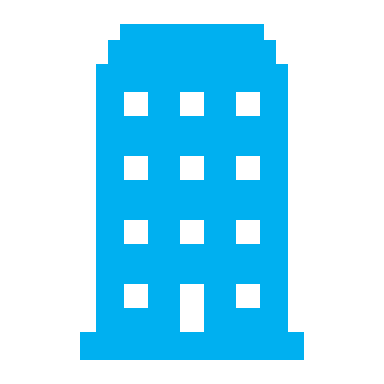 vocabulaire
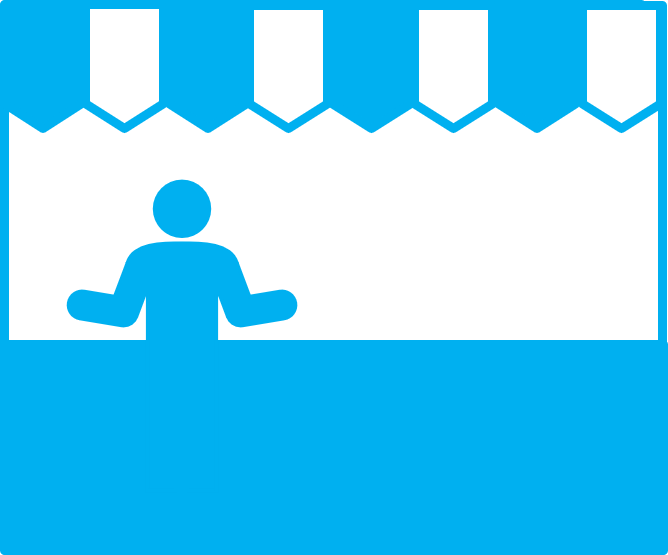 le marché
le bâtiment
[market]
[building]
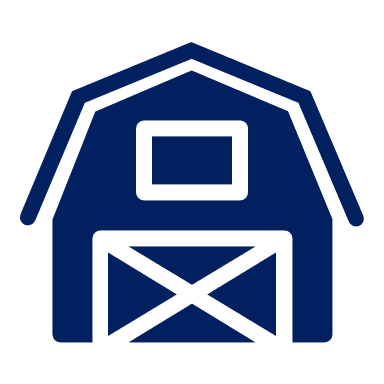 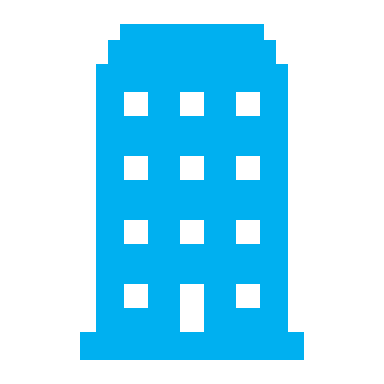 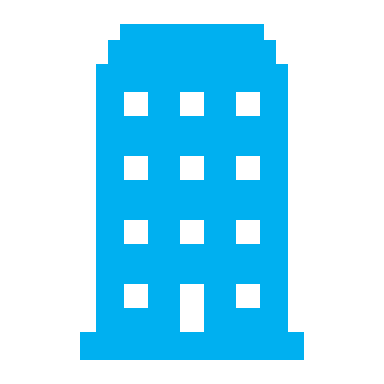 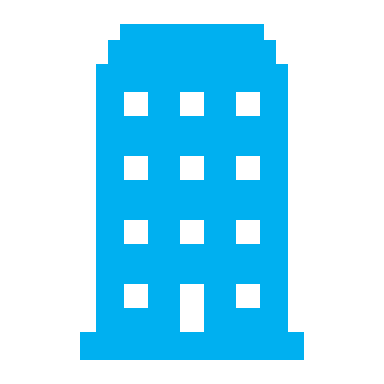 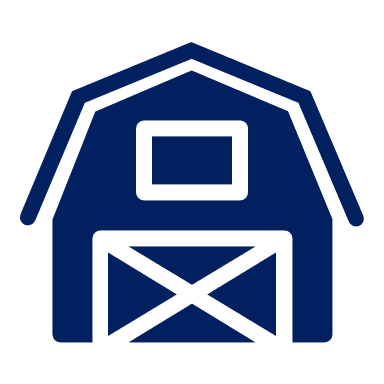 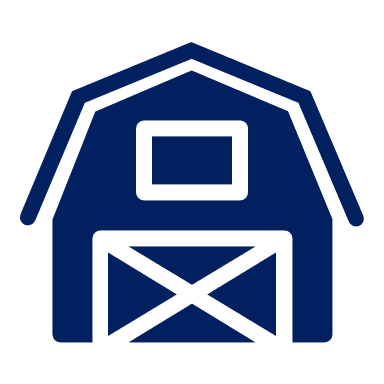 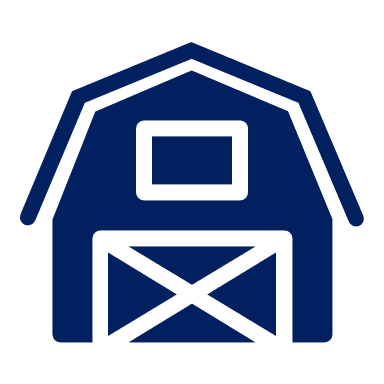 devant
derrière
entre
[in front of]
[behind]
[between]
[Speaker Notes: Timing: 4 minutes

Aim: to introduce the new vocabulary for this week.
Procedure:
Click to bring up the picture, French word and English translation.
Pupils repeat.
Continue with the next four words.]
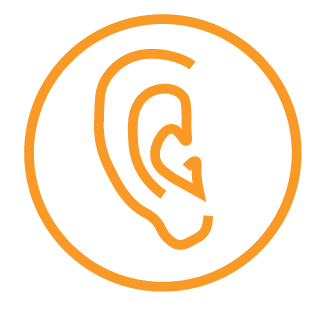 Écoute.
le lieu - place
Pierre compare Lorient à Port-au-Prince.
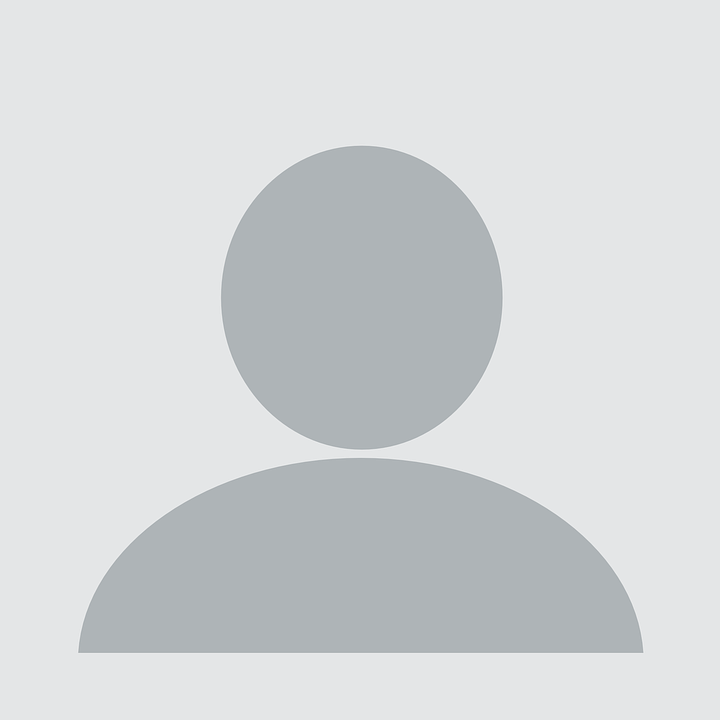 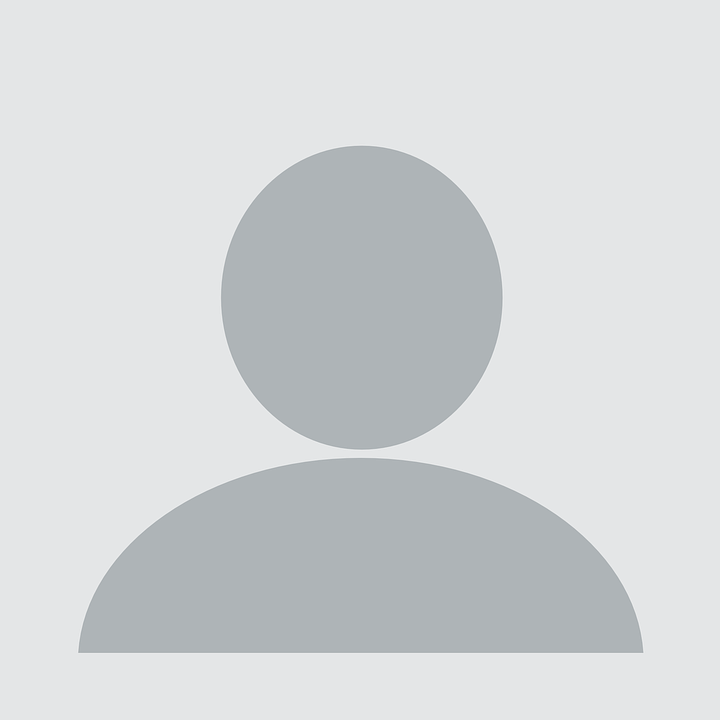 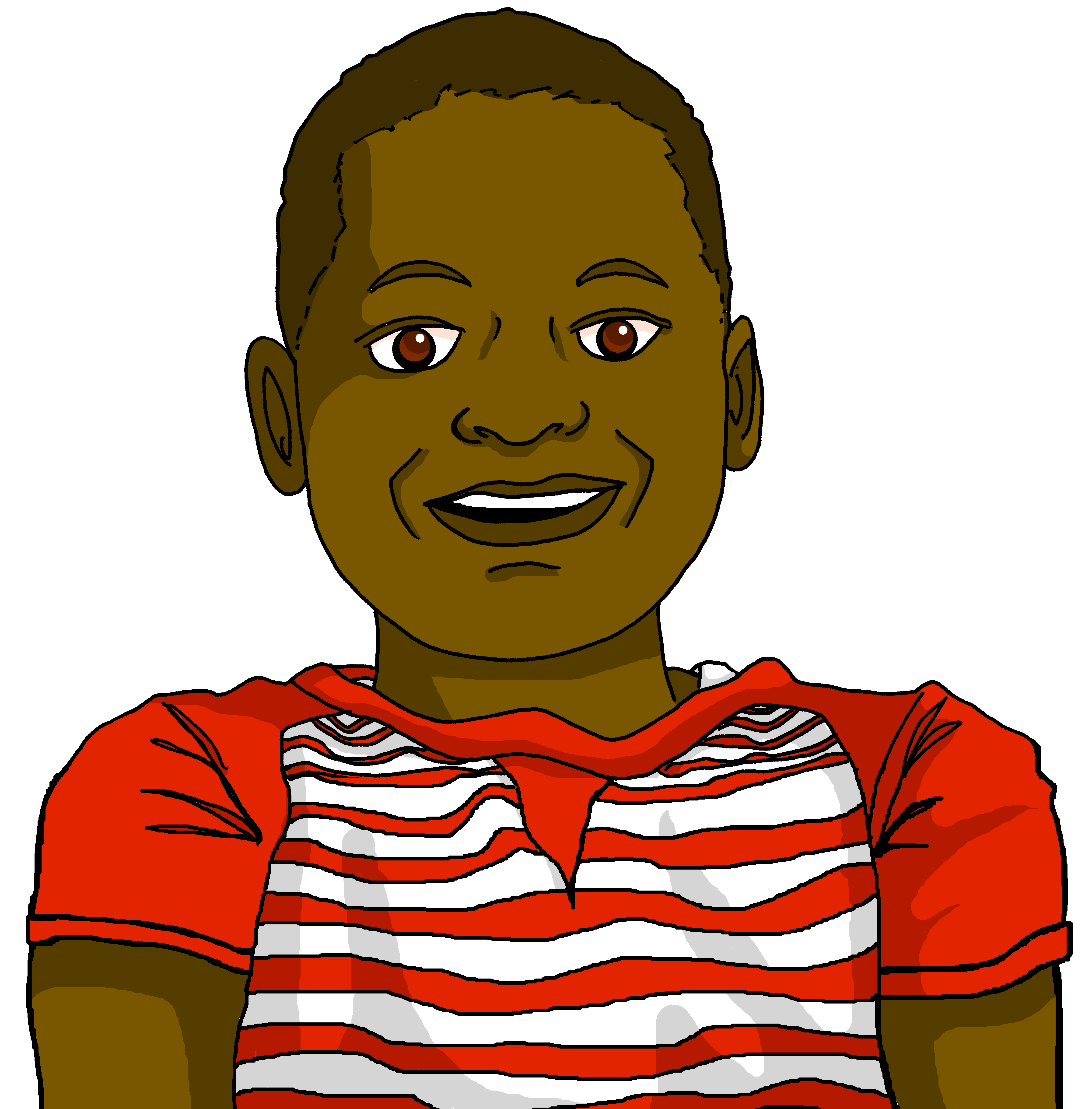 Écris 1 – 6, ‘you (all)’ ou ‘we’ et le lieu* en anglais.
écouter
Bonjour, Pierre ! Ça va ?
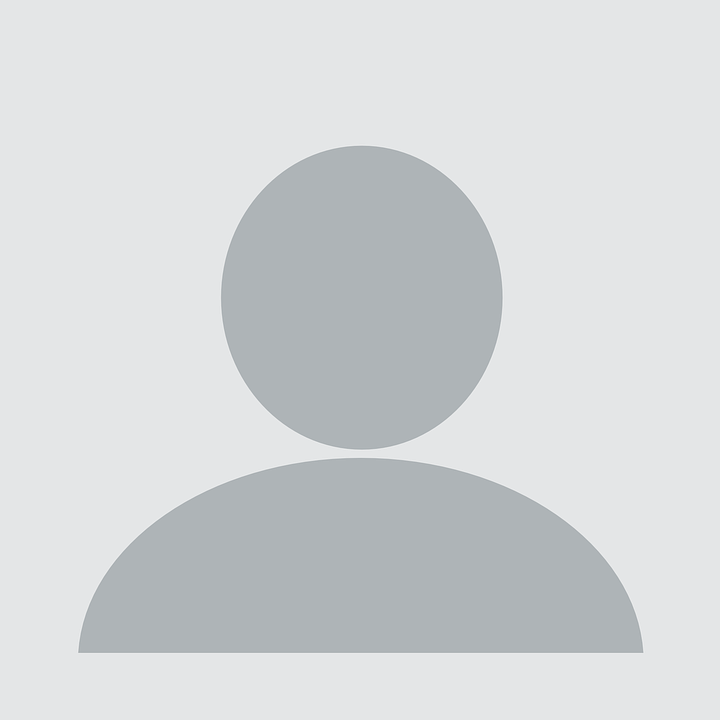 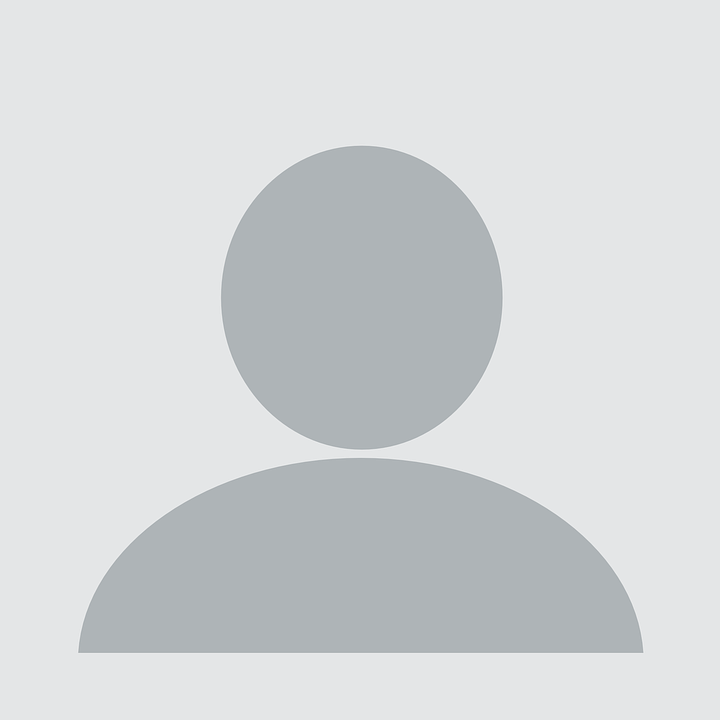 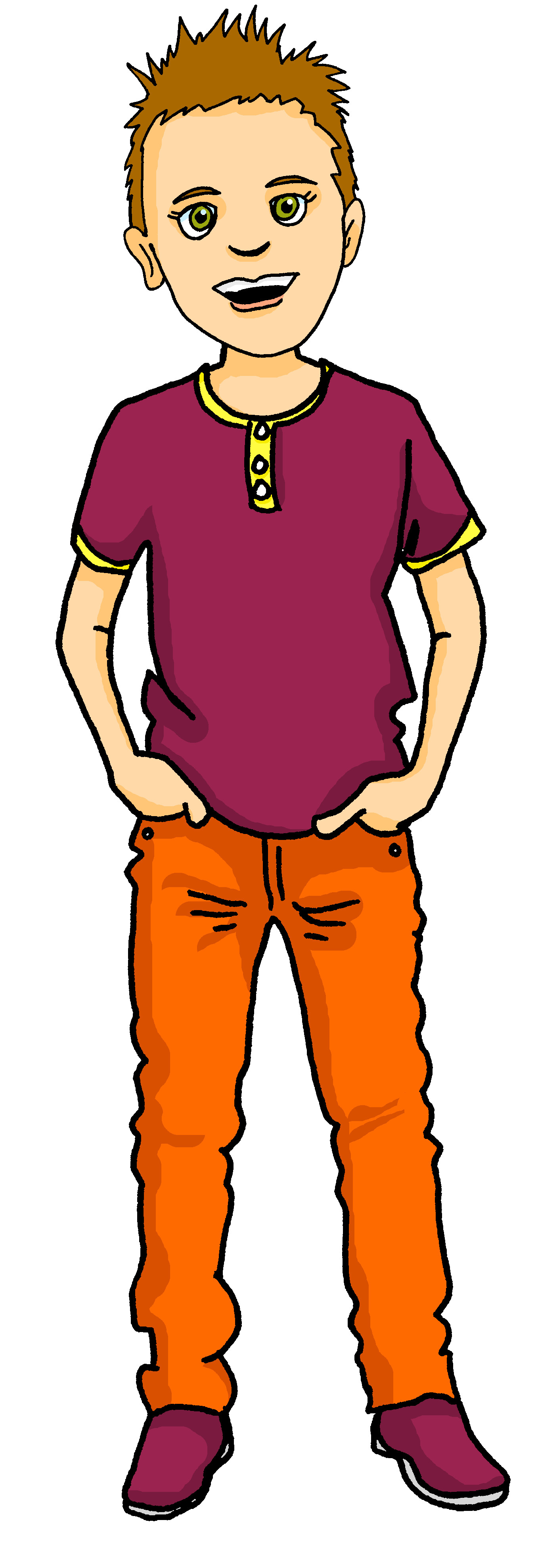 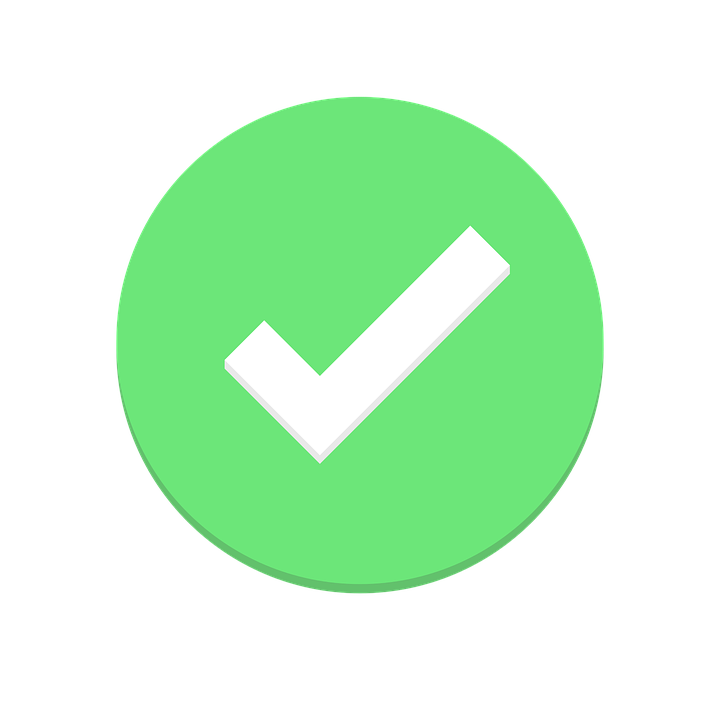 1
1
v
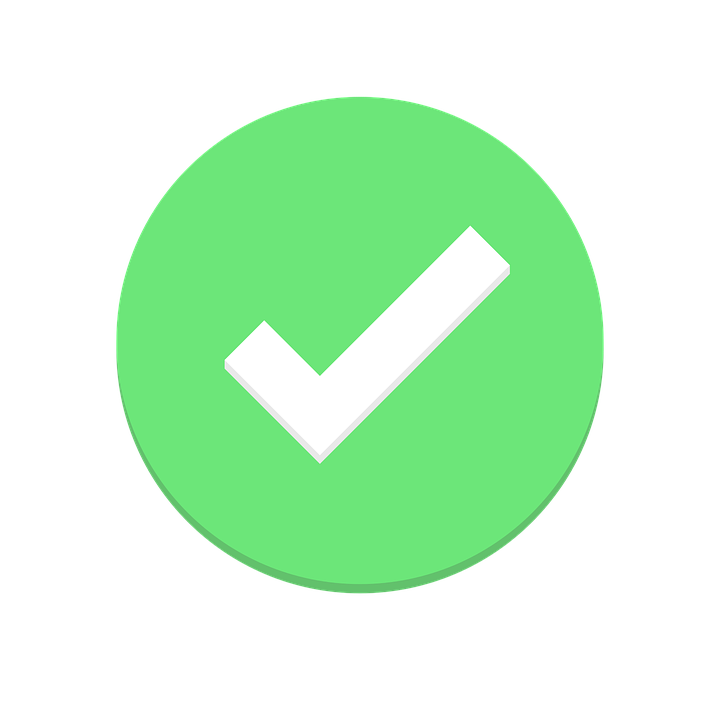 v
2
2
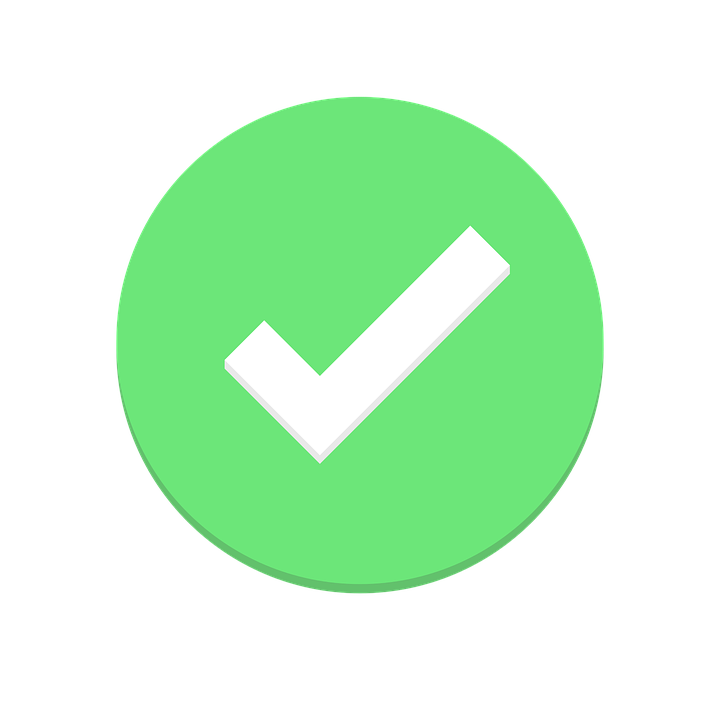 v
3
3
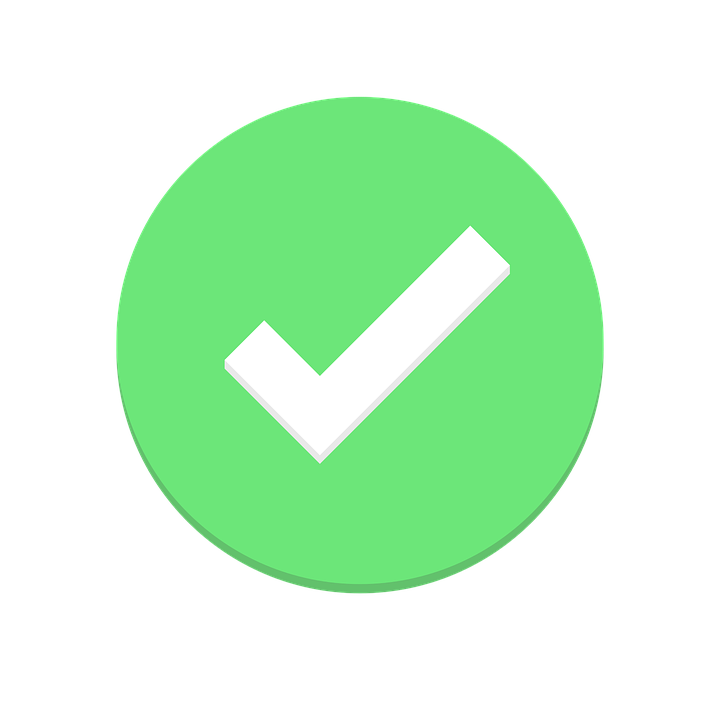 v
4
4
v
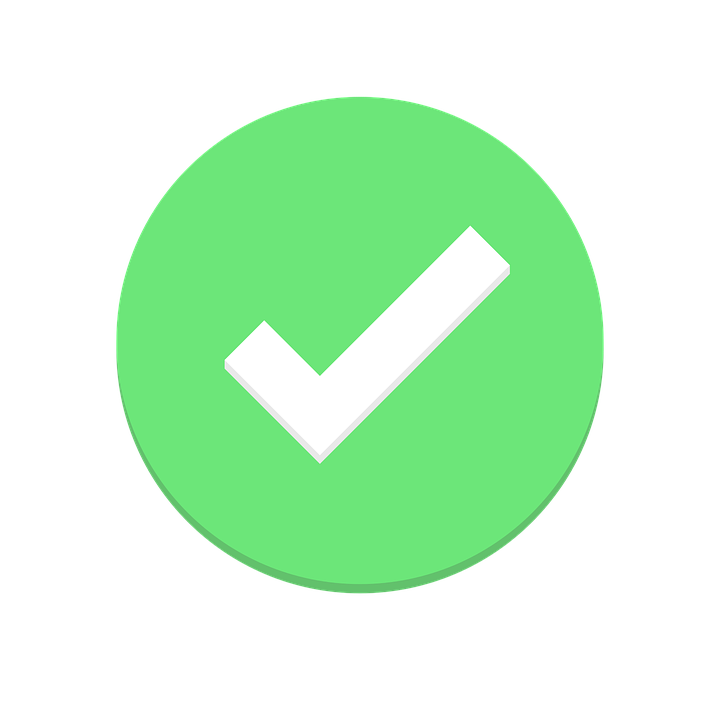 5
5
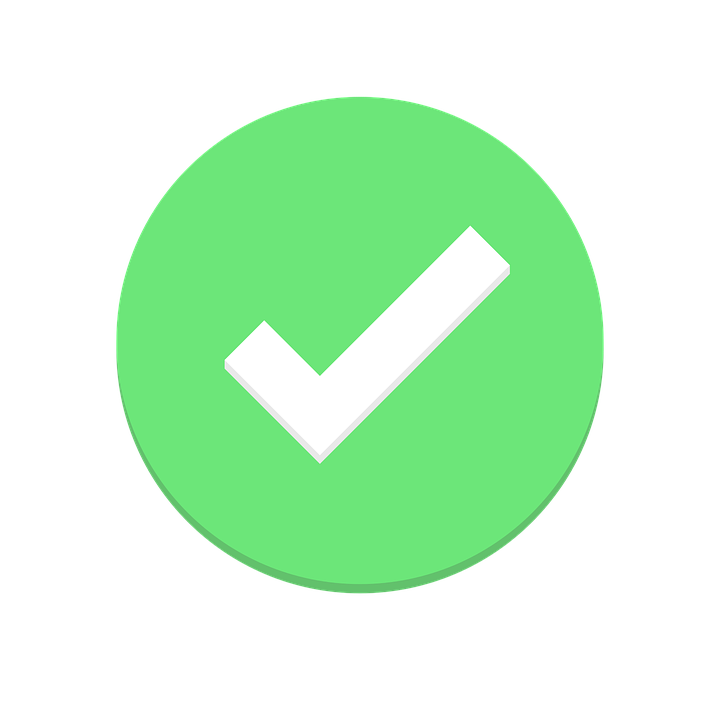 v
6
6
[Speaker Notes: Timing: 5 minutes
Aim: to practise aural comprehension of avons and avez, and previously taught nouns.

Procedure
Pupils listen to the short sentences and decide if they hear the verb form for ‘we have’ or ‘you (plural) have’.
Click to check.
Pupils listen again and note in English the noun.
Click to reveal answers.

Transcript:
[Vous] avez un marché.[Vous] avez des églises.
[Nous] avons un centre commercial.
[Vous] avez des parcs.
[Nous] avons des bâtiments modernes.
[Nous] avons des musées.

Transcript 2:Vous avez un marché.Vous avez des églises.
Nous avons un centre commercial.
Vous avez des parcs.
Nous avons des bâtiments modernes.
Nous avons des musées.]
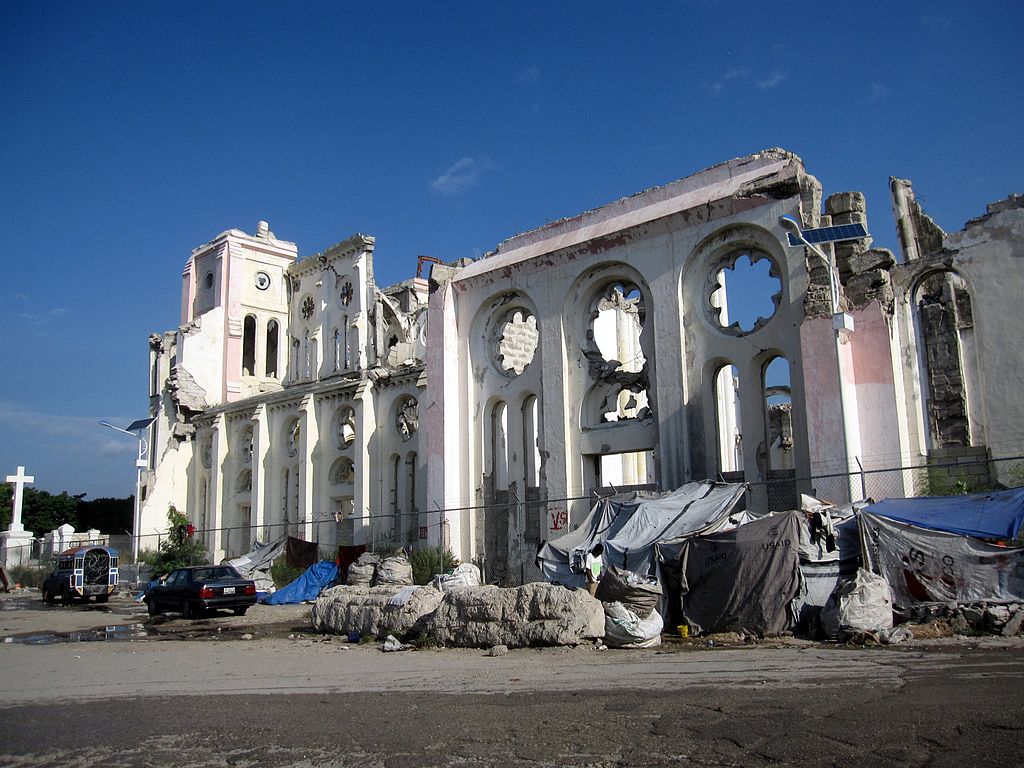 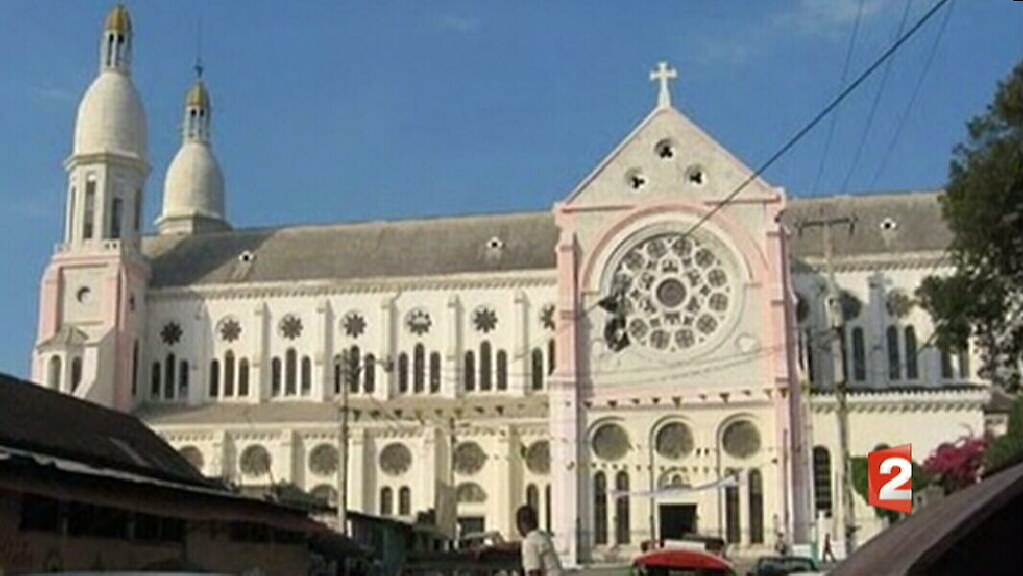 Port-au-Prince est la capitale d’Haïti.
Port-au-Prince est la capitale d’Haïti.
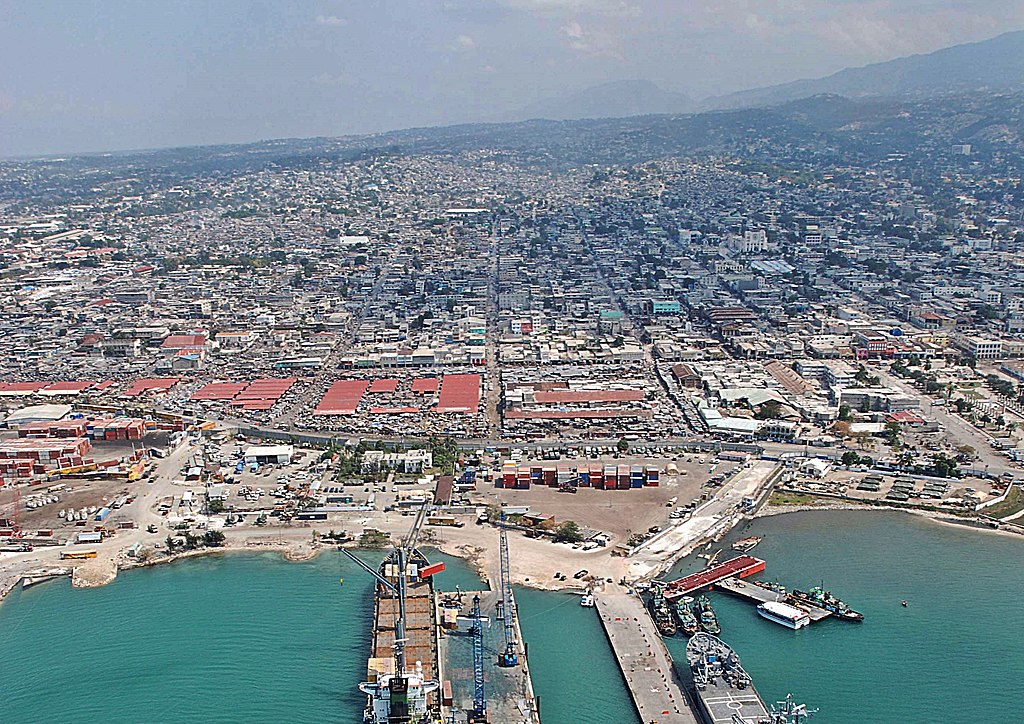 Elle a une population d’environ* 1.000.000 de personnes.
environ - approximately
Port-au-Prince
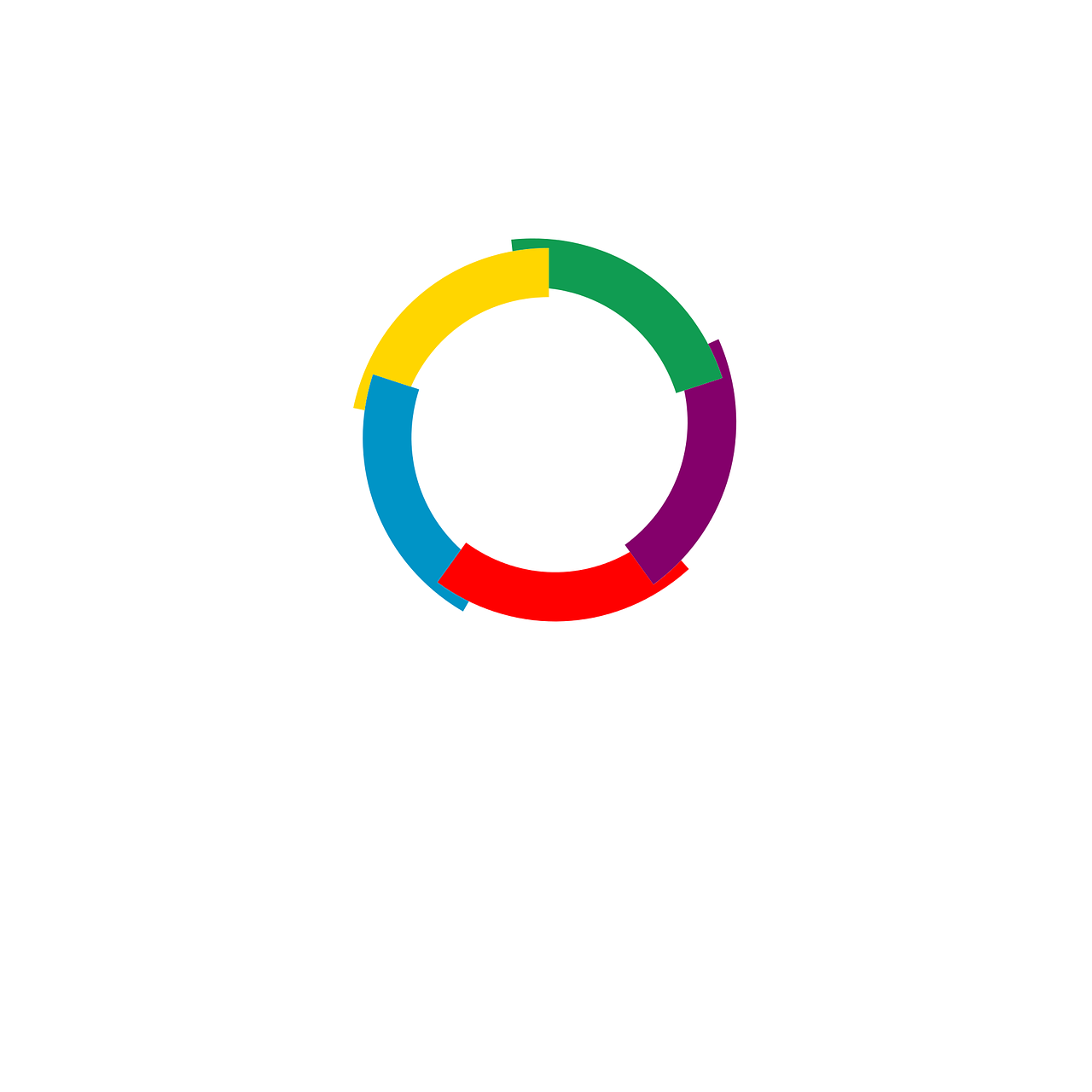 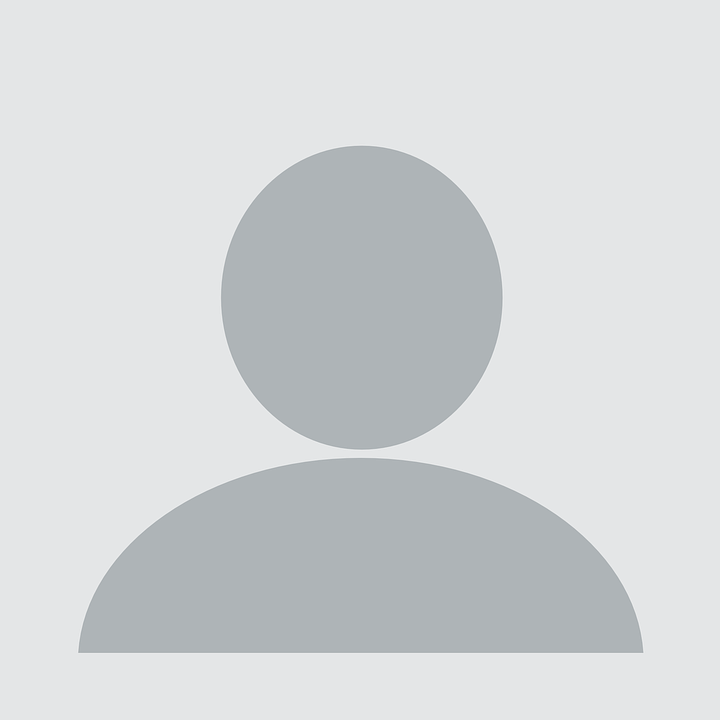 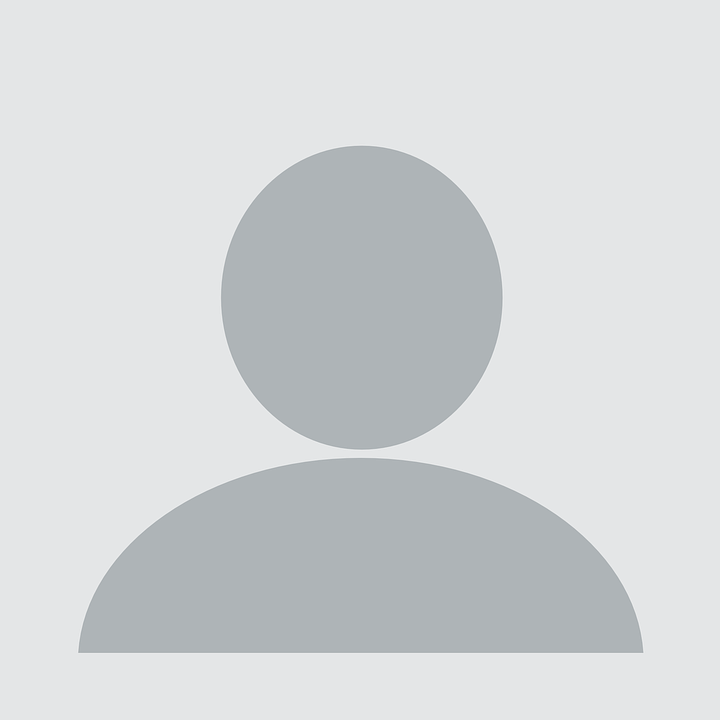 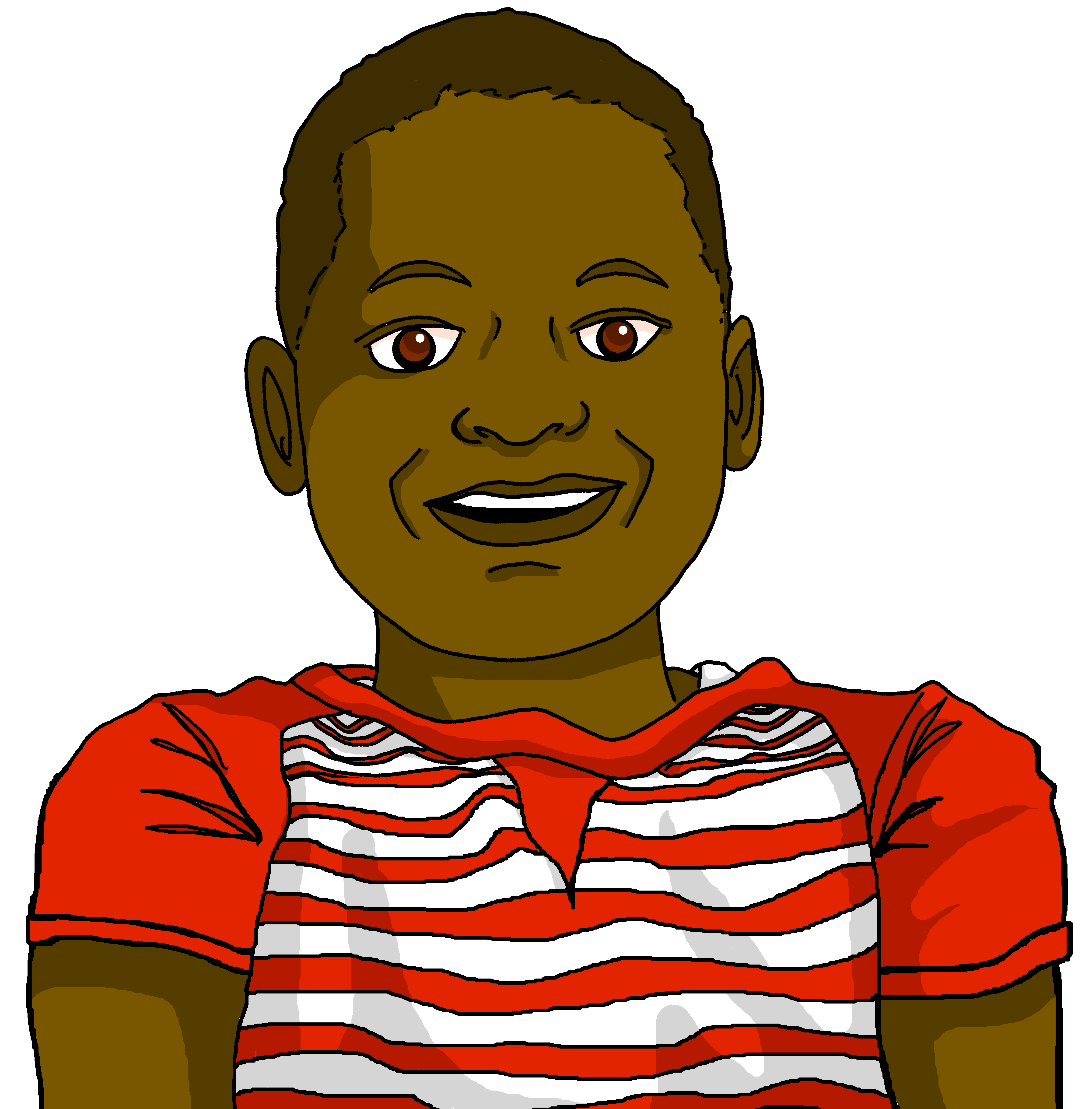 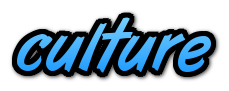 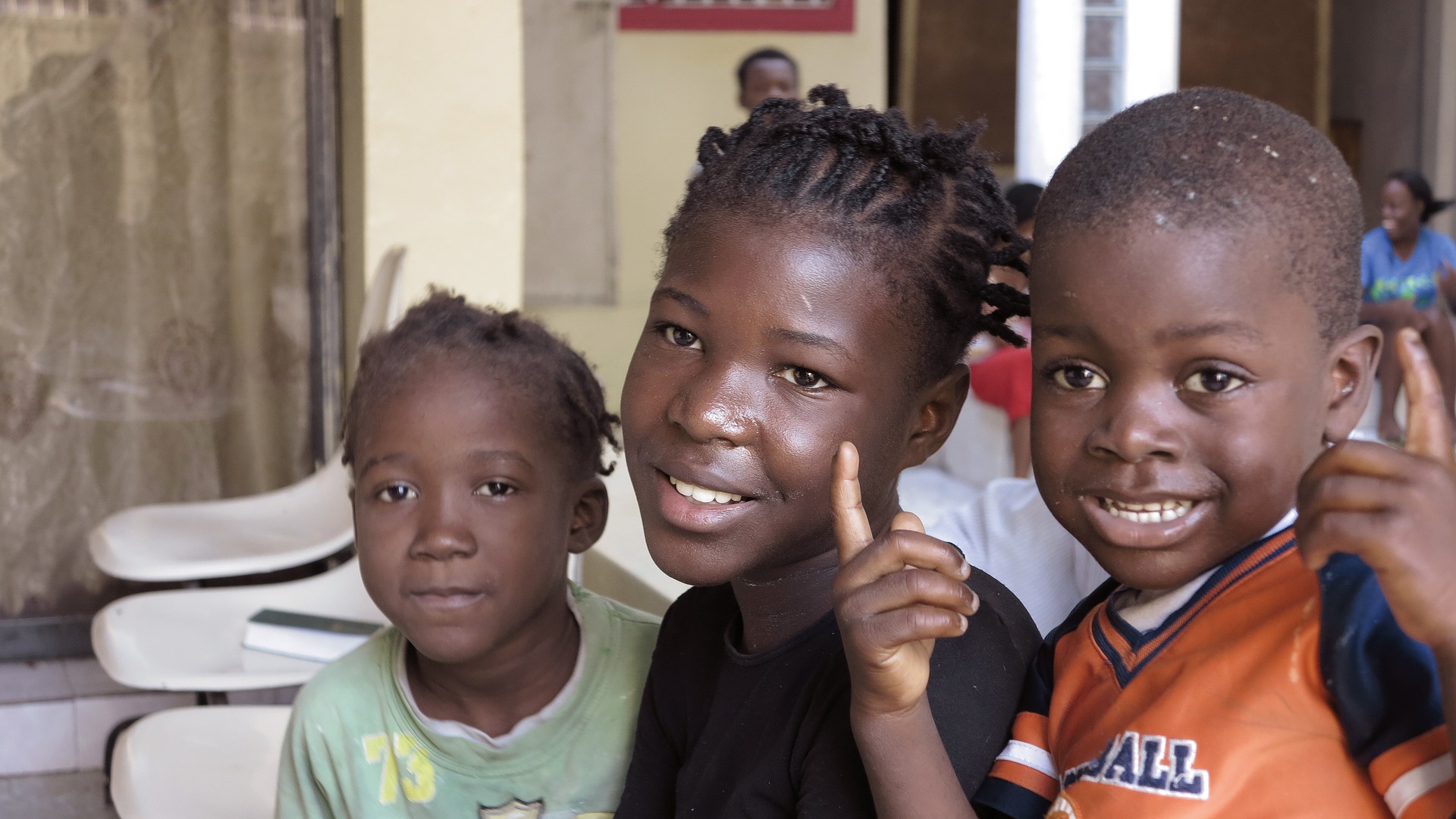 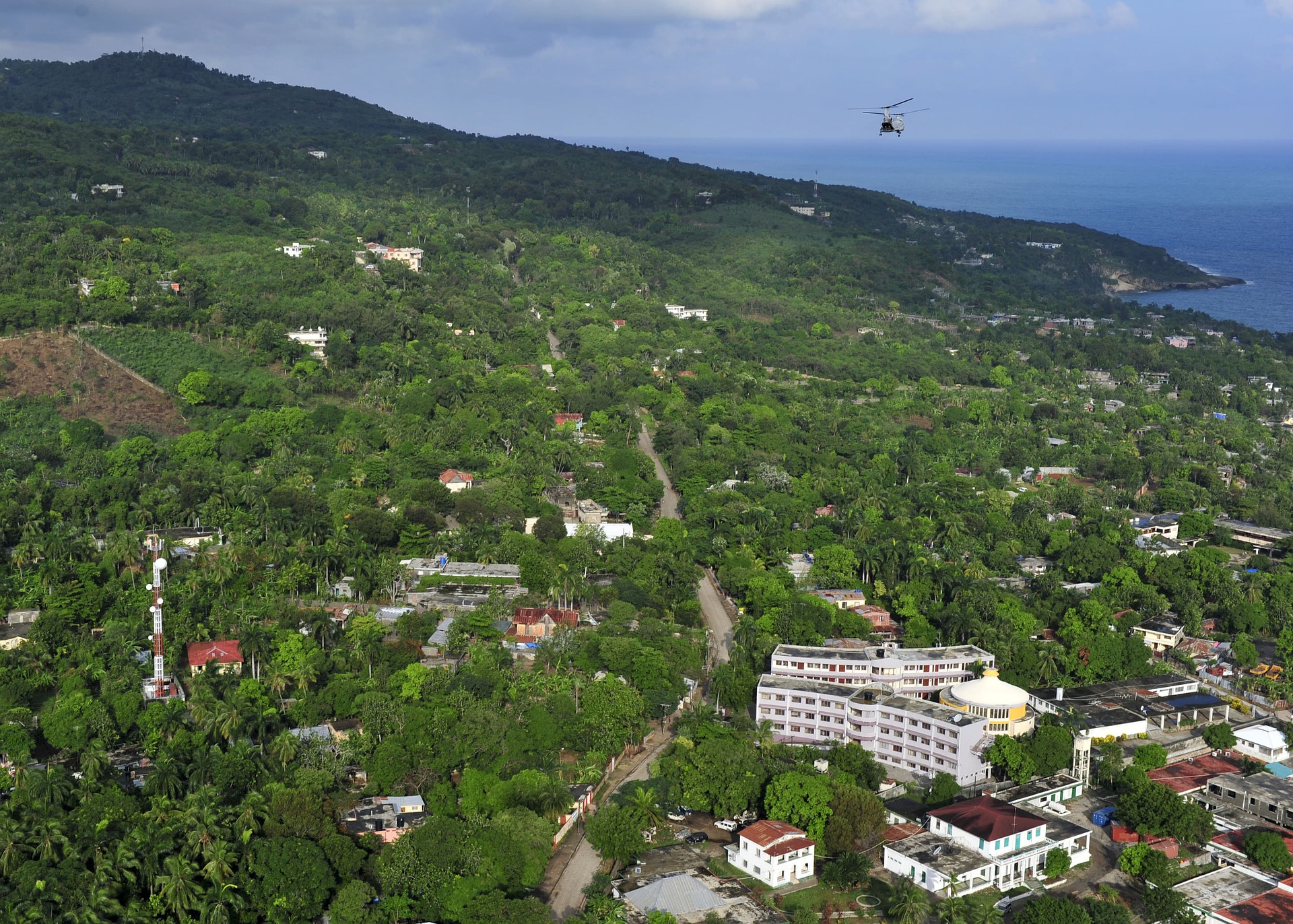 Nous avons un marché, des magasins, des églises…
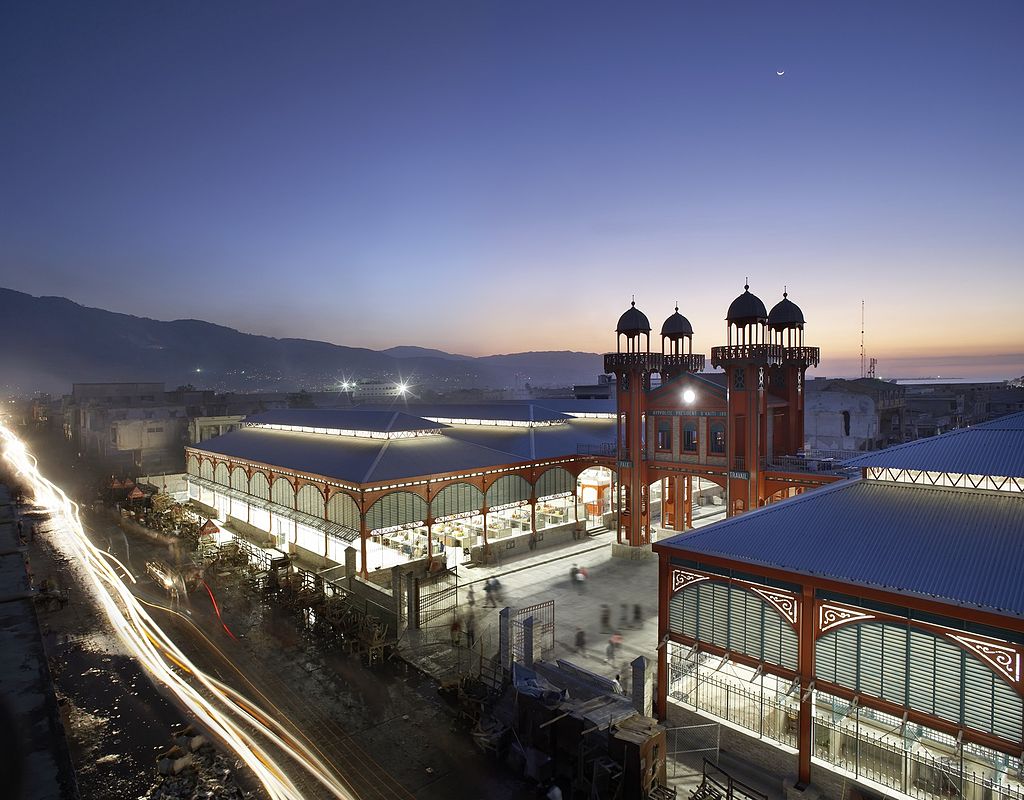 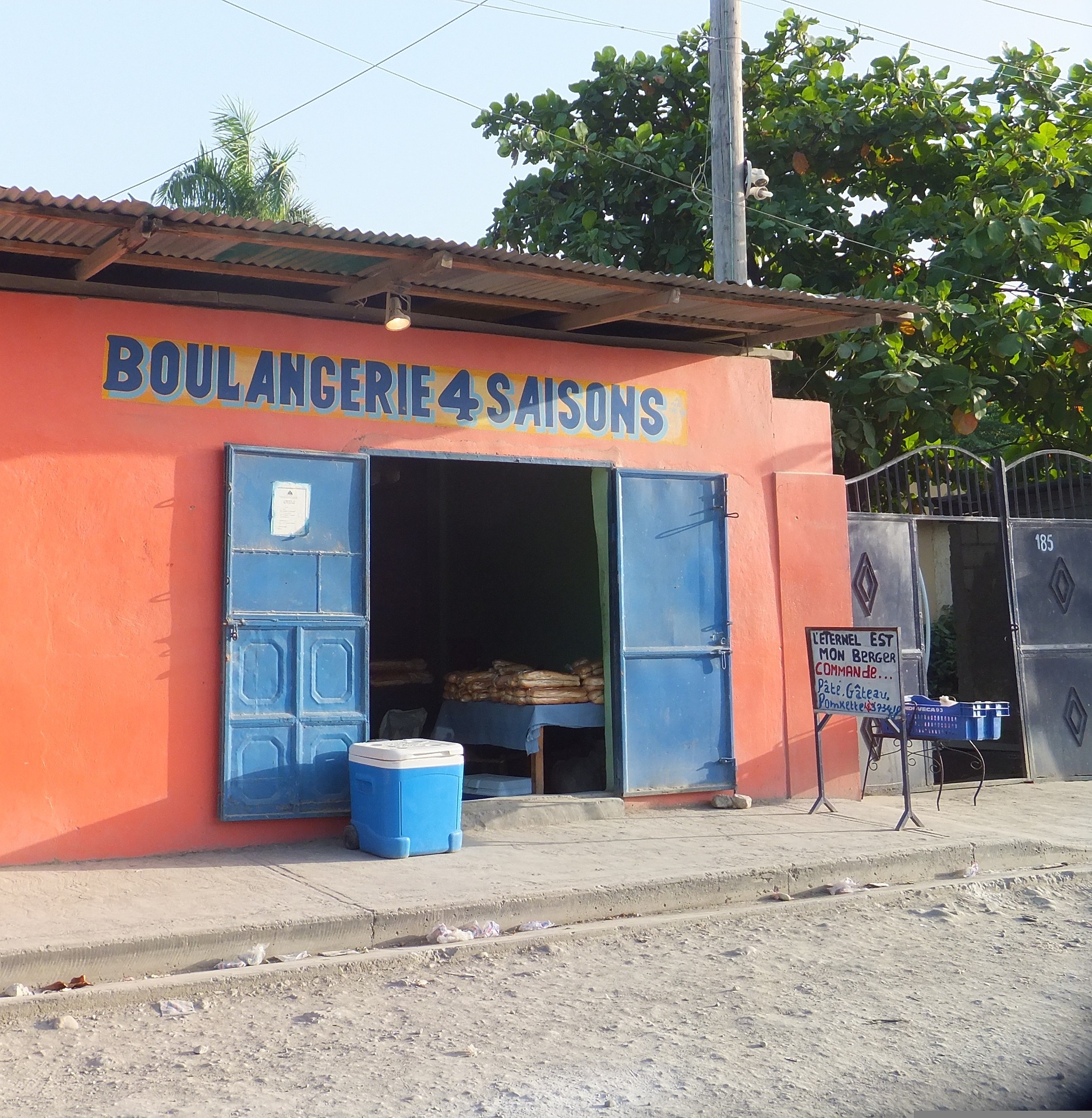 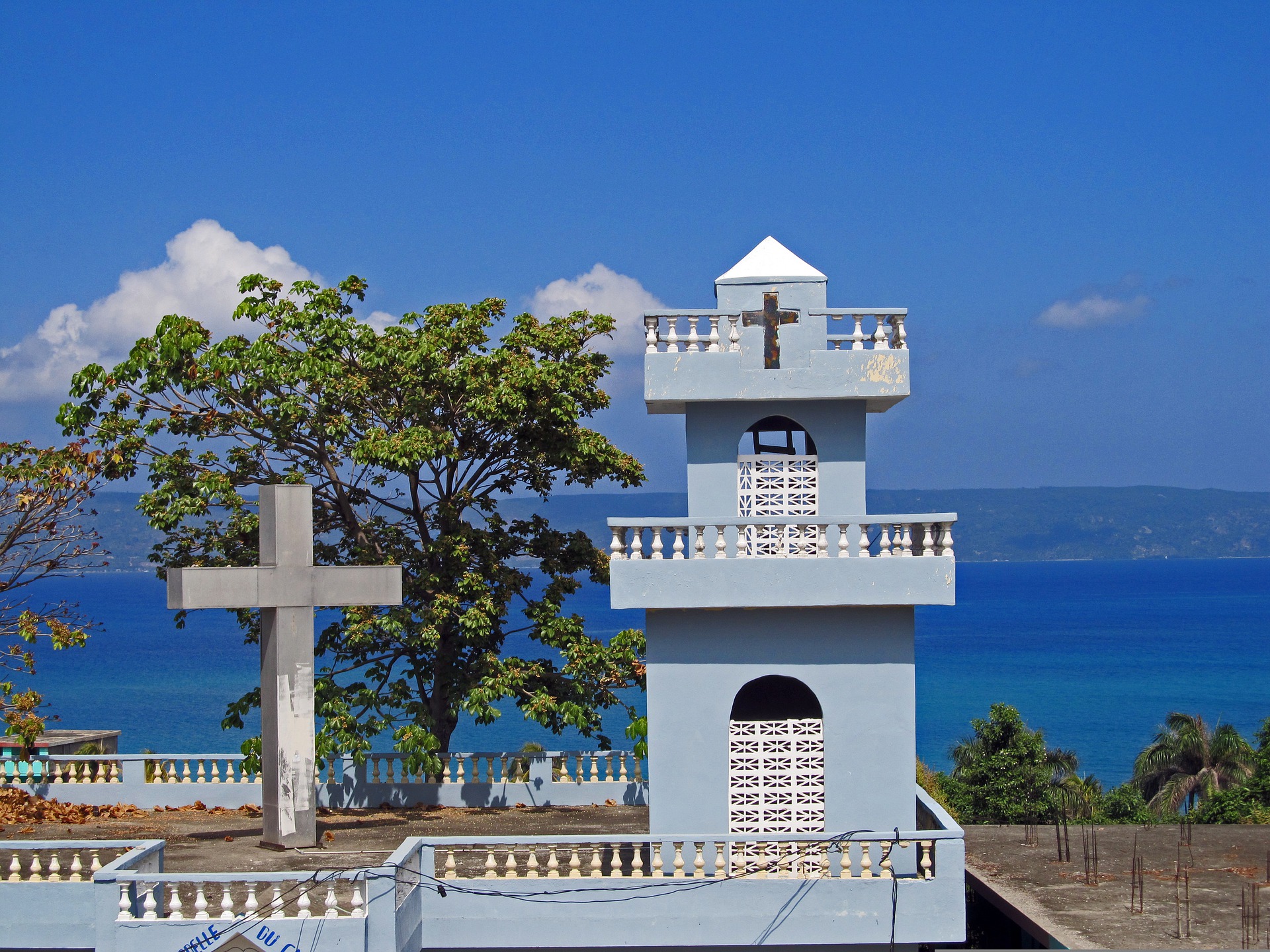 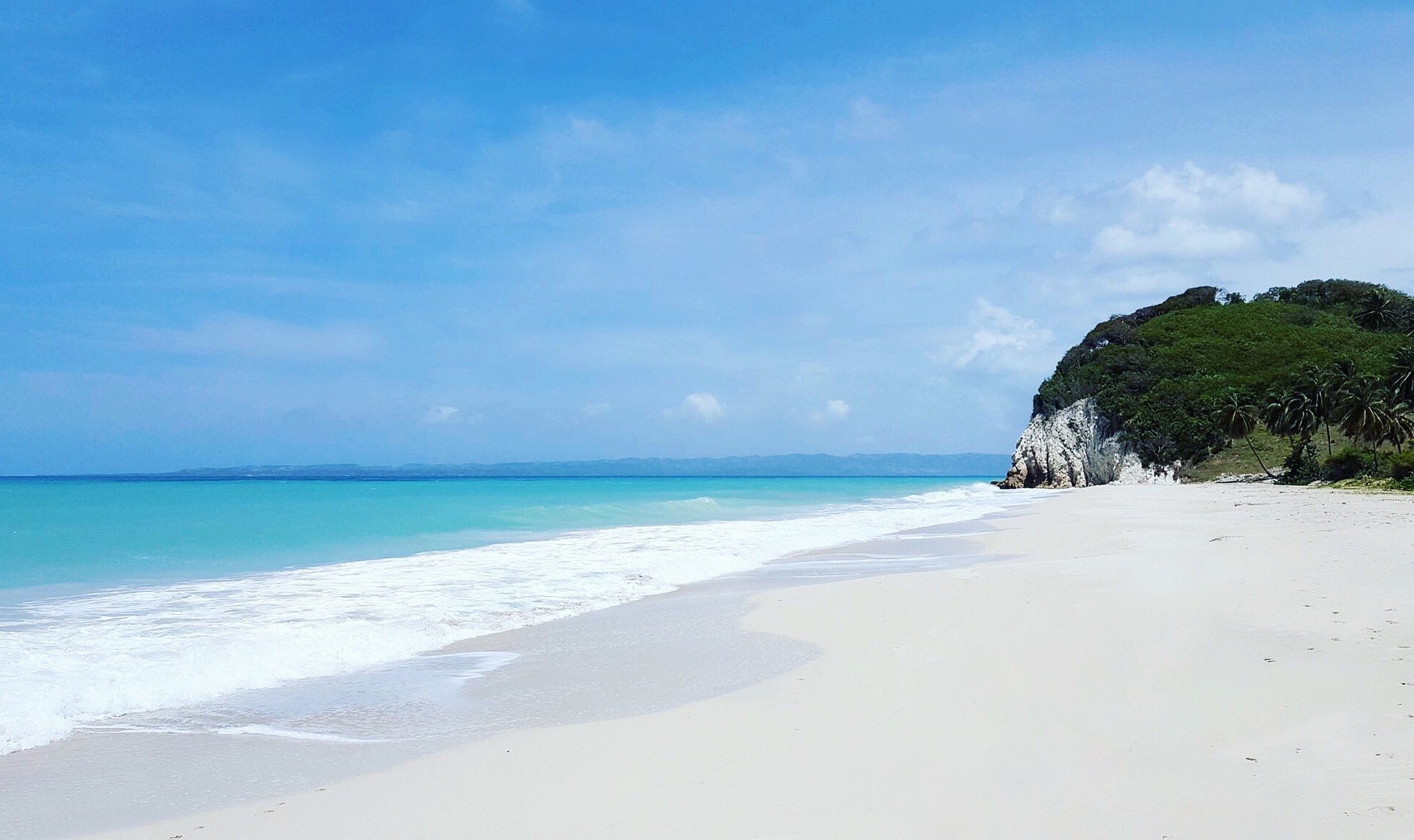 [Speaker Notes: Timing: 2 minutes (two slides)

Aim: to introduce some information about Port-au-Prince, the capital of Haïti.

Procedure:
Click to hear the title ‘Port-au-Prince’.
Read and listen to the information with pupils.
Check for understanding.

Image attribution:Marché de Fer - Hufton and Crow, CC BY-SA 4.0 via Wikimedia Commons
U.S. Navy photo by Mass Communication Specialist 2nd Class Meranda Keller, Public domain, via Wikimedia Commons

Information:https://en.wikipedia.org/wiki/Port-au-Prince
https://www.britannica.com]
Port-au-Prince
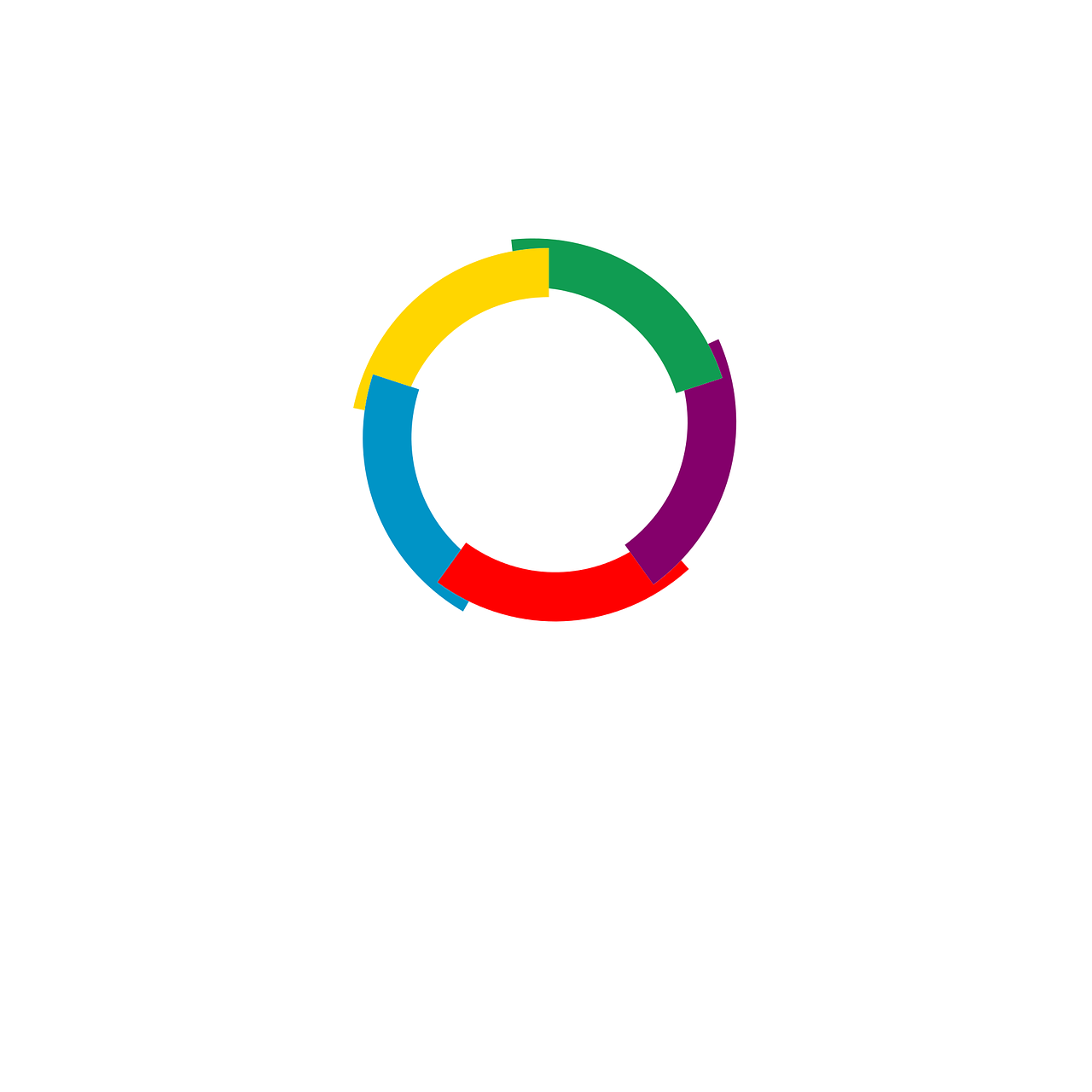 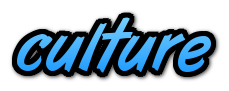 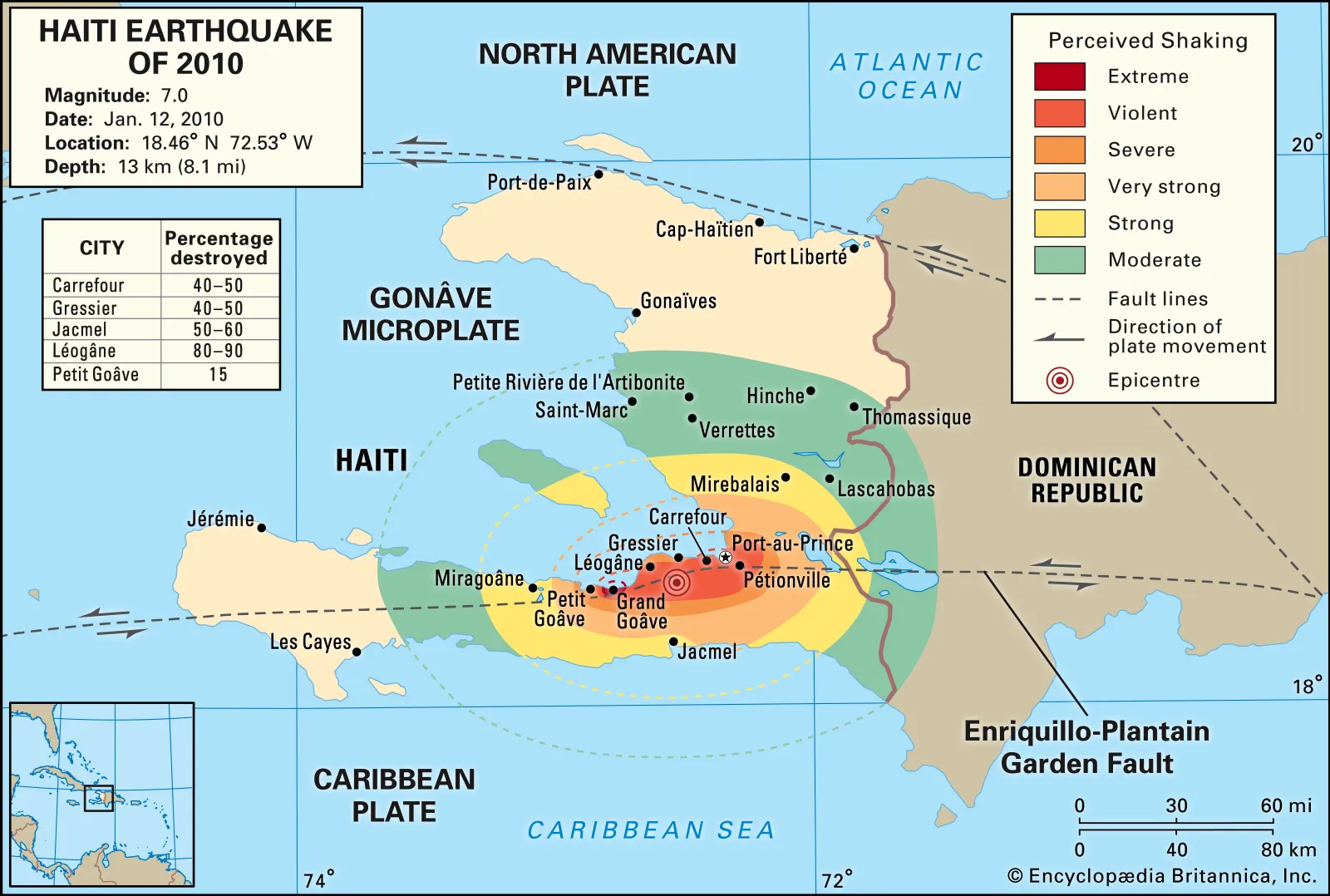 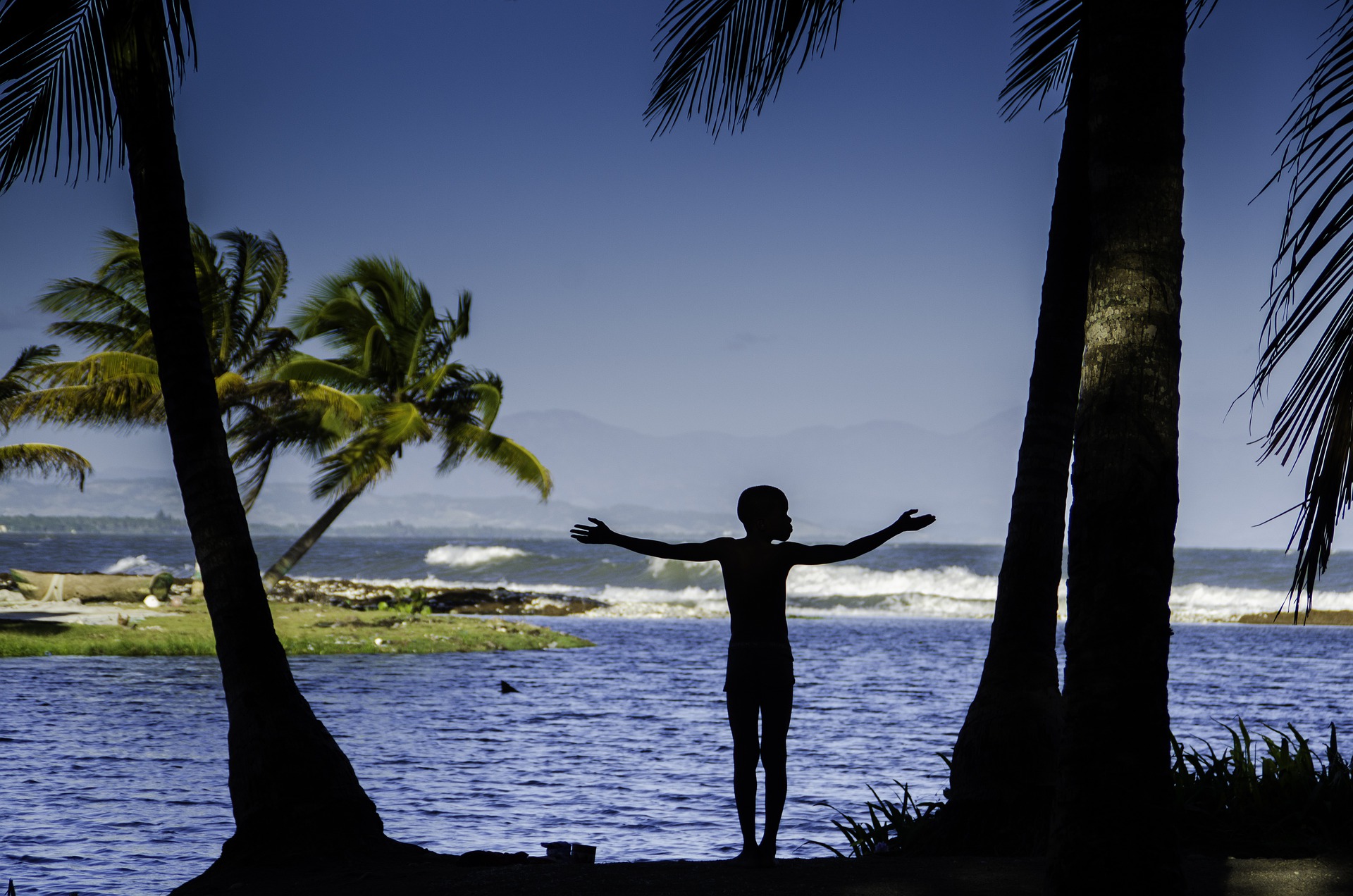 … le 12 janvier 2010 il y a eu un terrible tremblement de terre.
Voici la cathédrale en 2009…
…et aujourd’hui.
C’est très joli mais…
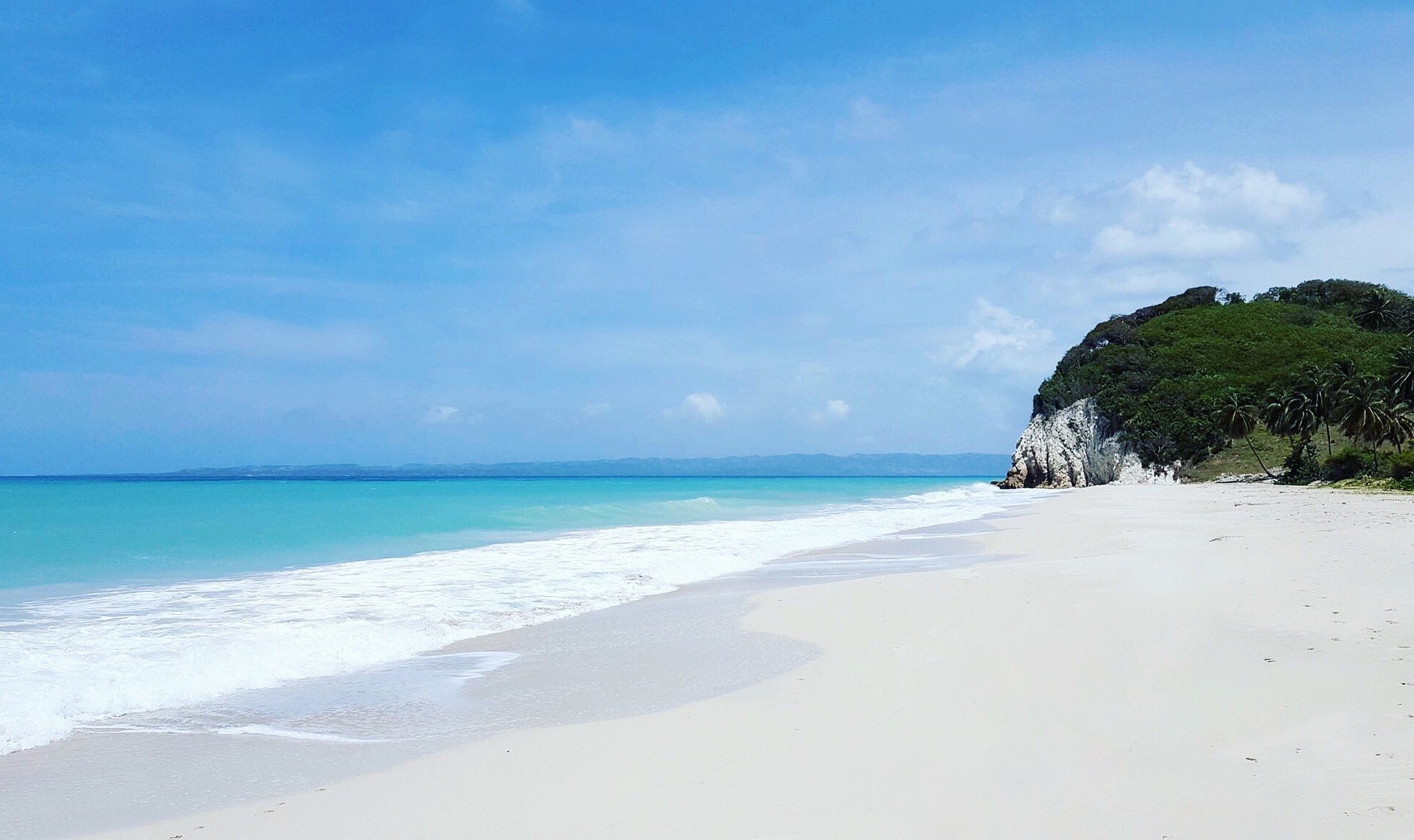 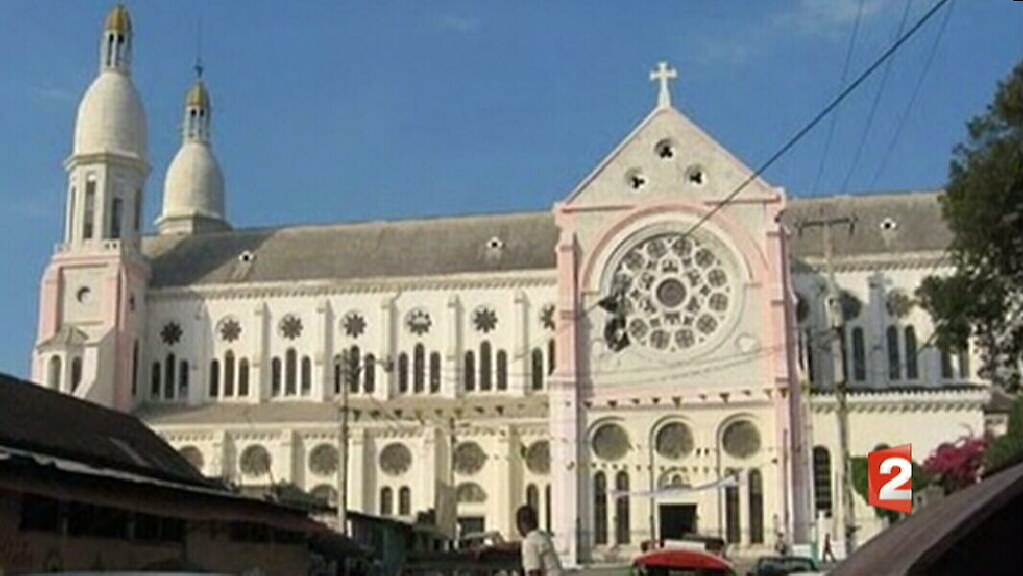 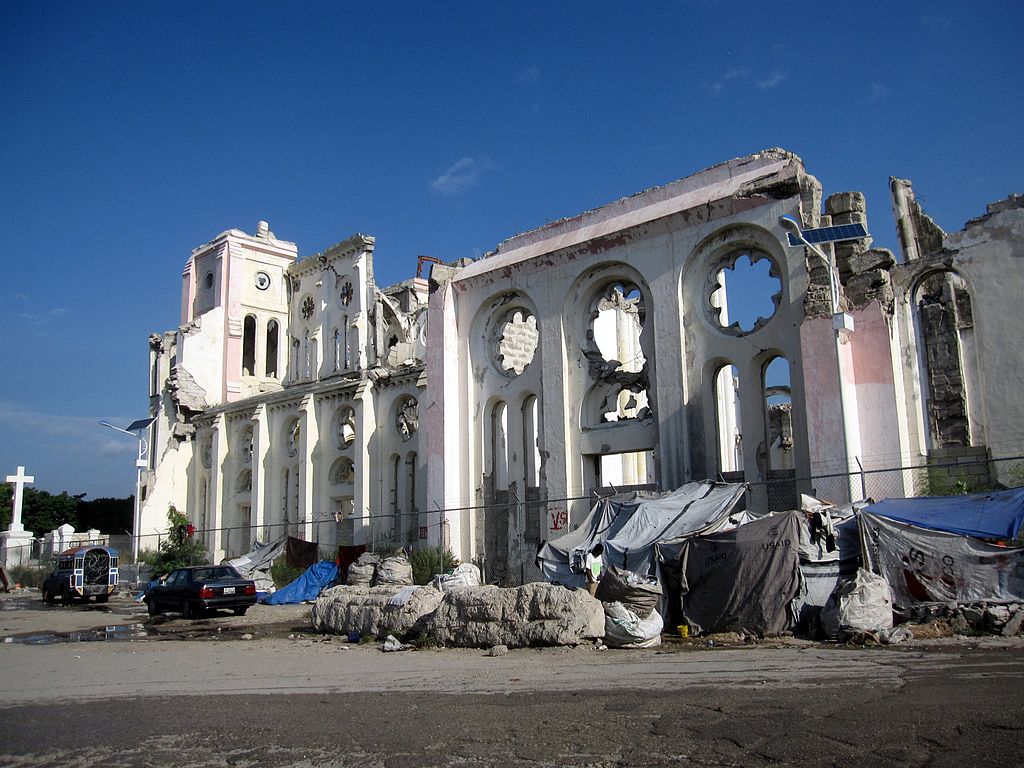 [Speaker Notes: [2/2]

Procedure:
Read and listen to the information with pupils.
Check for understanding.
Note: tremblement de terre is not glossed because there is effectively a definition given with the image.
3.  Pupils may ask questions about the earthquake in which an estimated 230, 000 people died, and large numbers of buildings were damaged or destroyed.  This event devastated the lives of many Haitians.  Today the majority of the country’s population lives in poverty, and over a third of the population is aged 15 years or younger.

Image attribution:Notre Dame Cathedral - Stefan Krasowski from New York, NY, USA, CC BY 2.0 via Wikimedia Commons
Notre Dame Cathedral – Mariesophie Bock Digne CC BY 2.0 https://www.flickr.com/photos/planetevivante/4272703276 
Haiti earthquake of 2010, Encyclopaedia Britannica - https://www.britannica.com/place/Haiti#/media/1/251961/138132

Information:https://en.wikipedia.org/wiki/Port-au-Prince
https://www.britannica.com]
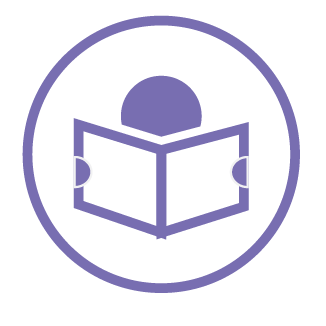 Jean-Michel décrit. C’est où exactement ?
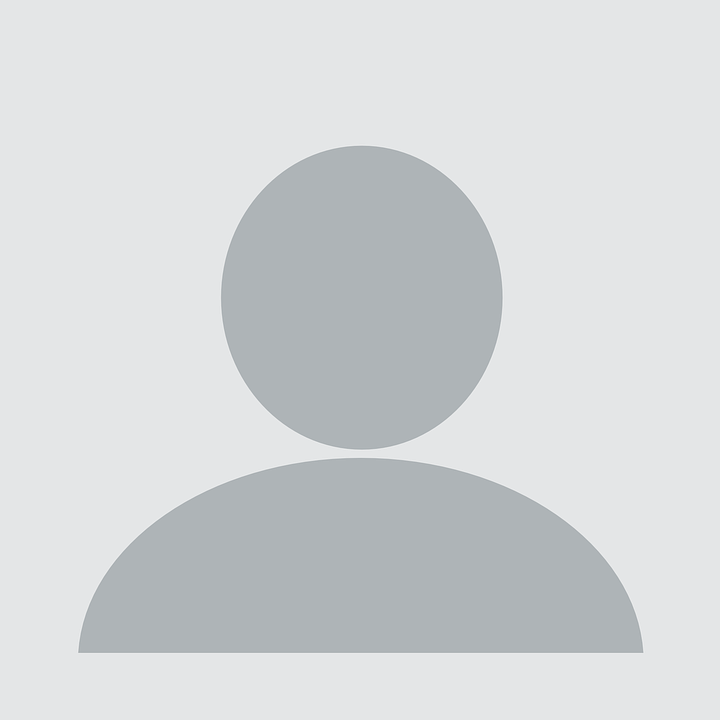 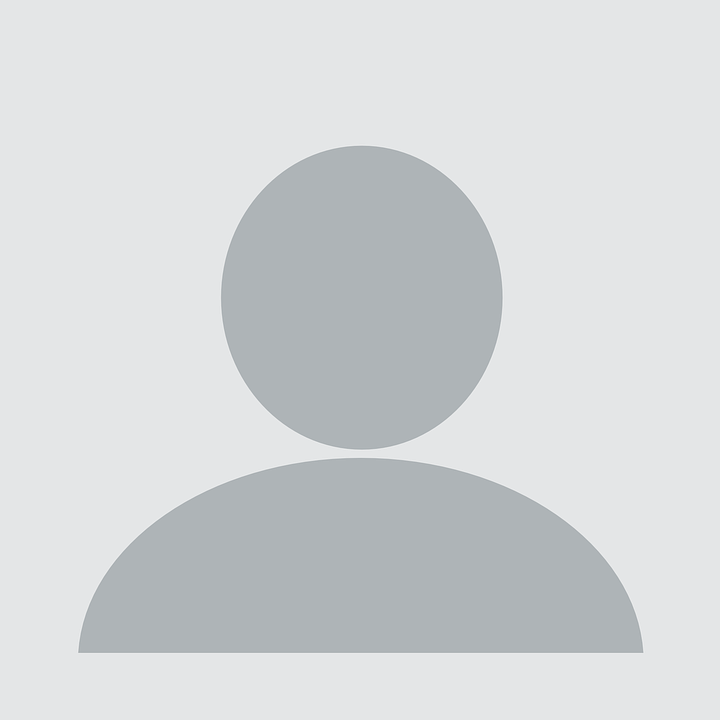 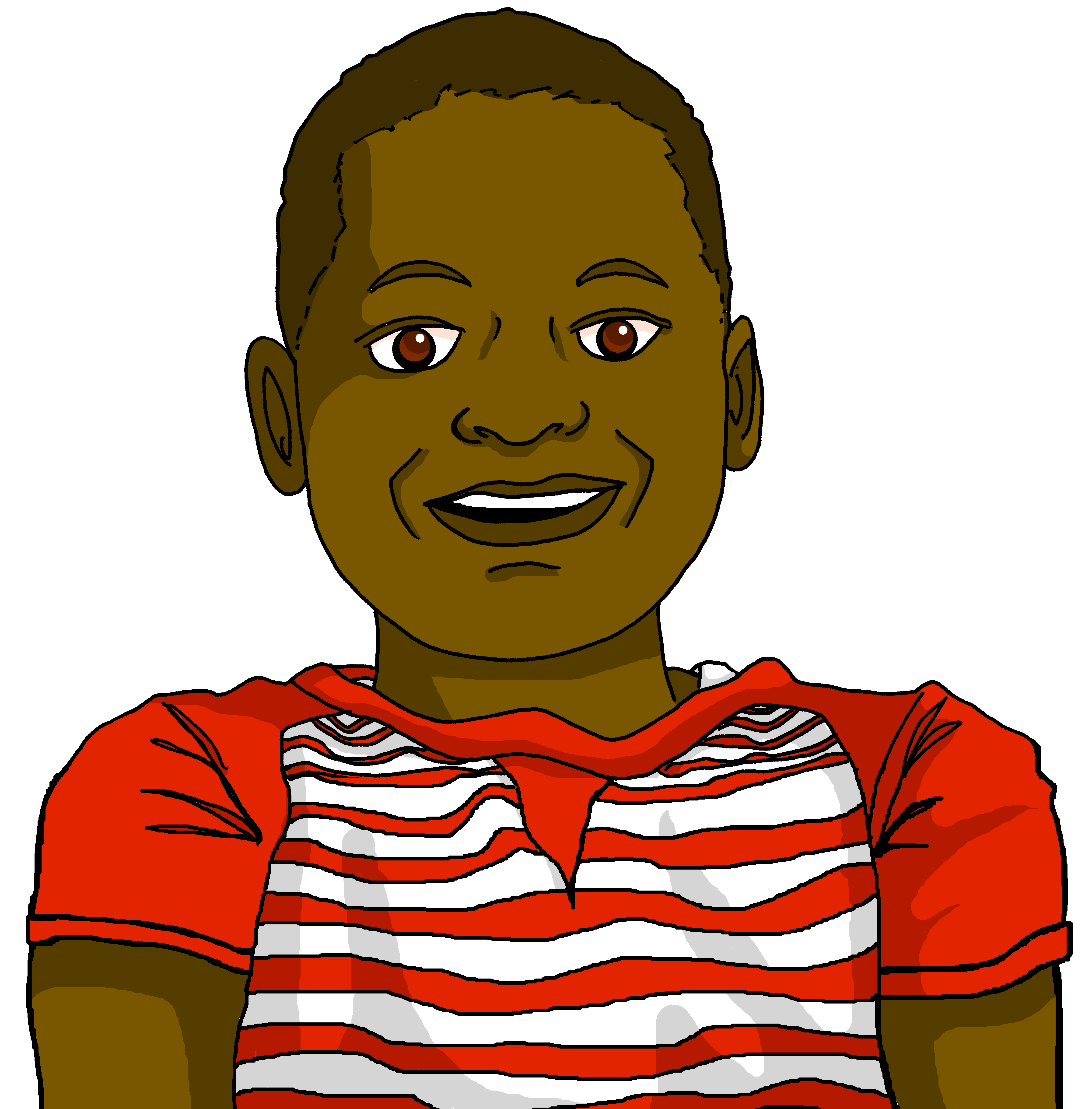 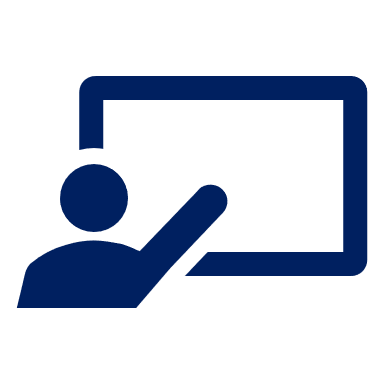 Lis les phrases. C’est quelle image ? Écris 1-6 et la bonne lettre A-H.
lire
Le marché est devant l’église.
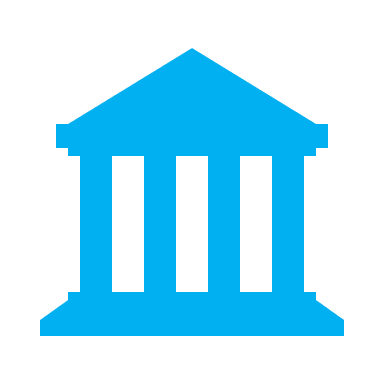 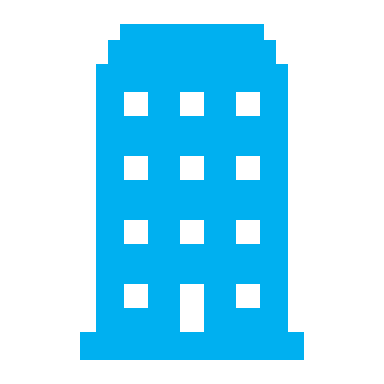 1
G
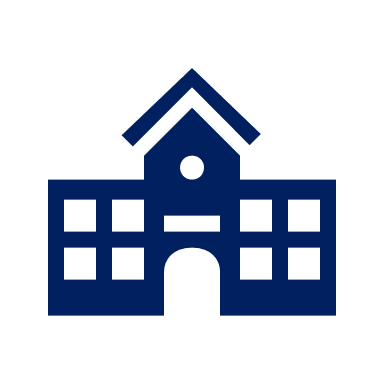 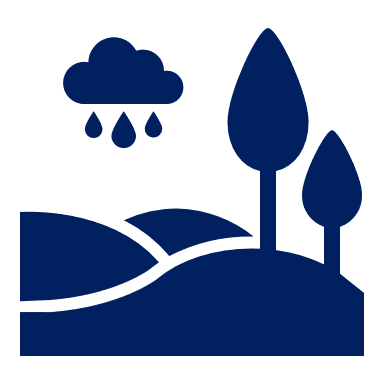 A
B
C
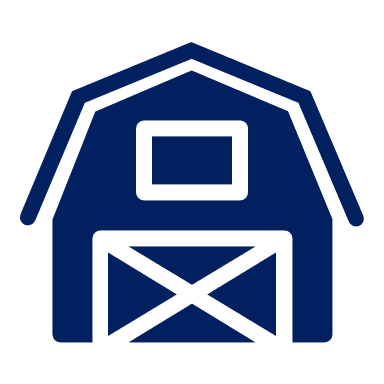 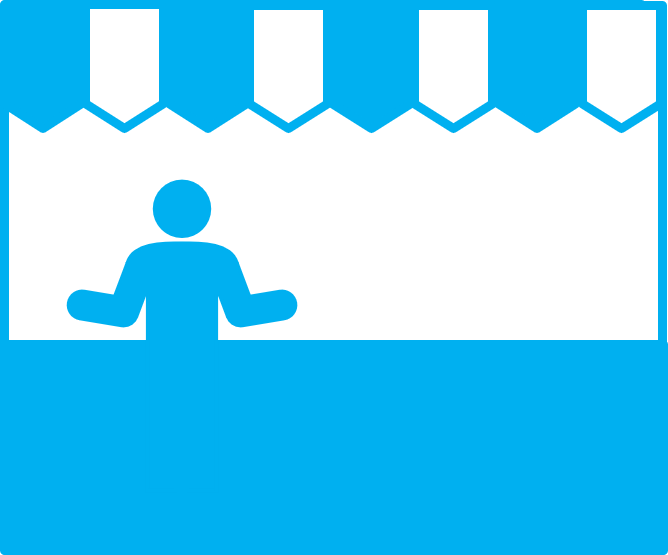 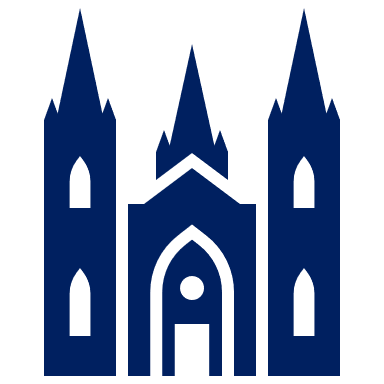 Le bâtiment est derrière la parc.
2
B
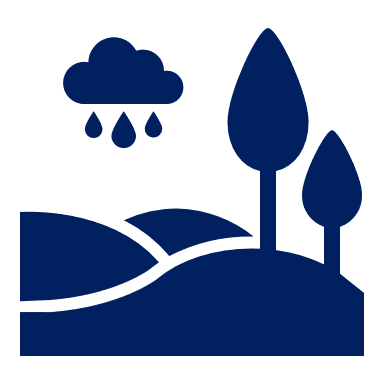 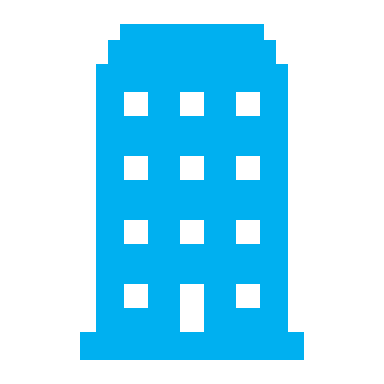 3
Le musée est entre la poste et l’école.
H
D
E
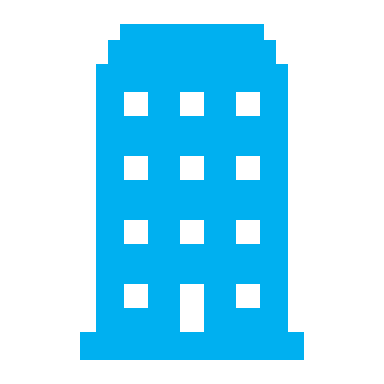 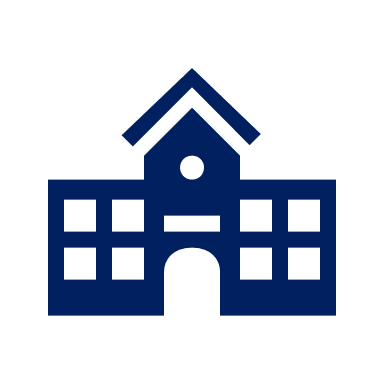 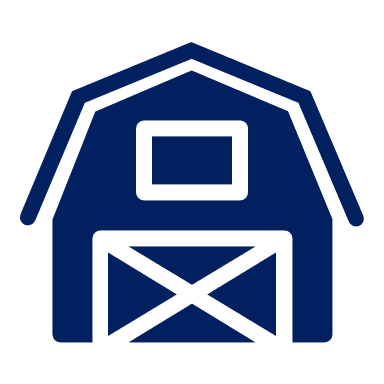 Le marché est derrière l’école.
4
F
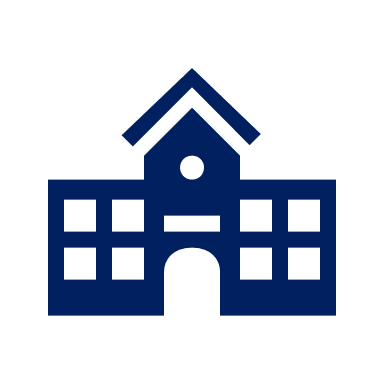 Le bâtiment est devant la poste et l’école.
5
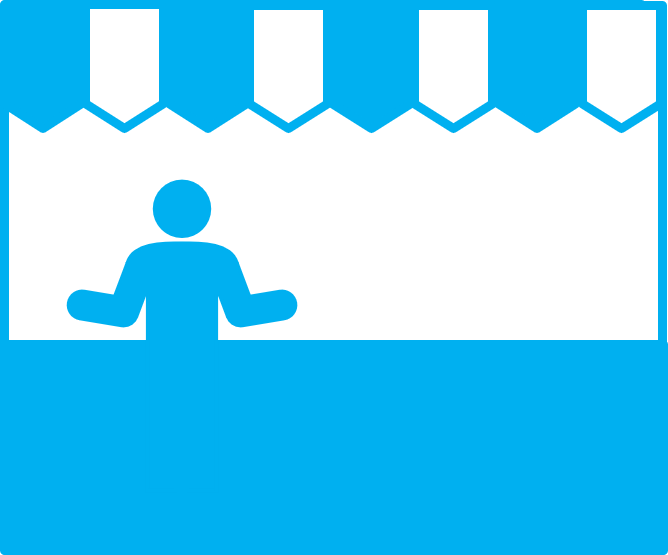 G
H
E
F
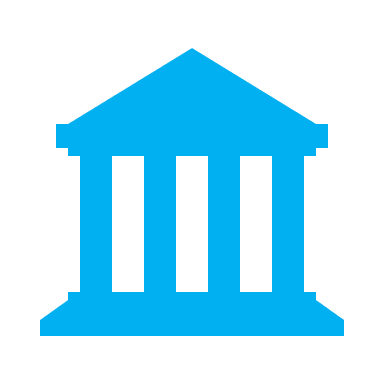 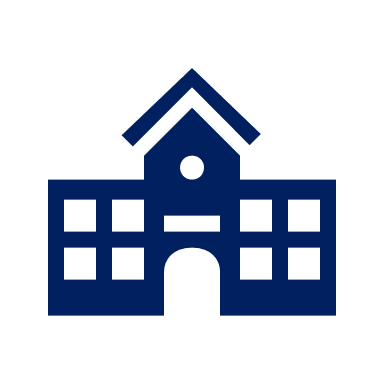 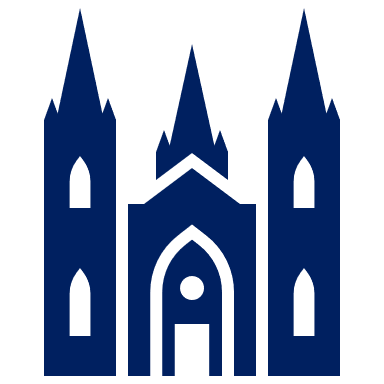 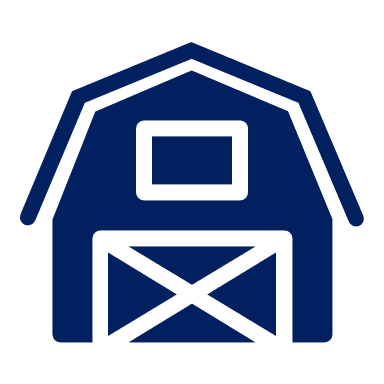 Le musée est derrière la poste et l’école.
6
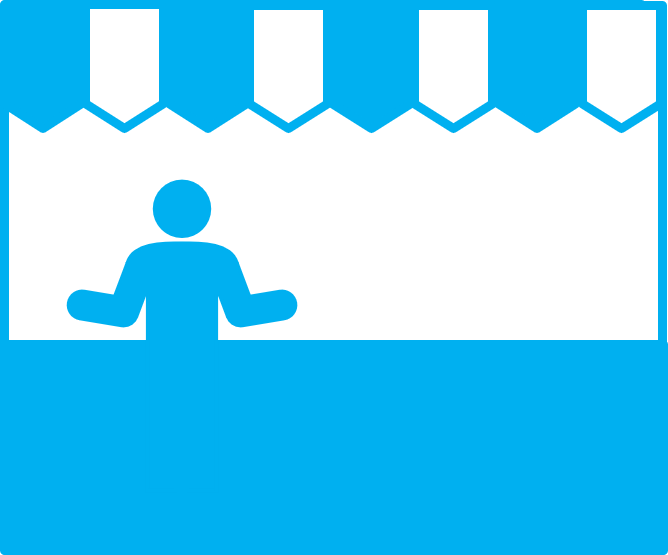 A
[Speaker Notes: Time: 8 minutes

Aim: to practise written comprehension of a range of previously taught and our five new vocabulary items.

Procedure:
Read the context and clarify meaning.
Do number 1 together with pupils to model the task.
Pupils complete 2 – 6.
Click each number to listen to full sentences, if desired. Click to provide correct answers.
Elicit the French for the two unused phrases (click on the letters to hear them) – C. Le marché est derrière l’église. D. Le bâtiment est devant le parc.

Transcript:1. Le marché est devant l’église.
2. Le bâtiment est derrière la parc.
3. Le musée est entre la poste et l’école.
4. Le marché est derrière l’école.
5. Le bâtiment est devant la poste et l’école.
6. Le musée est derrière la poste et l’école.]
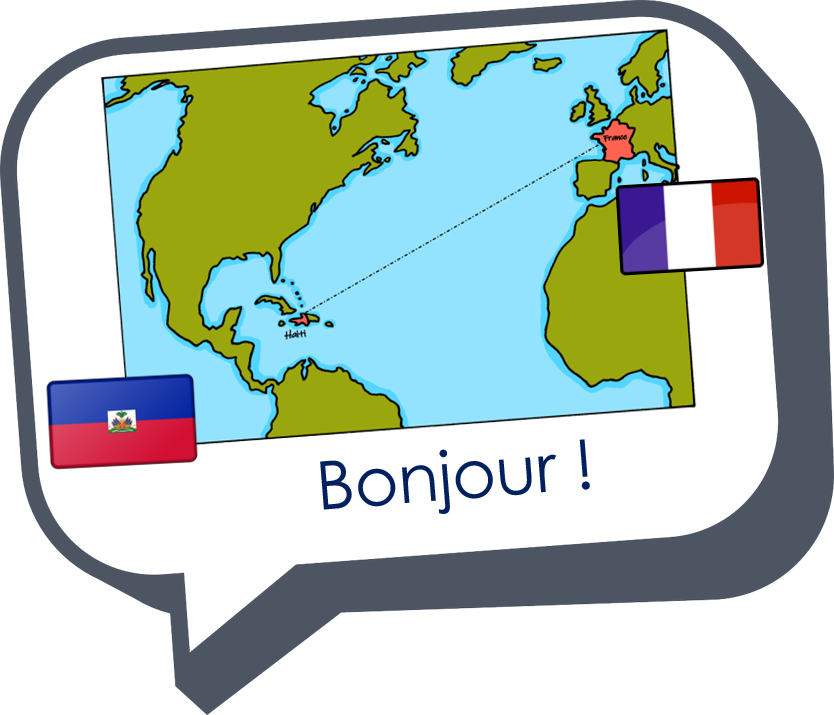 Au revoir !
vert